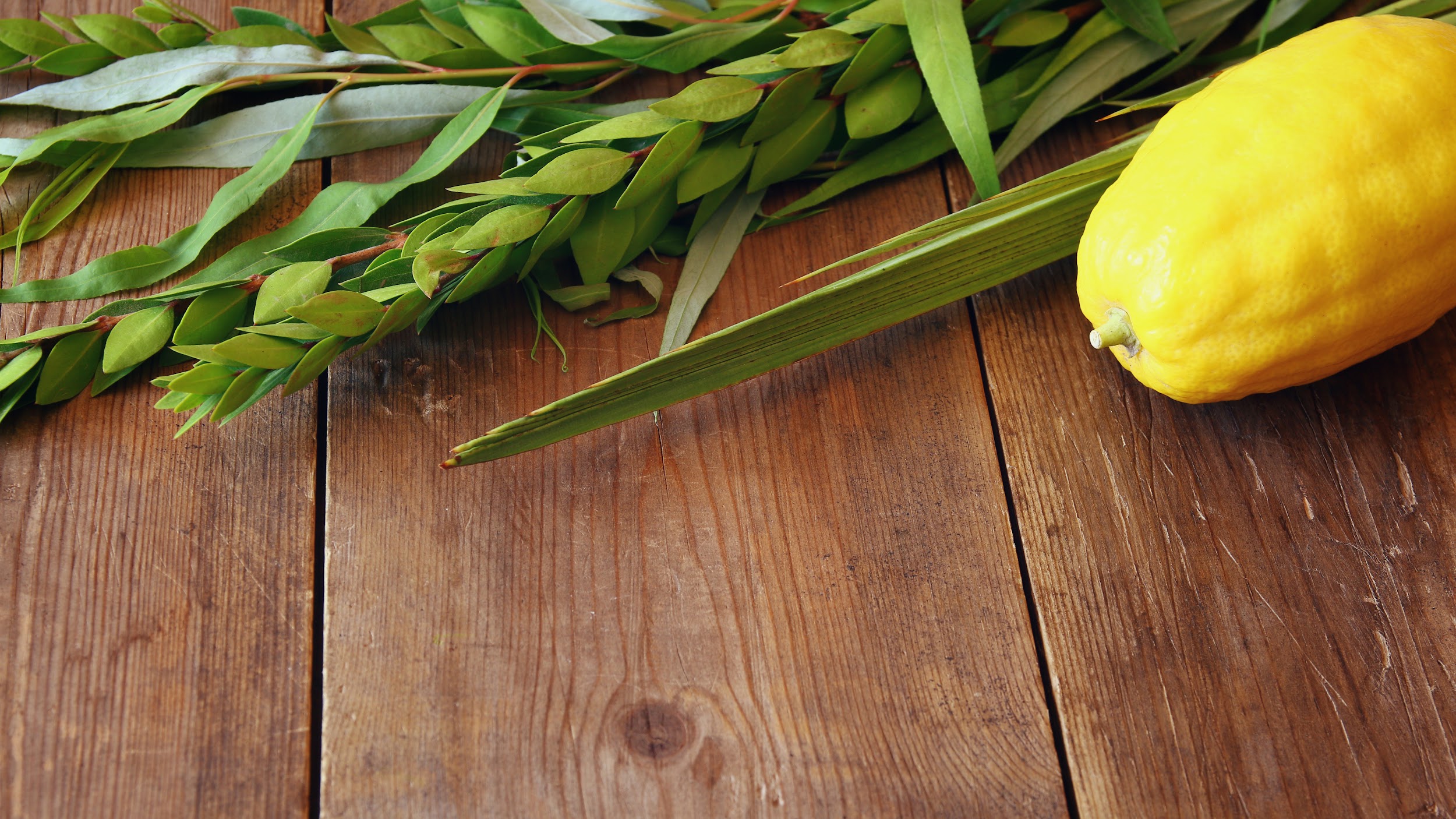 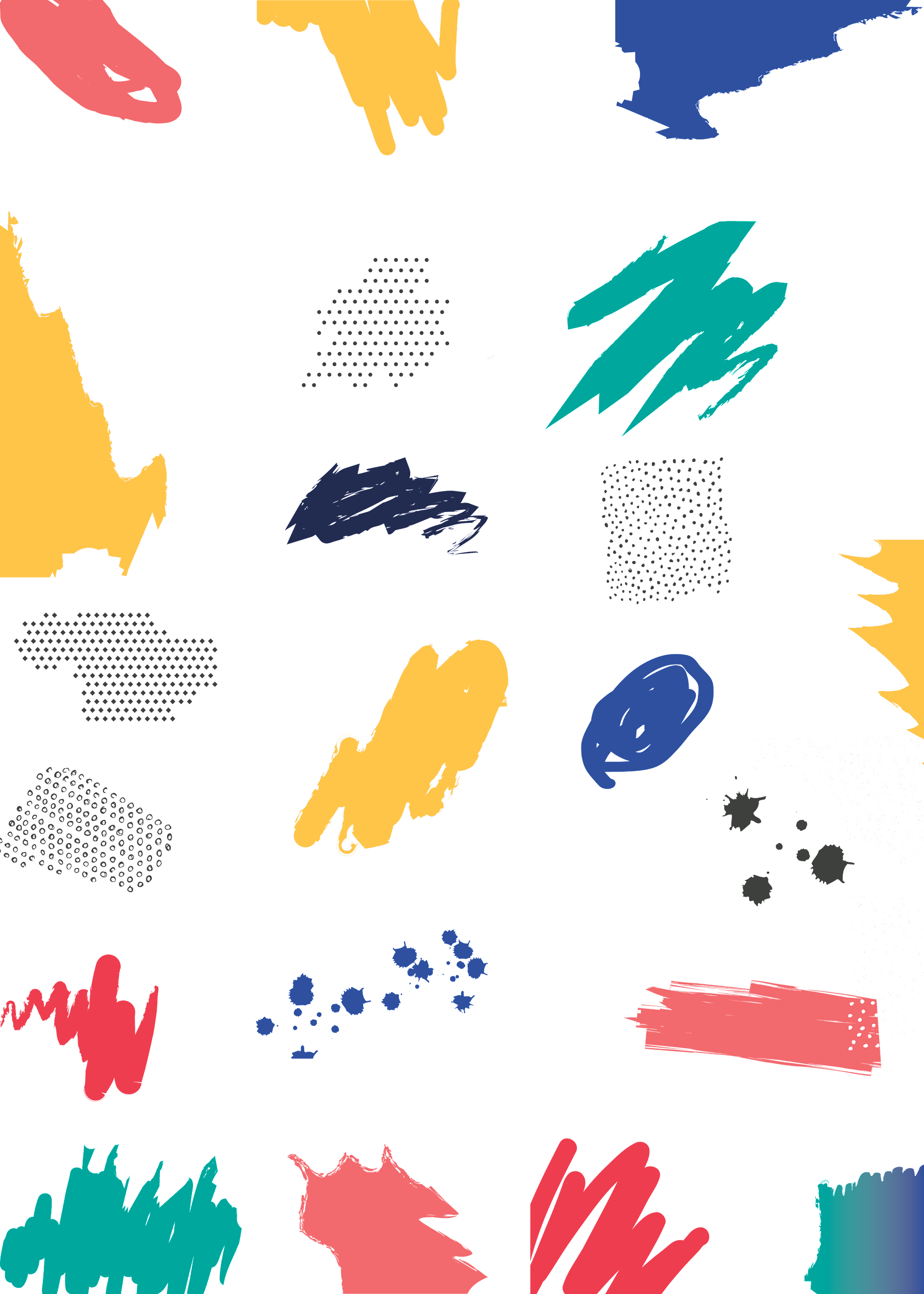 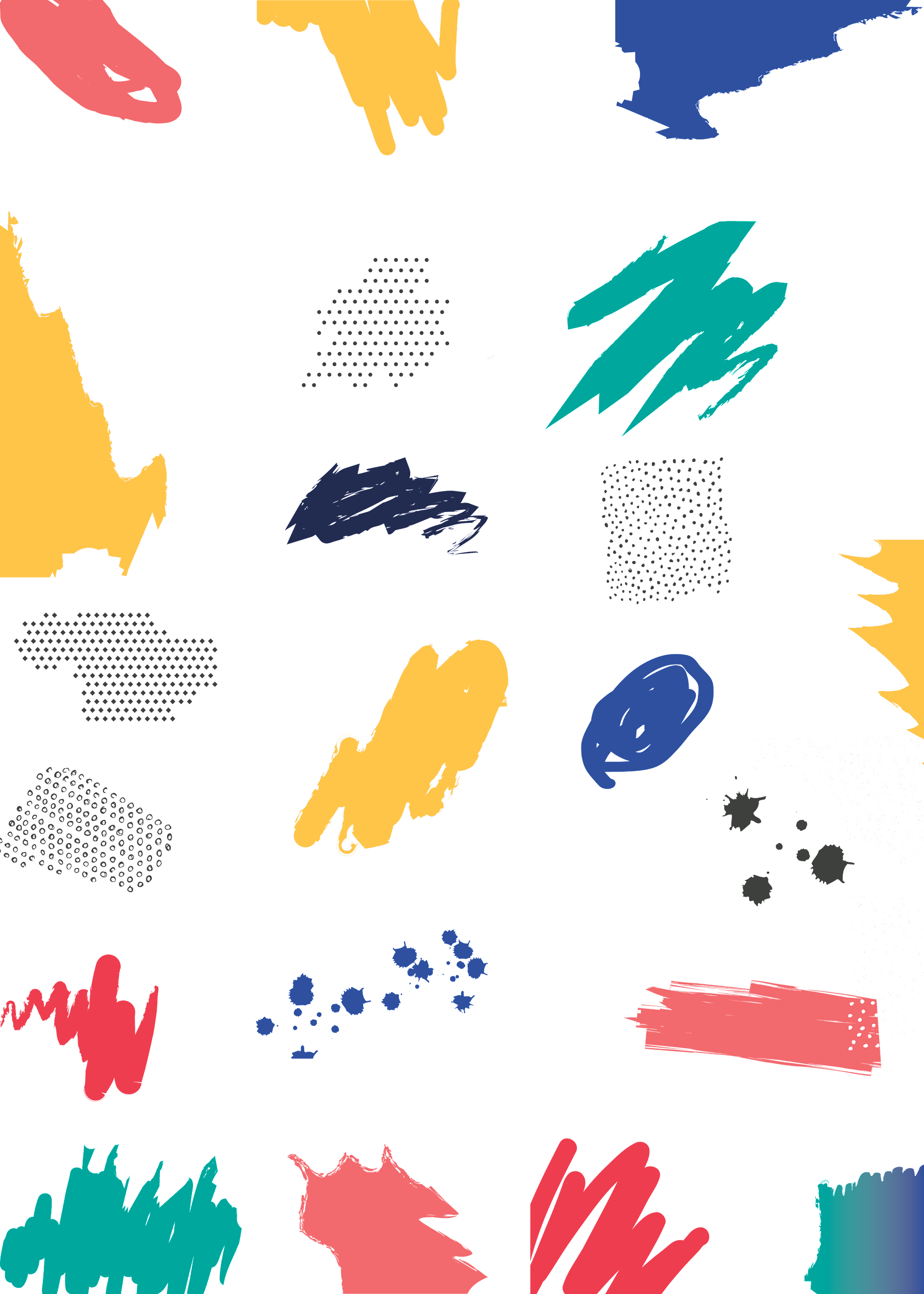 בס’’ד
Festival of Sukkot
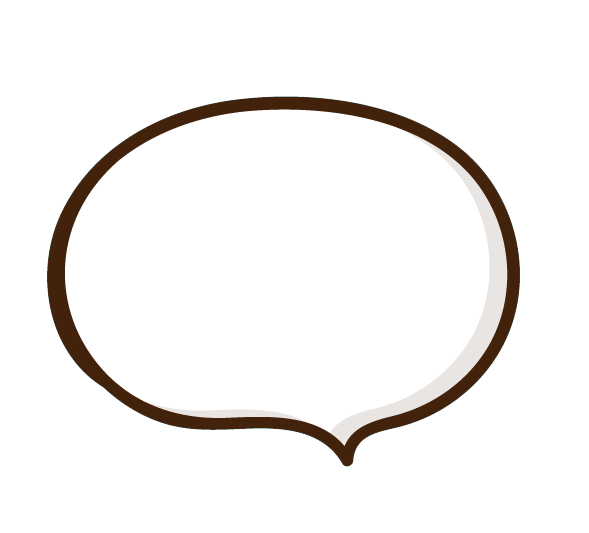 K-2
Hashem’s Special Protection
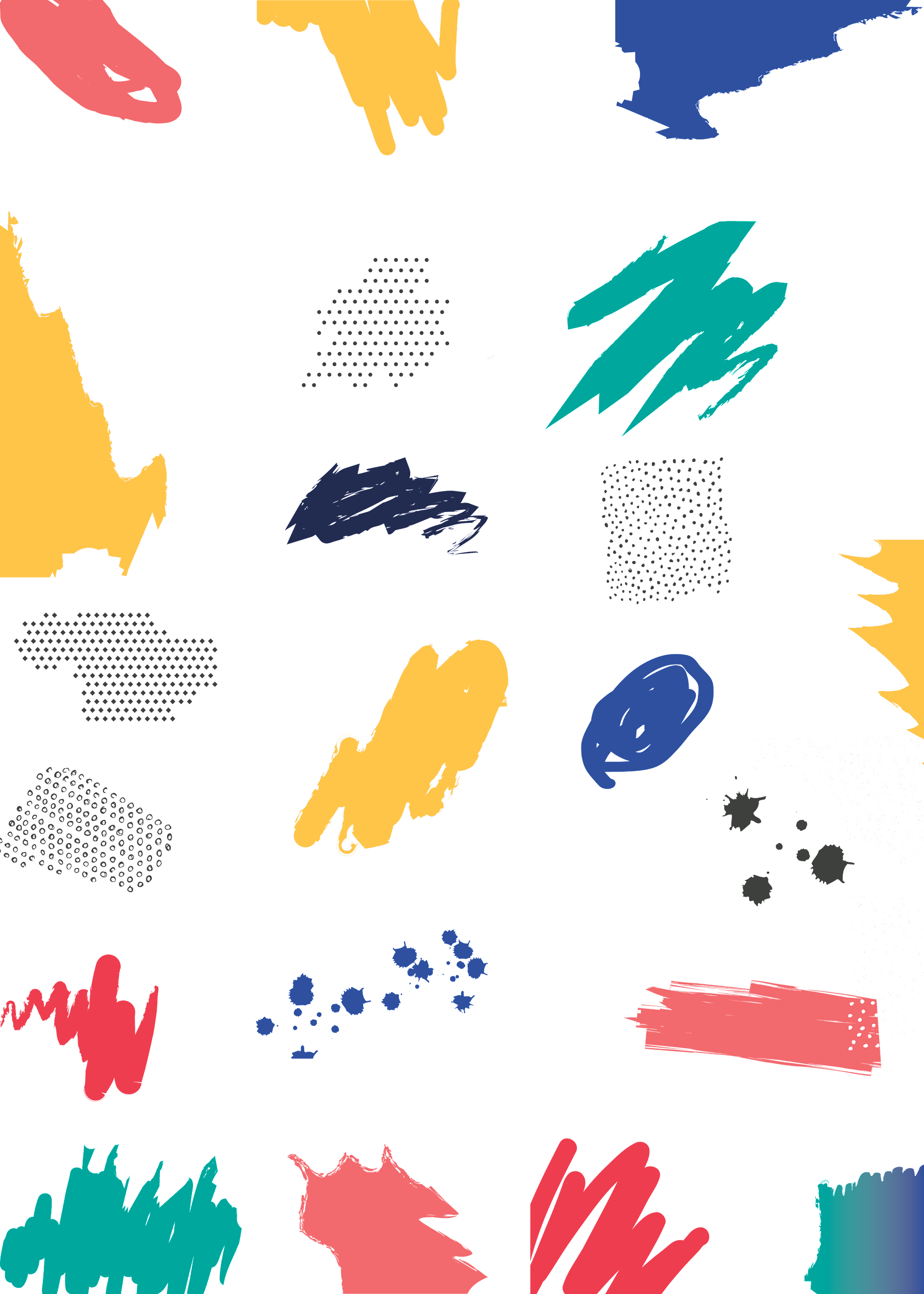 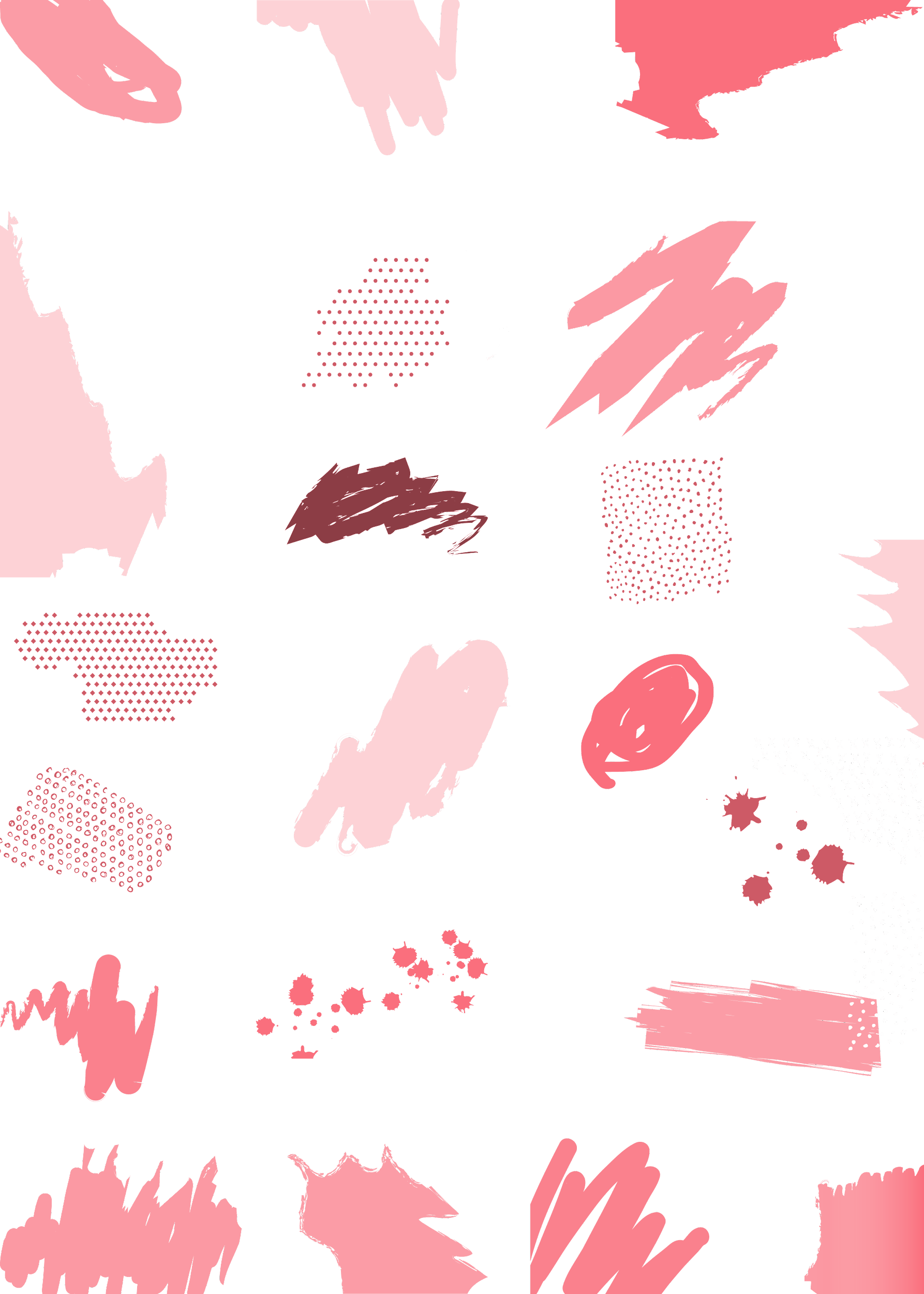 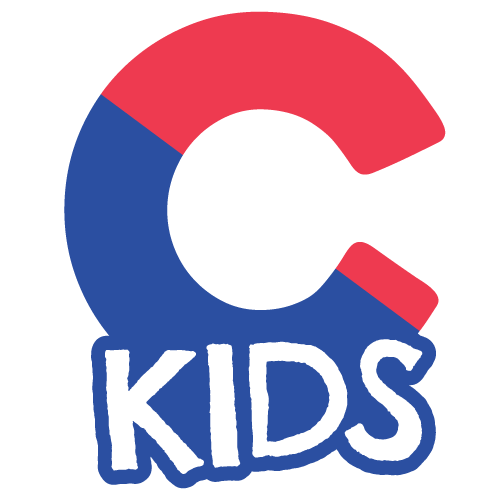 Our Sukkot Activities
Why do we celebrate Sukkos?
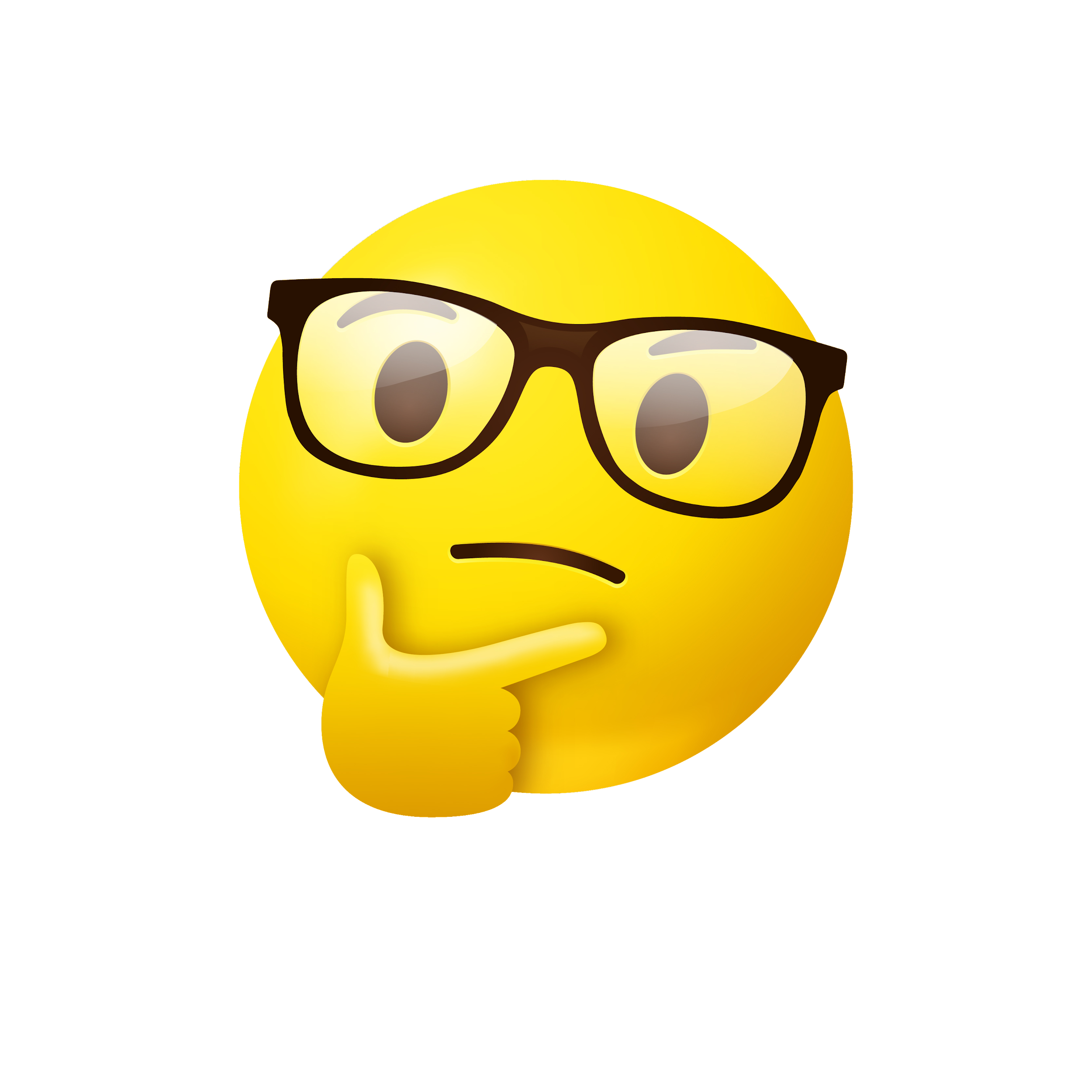 The special protection of Hashem.in the midbar after the Jewish people left mitzrayim.
How do we build a Sukkah?
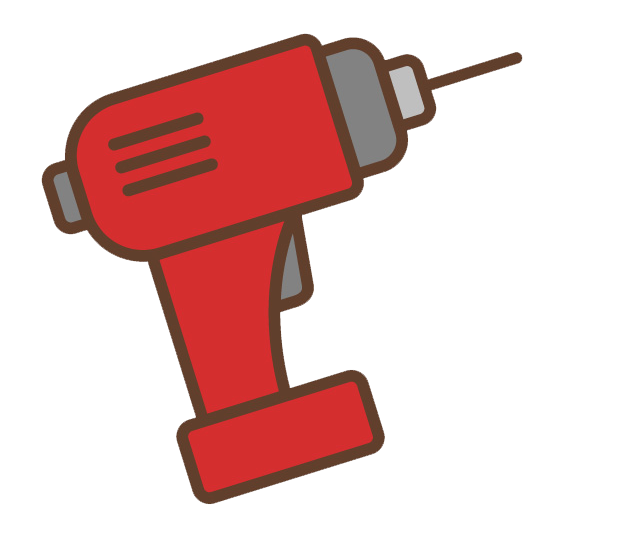 Learn how a sukkah is made and all the important details
What do we say a bracha and shake on  Sukkos?
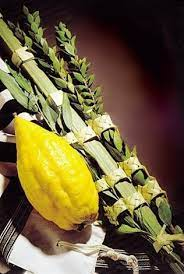 The different parts of a lulav and esrog set.
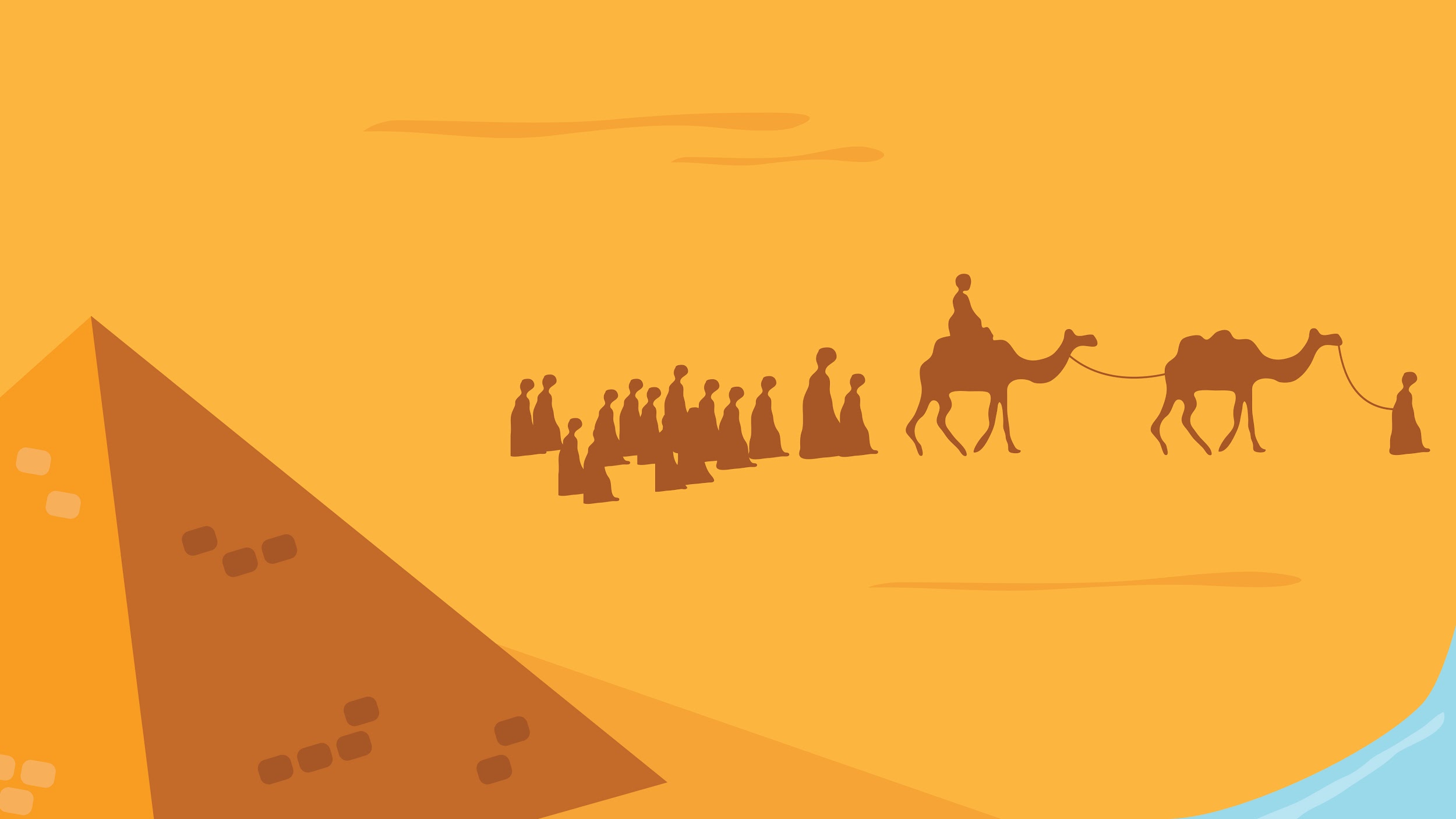 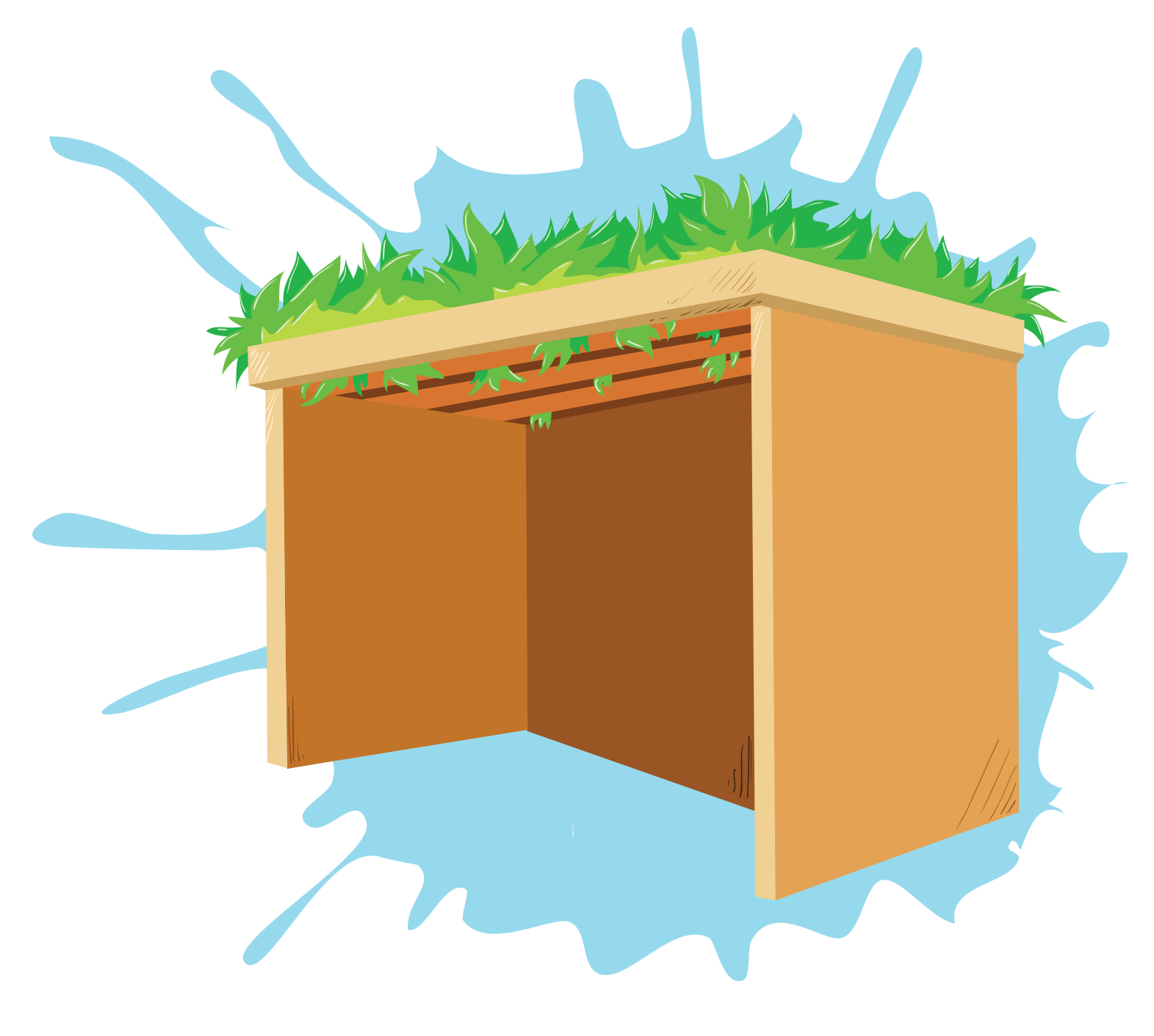 When the Jews left Egyptand were traveling in the desert, what protected them?
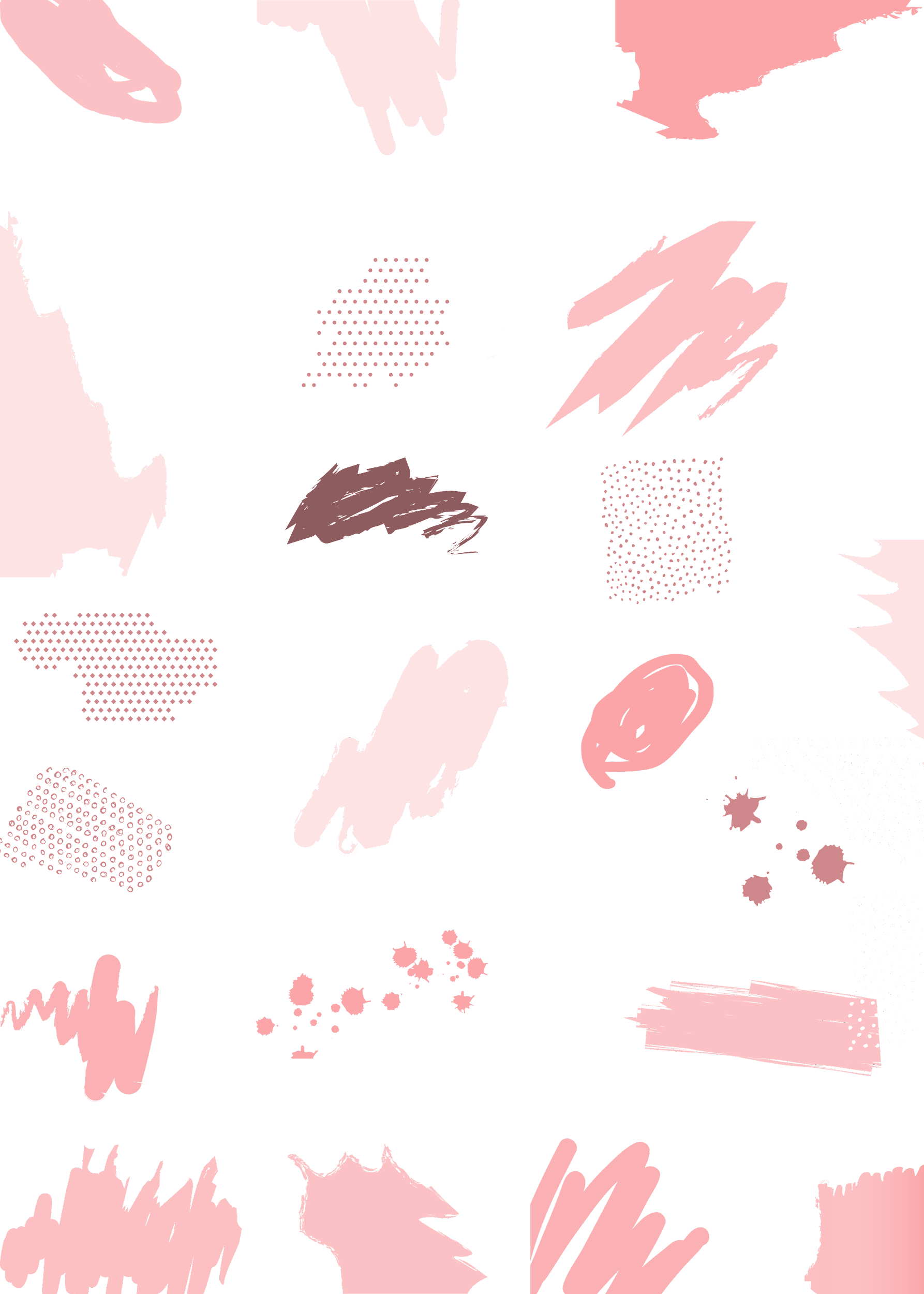 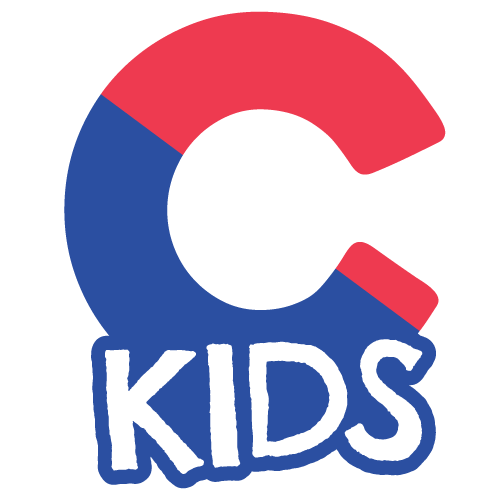 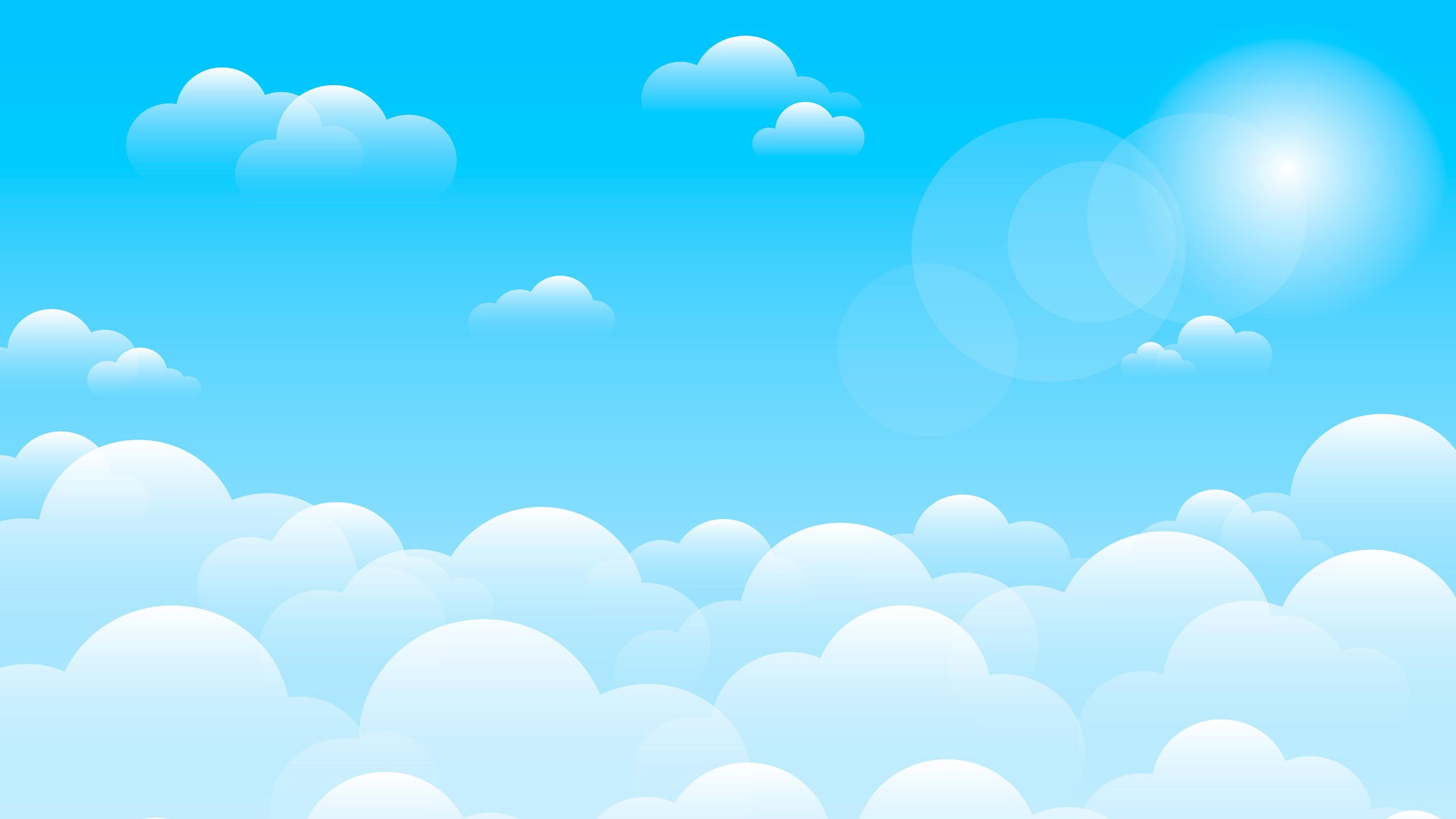 Hashem’s Clouds
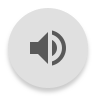 TTTO: Hokey Pokey
There were clouds on top(wave arms above head)
There were clouds below
(wave arms downward)

There were clouds behind the Jews(jump around to face the back)
And in front of them, too(jump back to face forward)
Clouds were on the right(reach to the right)
Clouds were on the left(reach to the left)
That’s how Hashem protected the Jews(clap twice)
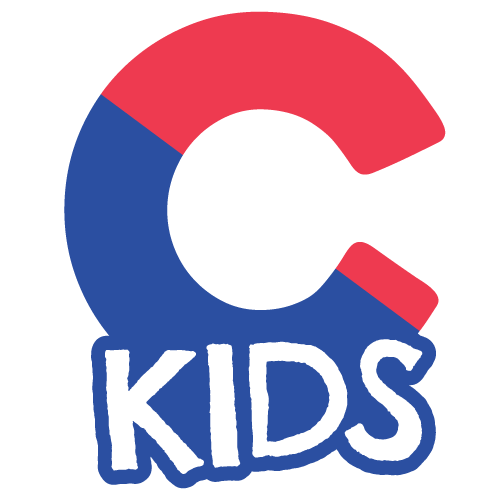 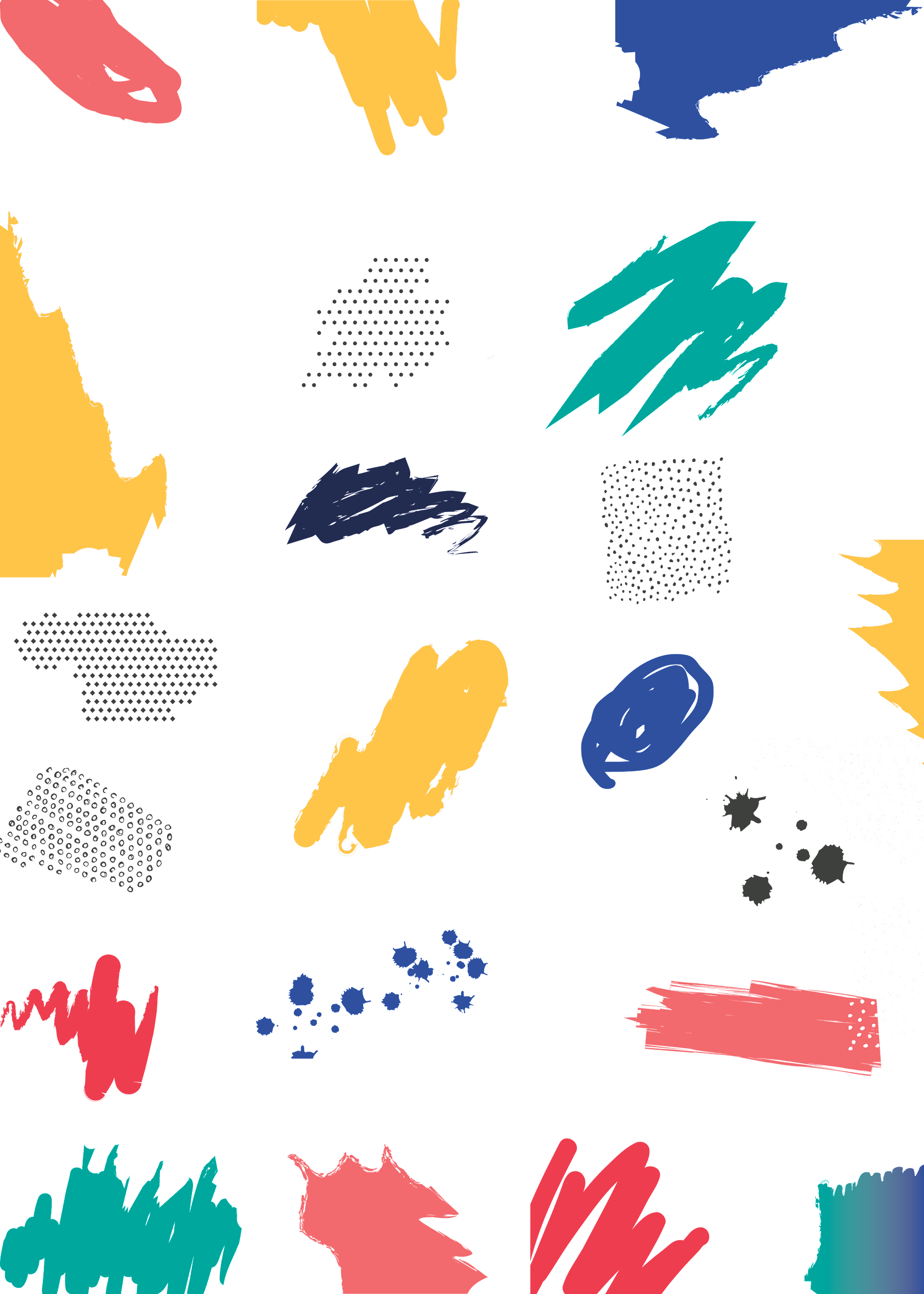 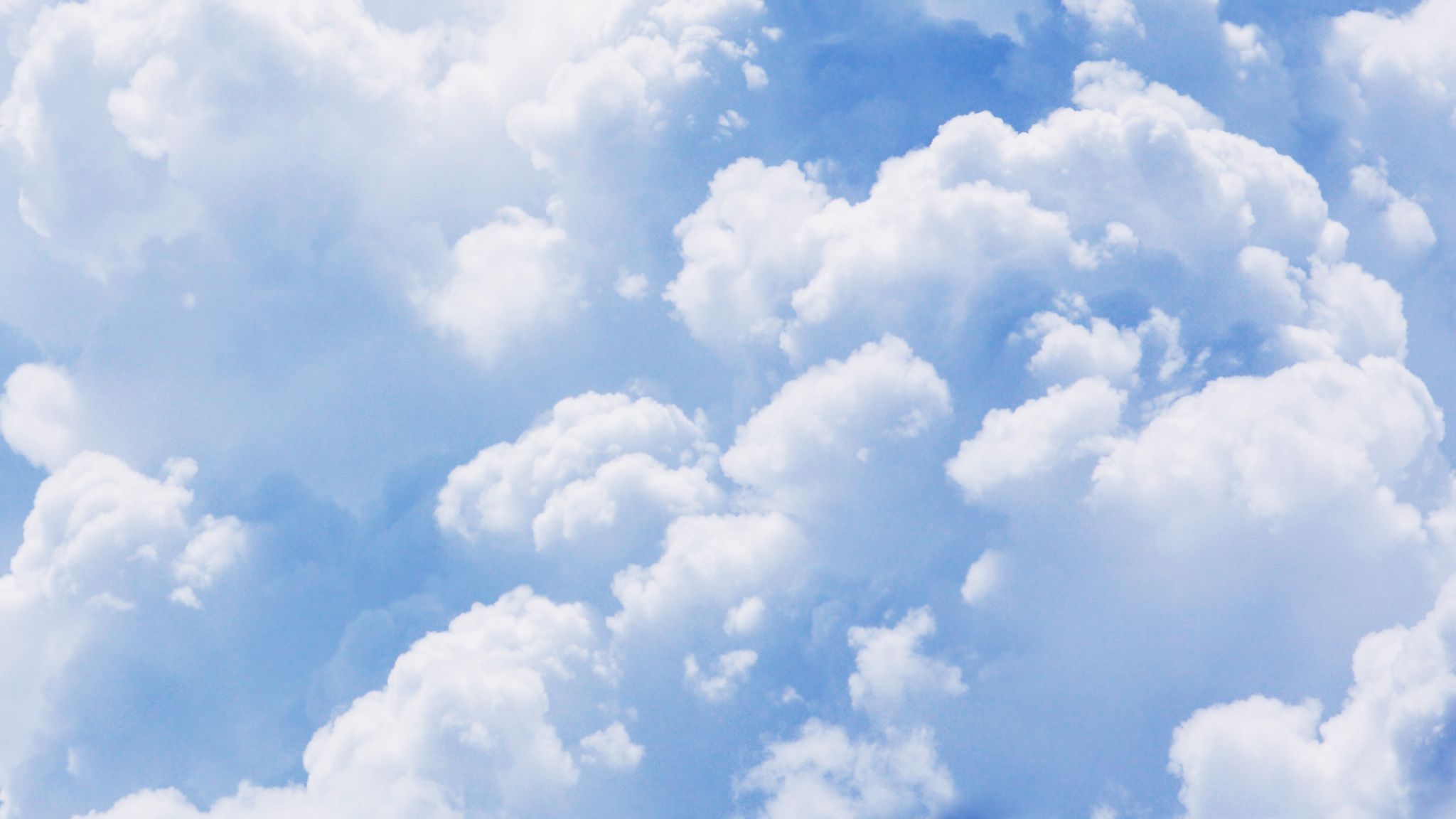 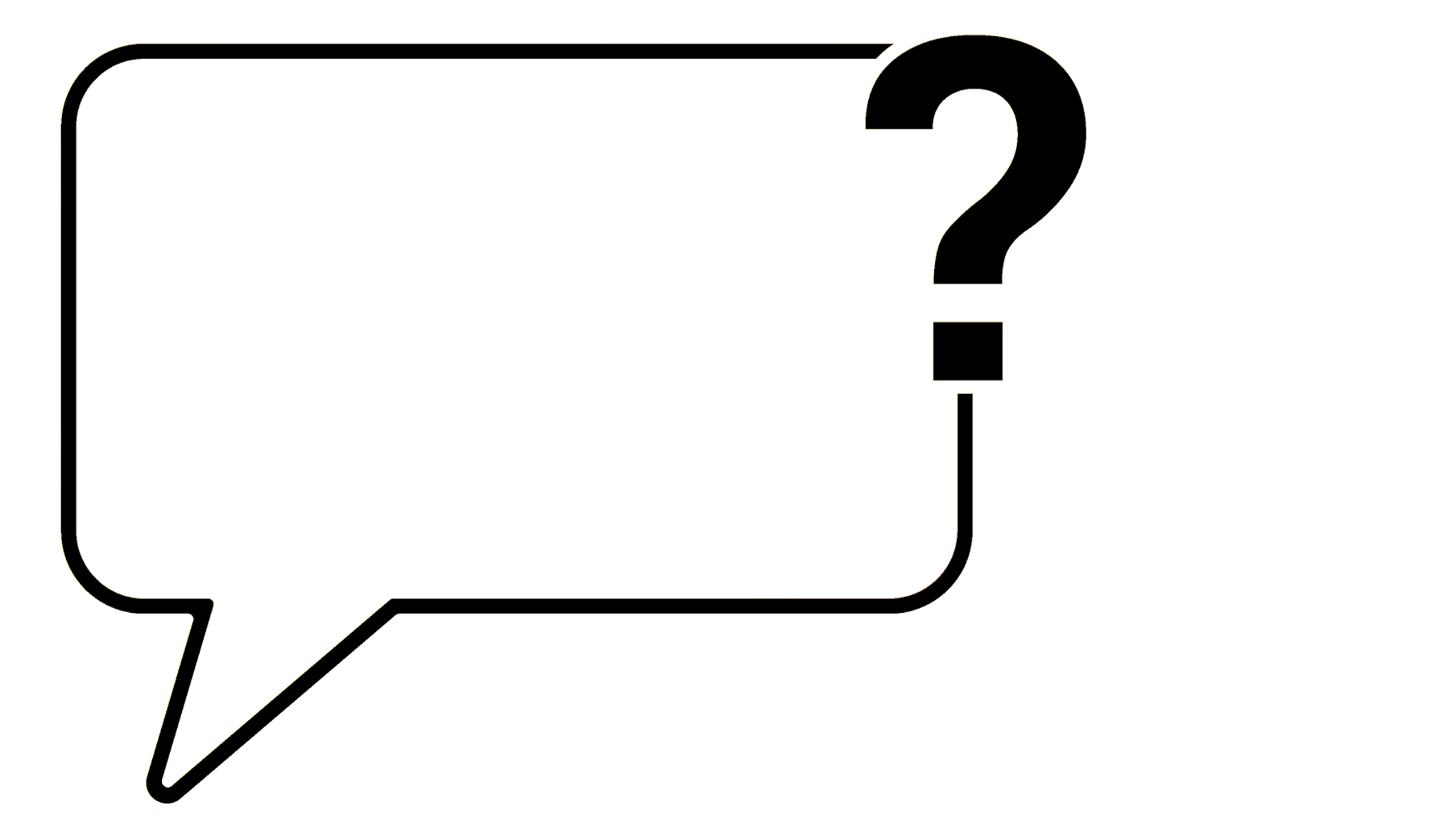 How did the clouds protect the Jews travellingin the desert?
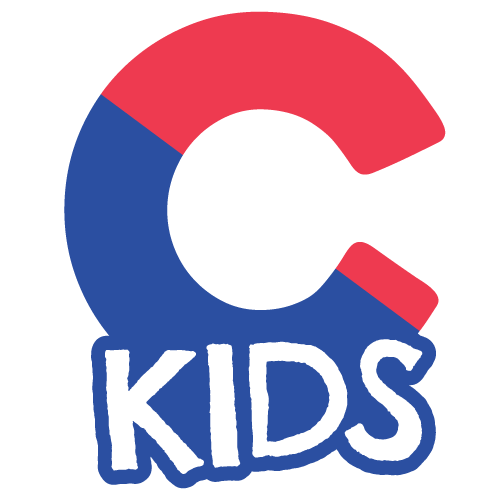 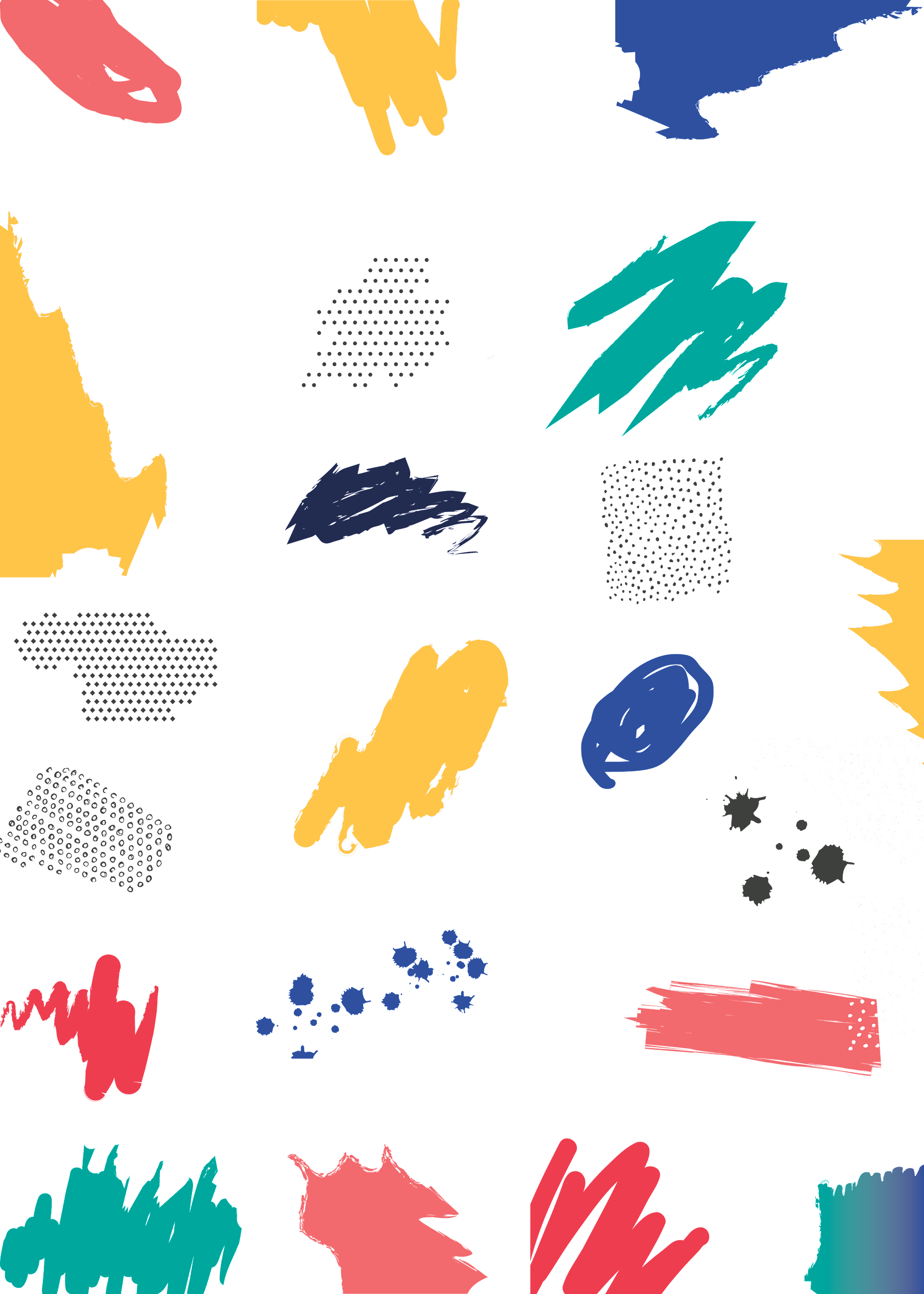 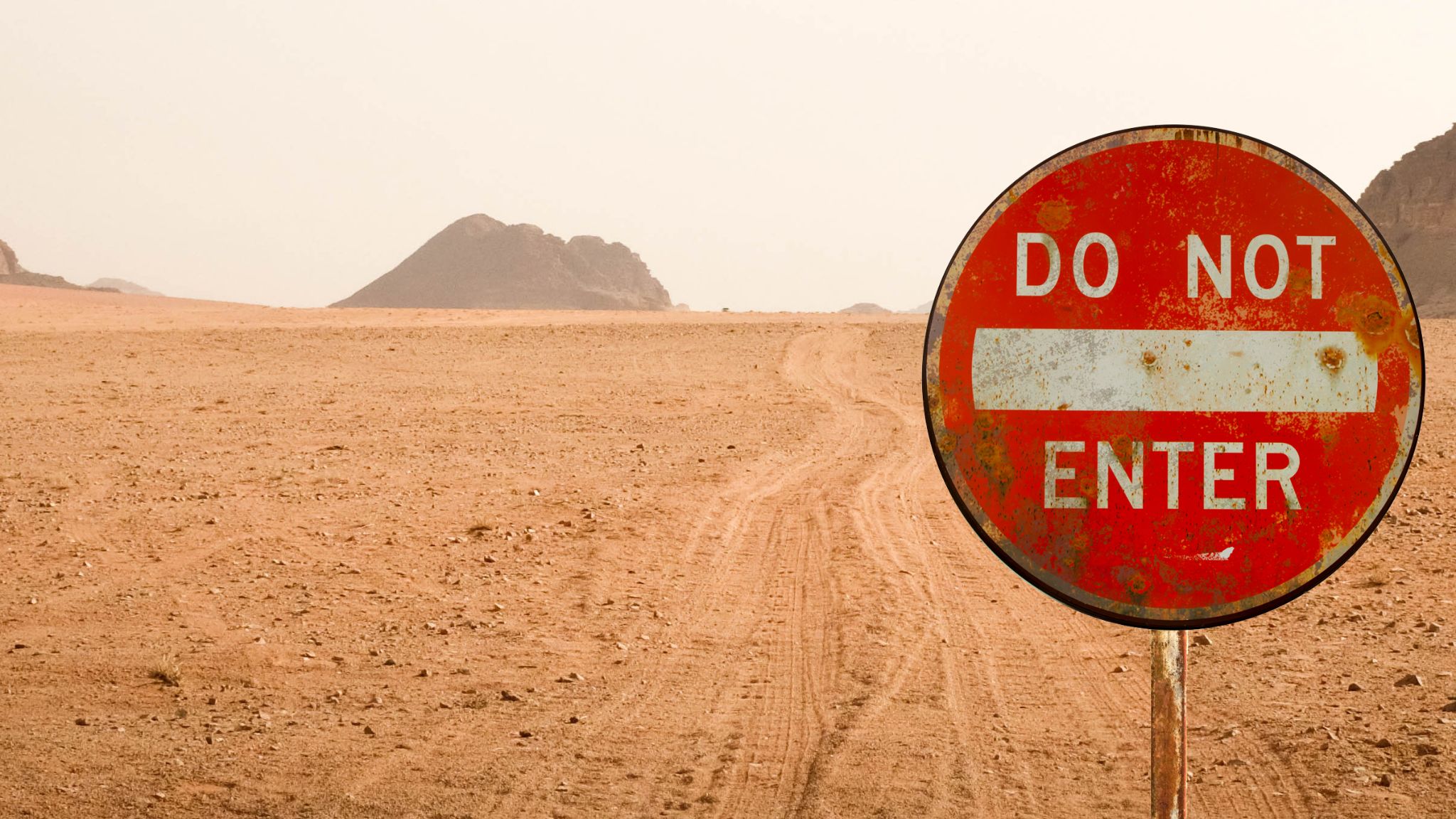 Dangers of the Desert
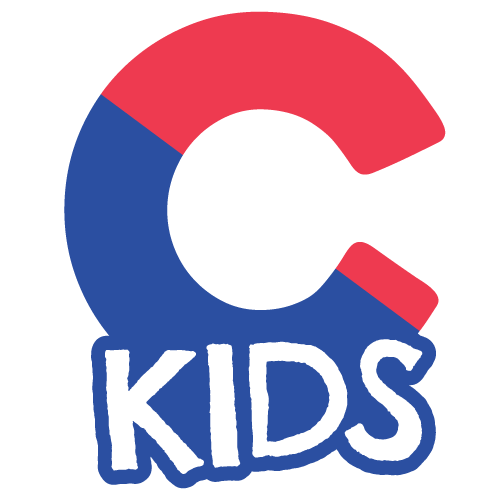 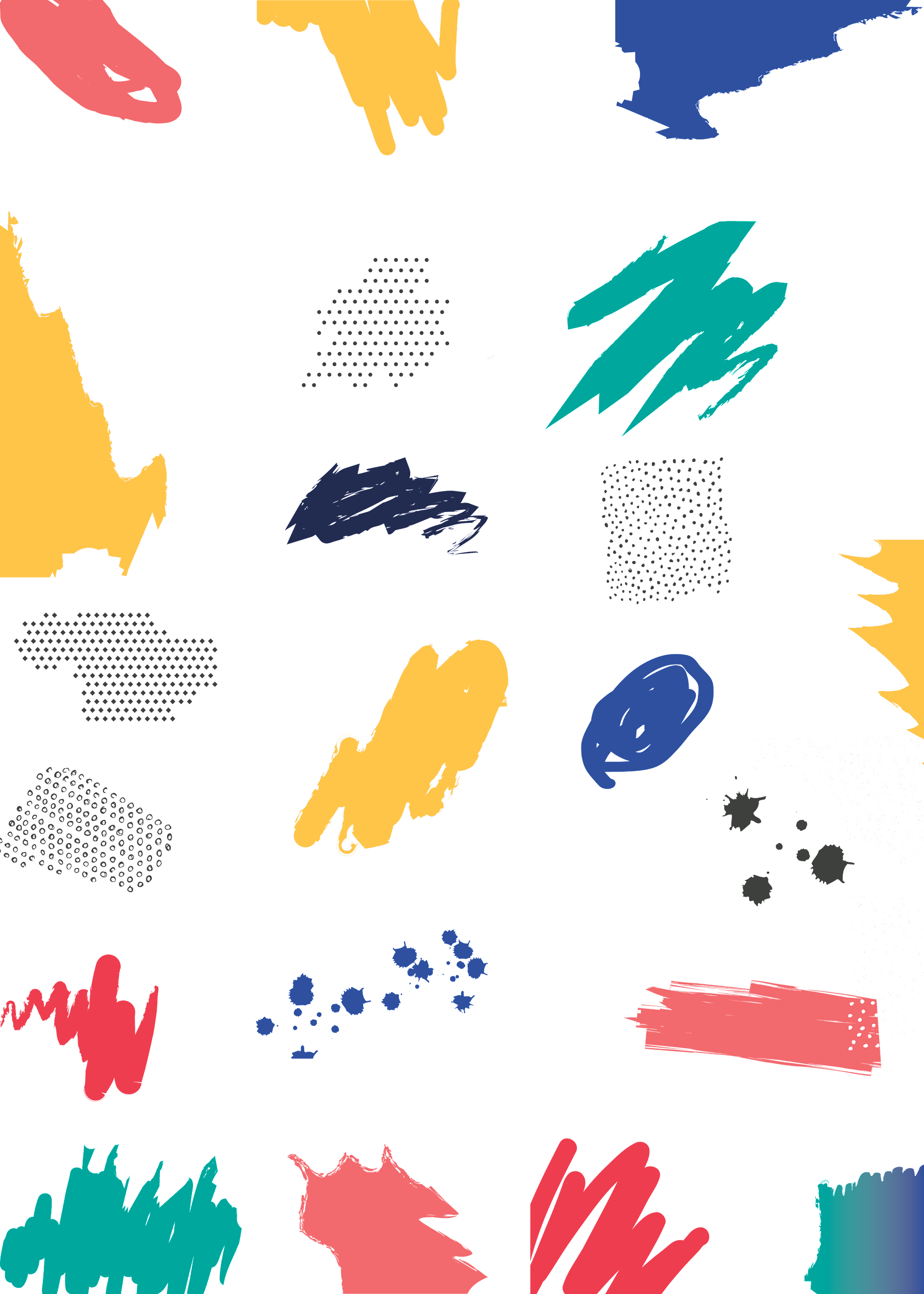 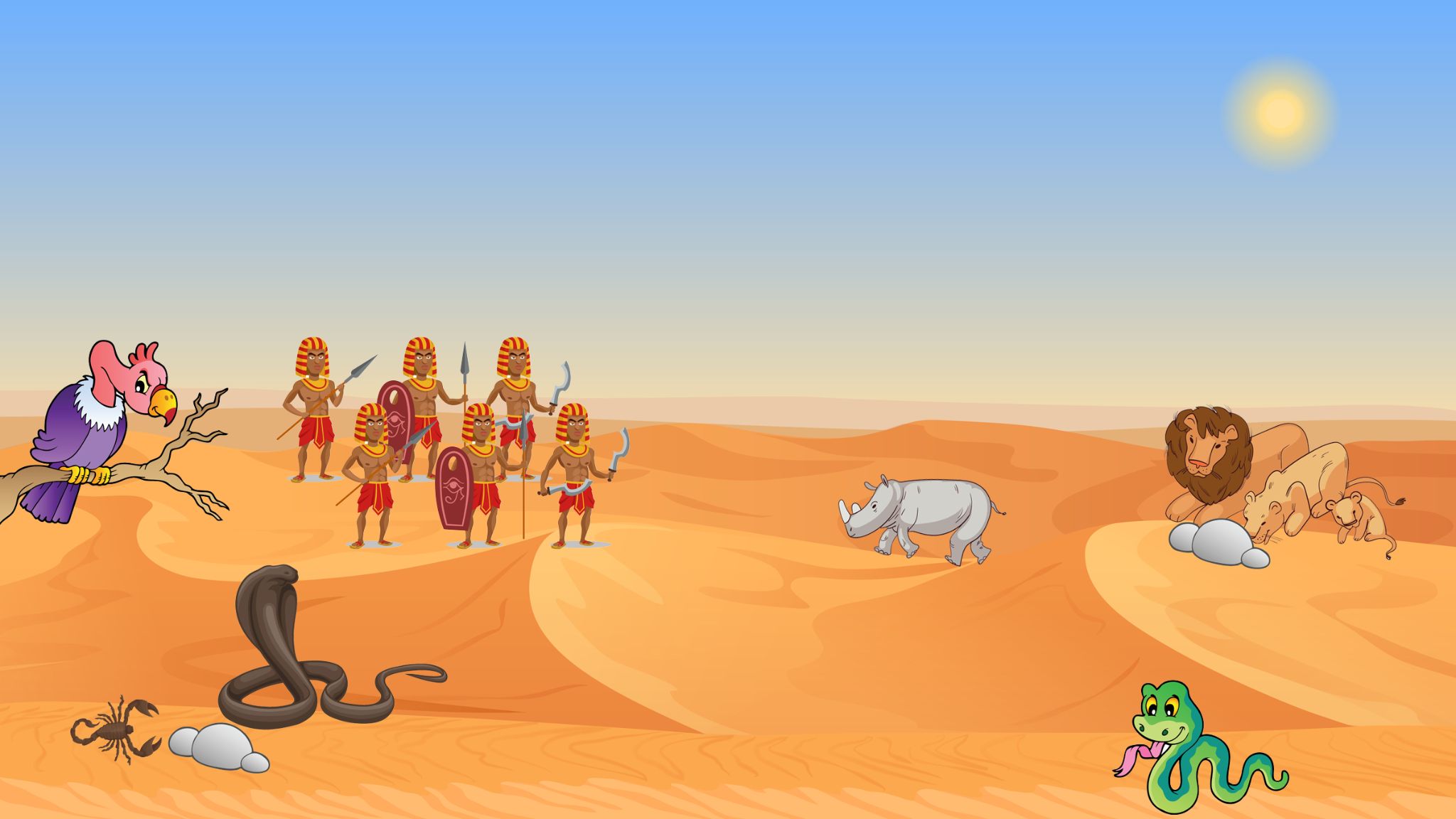 Sun
Dangers of the Desert
Rocks
Vultures
Enemy Soldiers
Wild Animals
Snakes
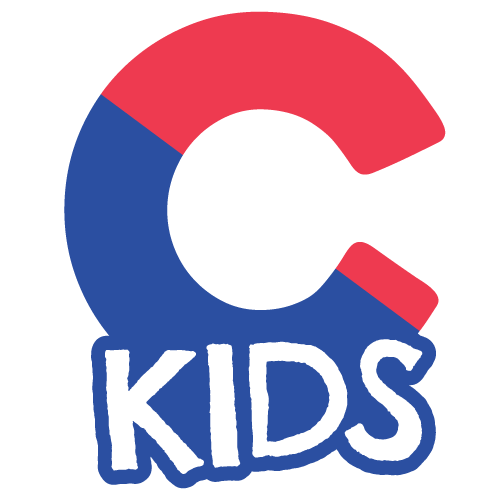 Scorpions
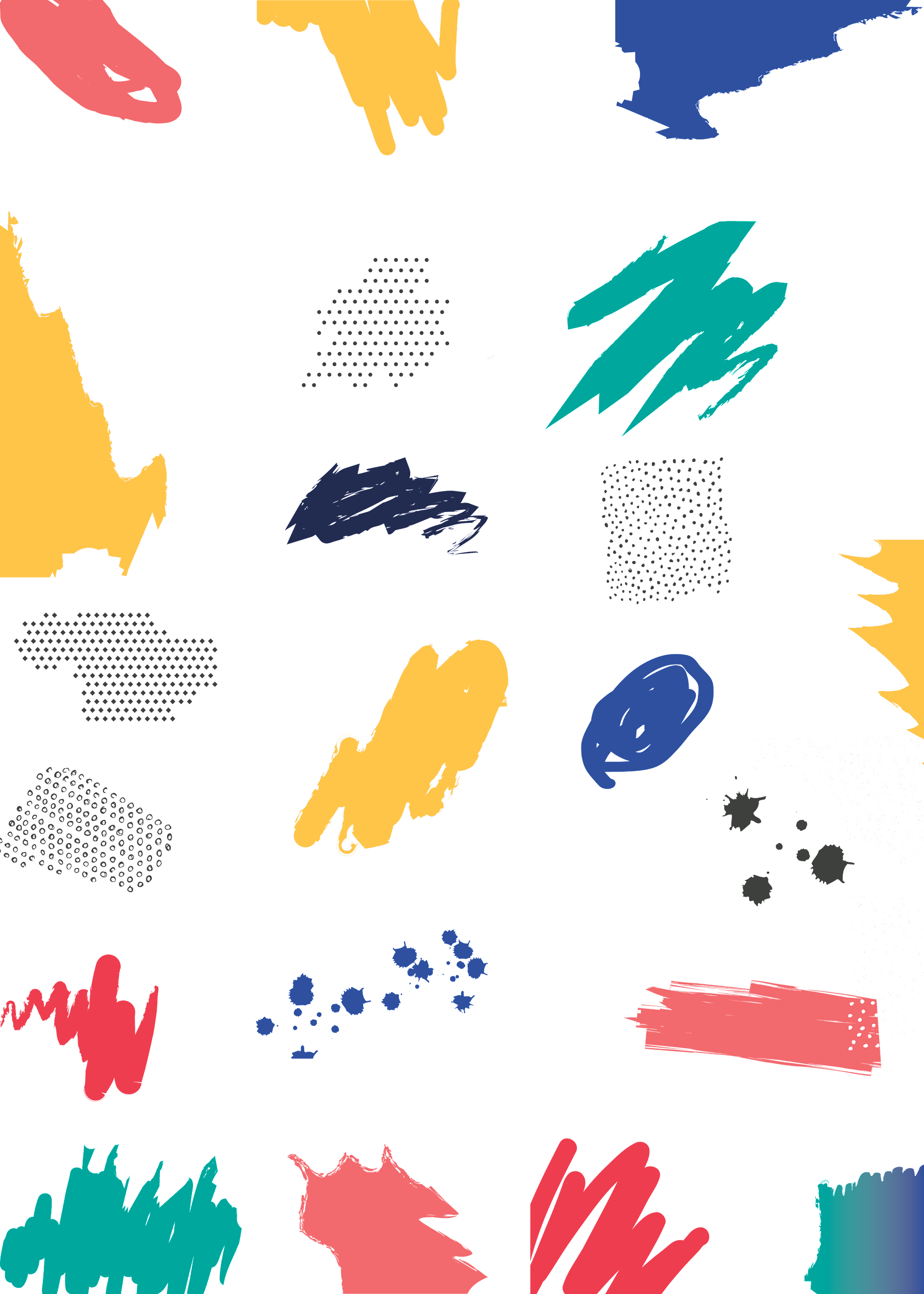 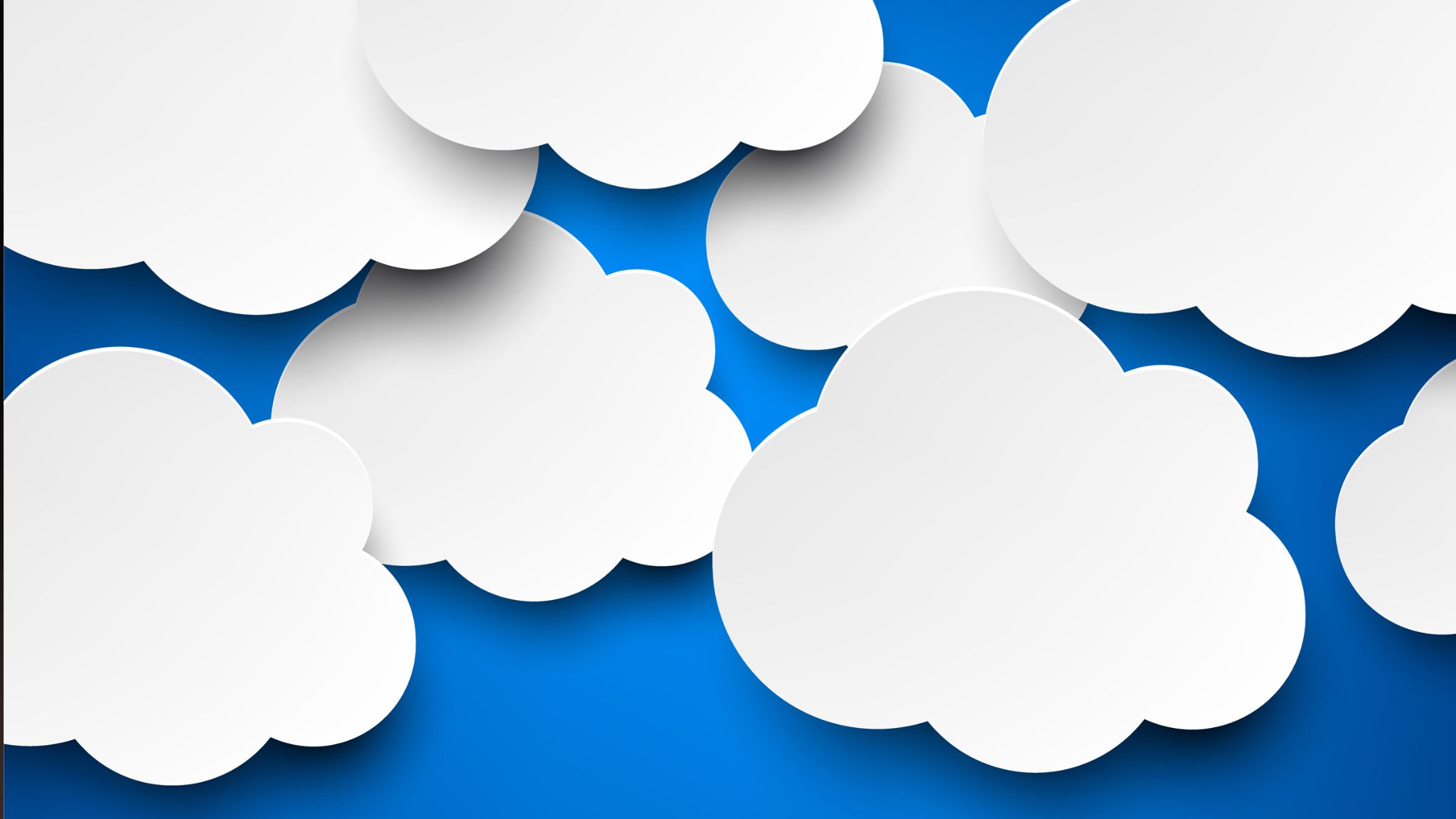 The Blessingof the clouds
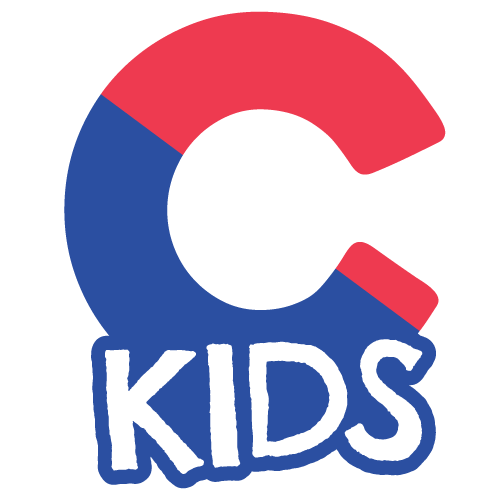 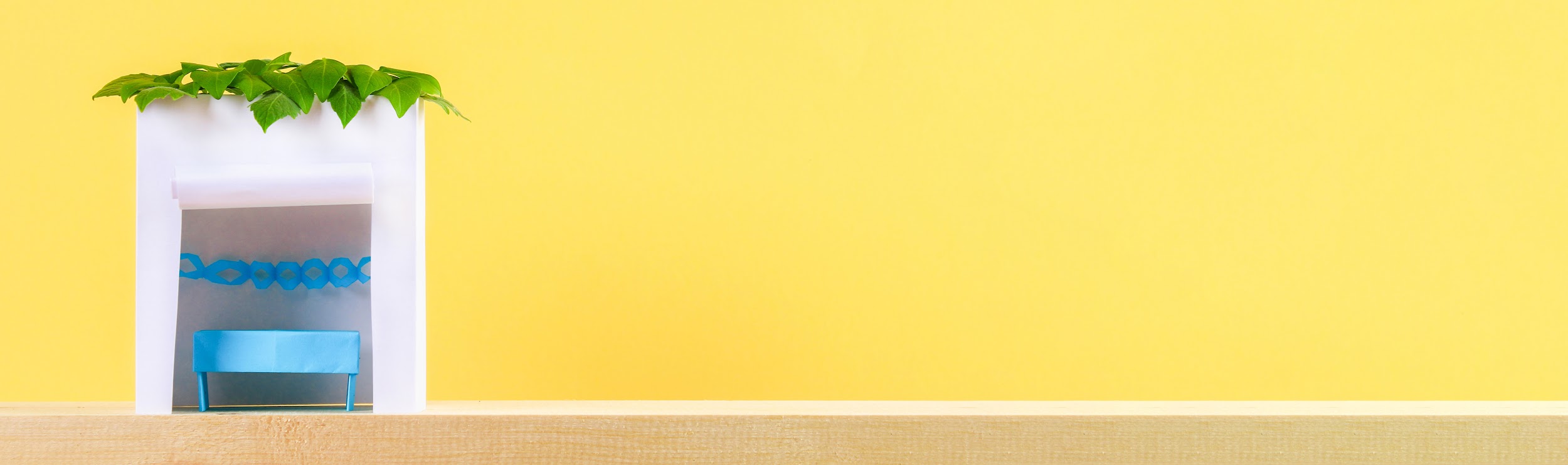 The Sukkah
What is a Sukkah?
What does a Sukkah have for a roof?
What will happen if it rains while you are in your sukkah?
What do you think sitting in a Sukkah teaches us?
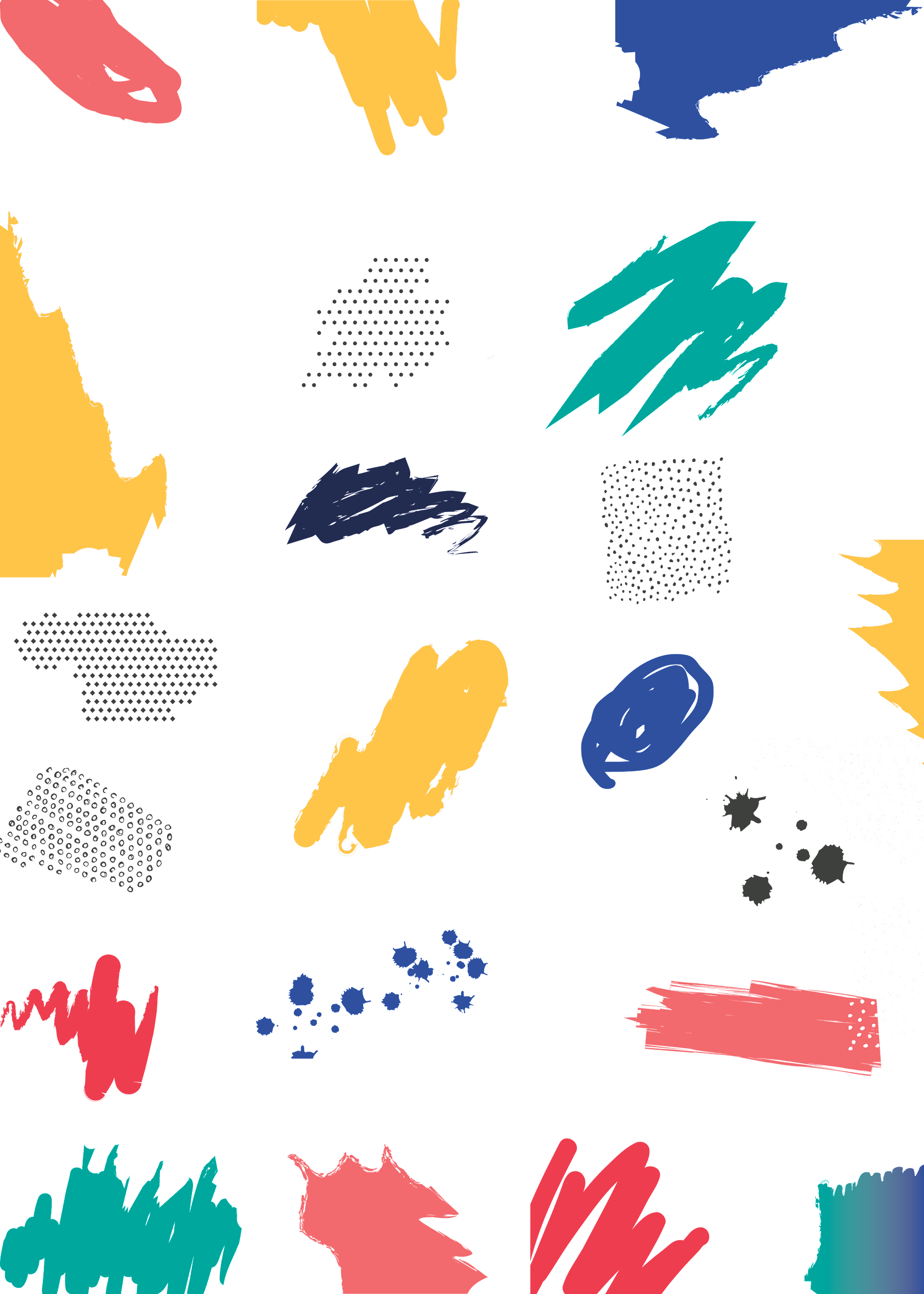 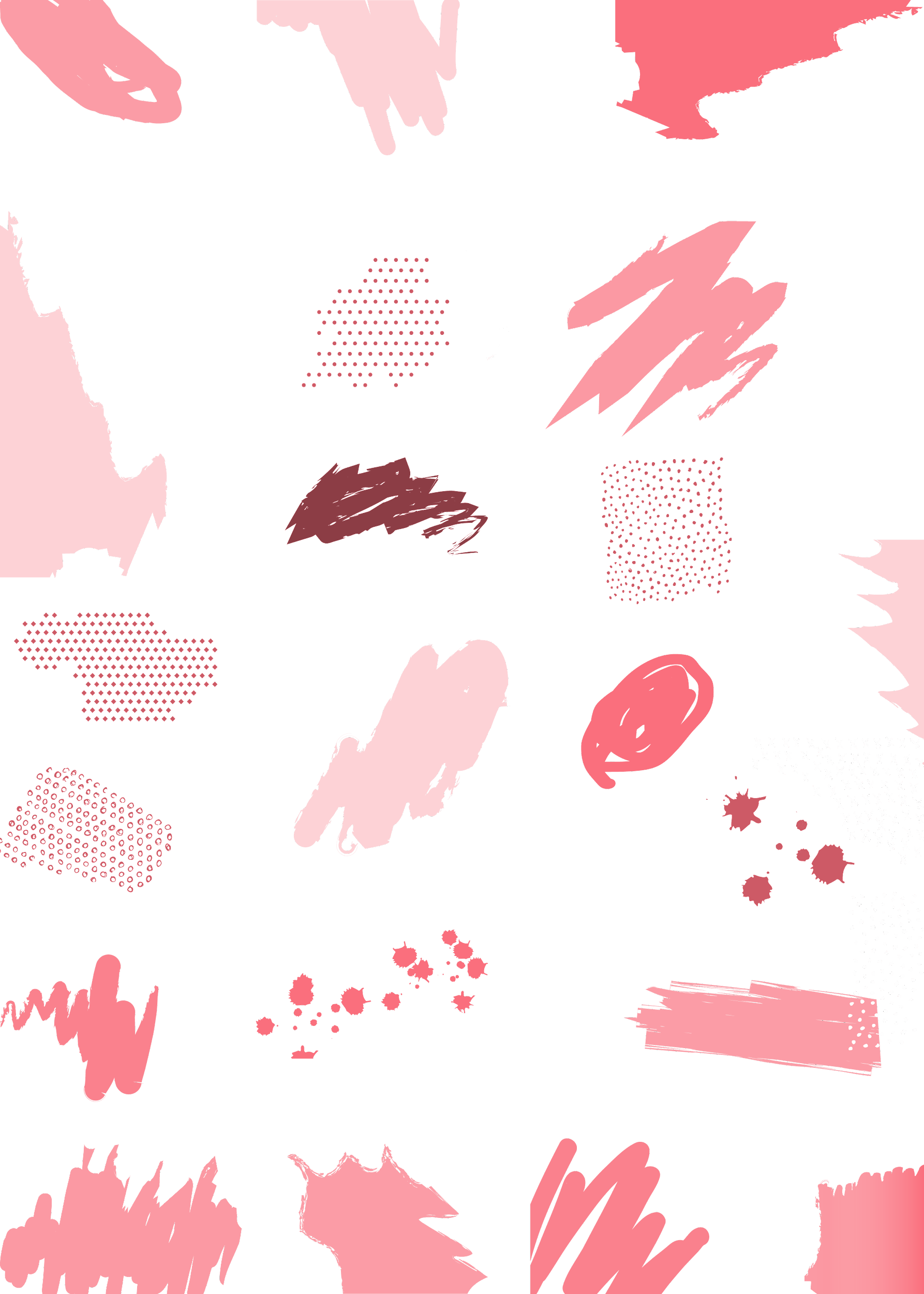 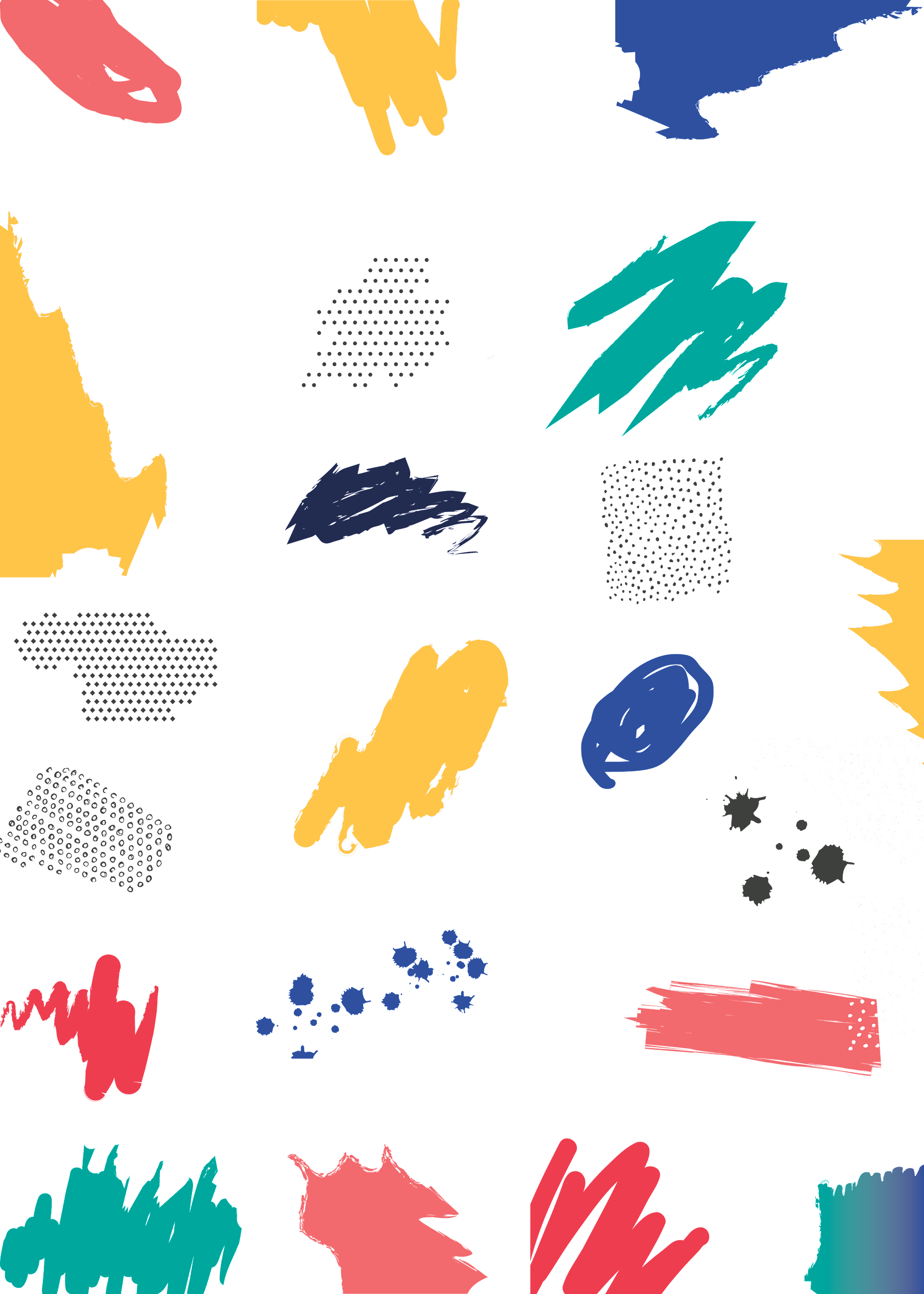 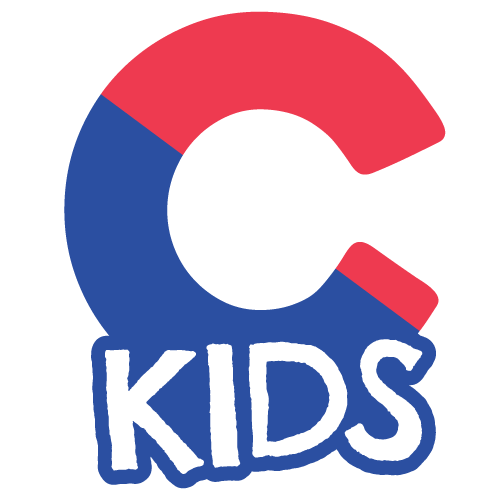 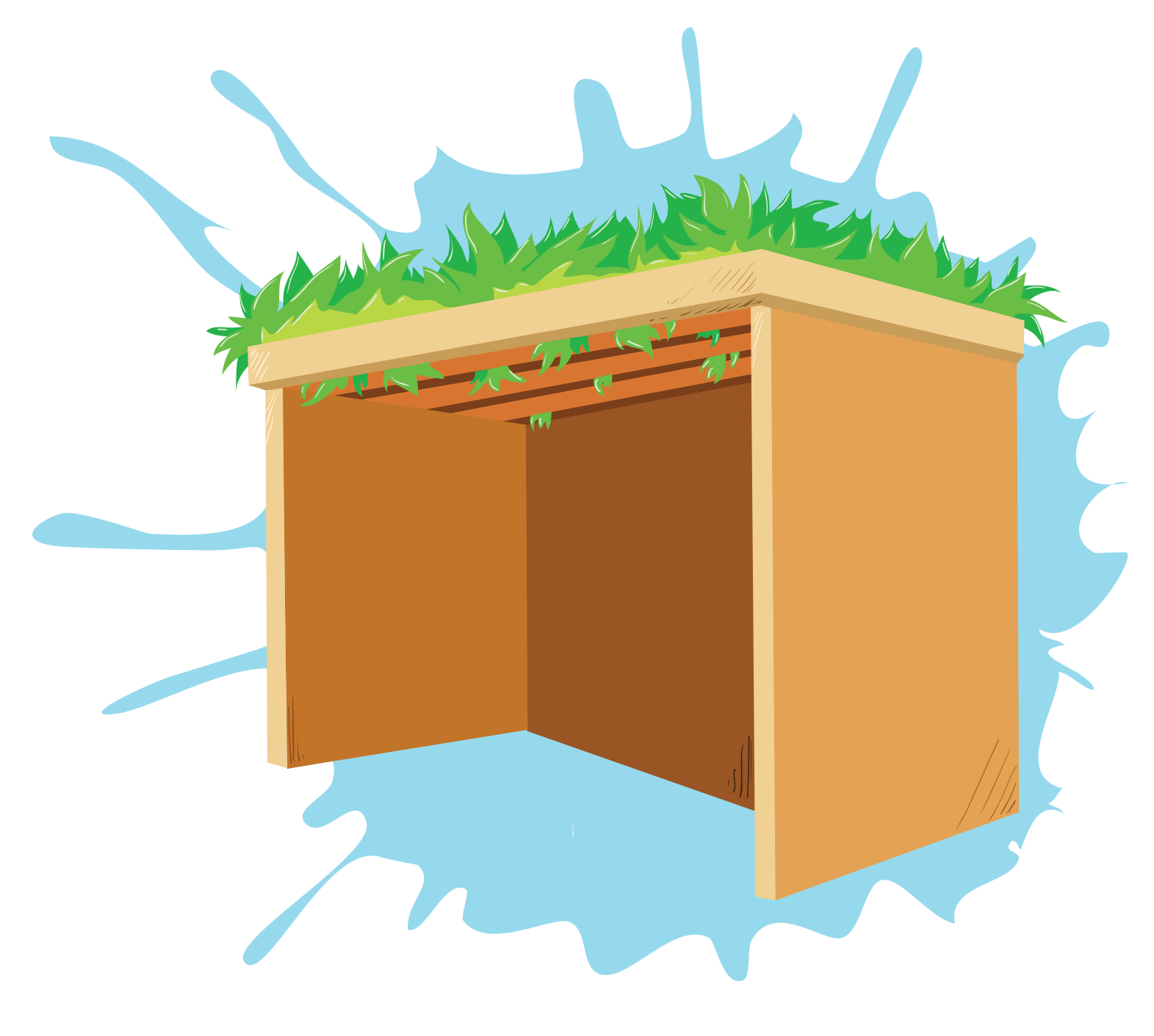 The Sukkah Song
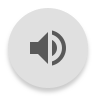 TTTO: I have a little Dreidel
I have a little Sukkah with four walls and a door.
It doesn’t have a ceiling, it doesn't have a floor.
The S'chach will be the ceiling, the ground will be the floor.
We will say a special blessing,
We’re ready now for sure.
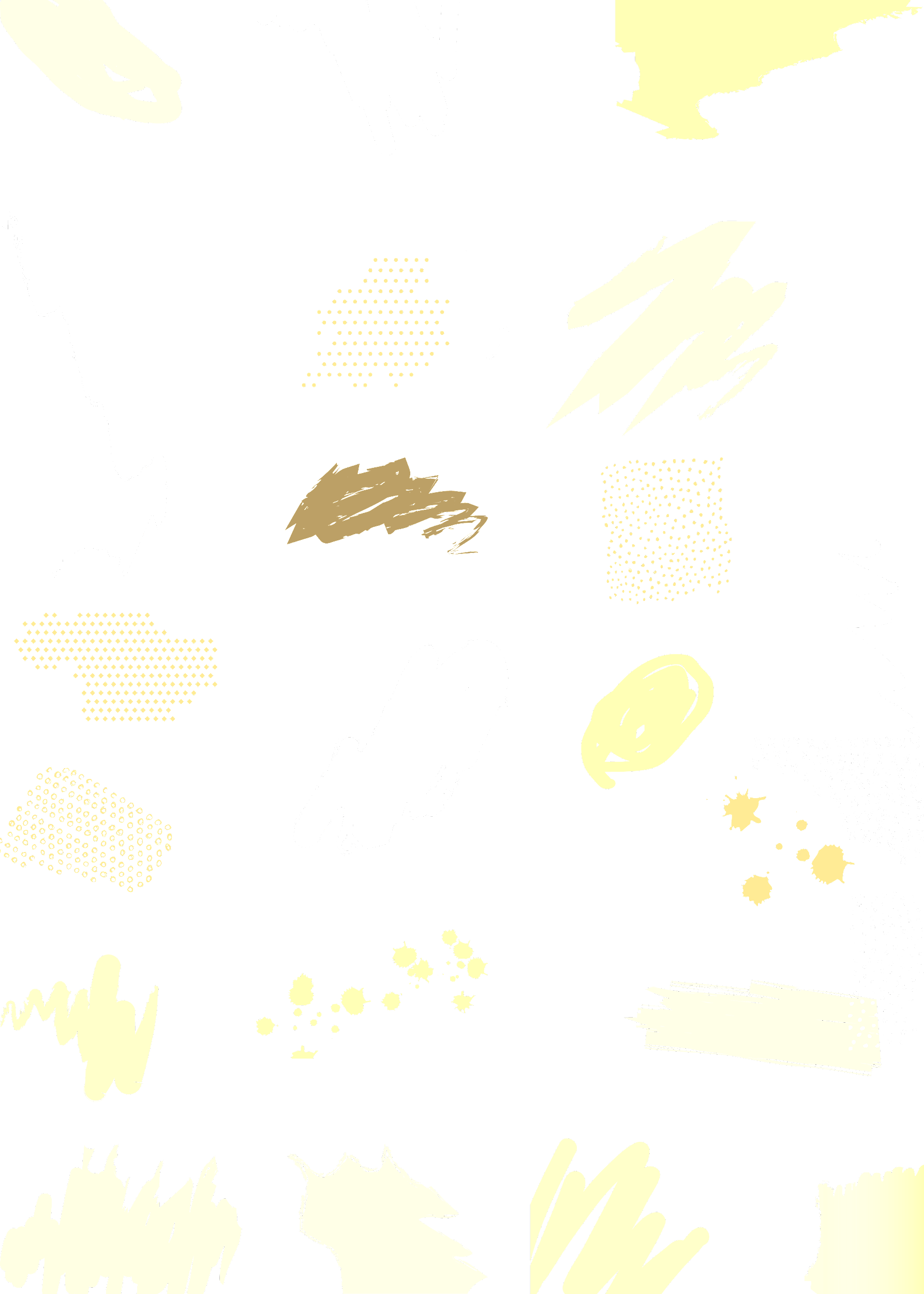 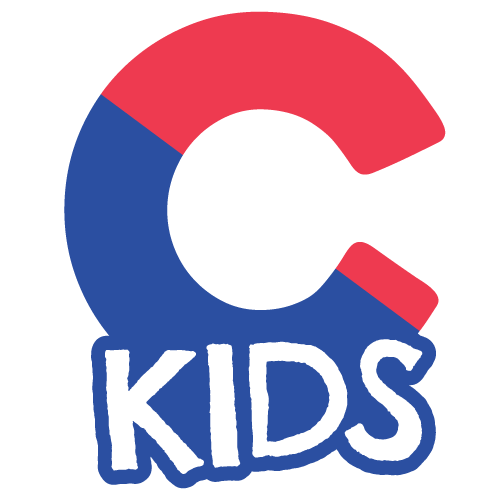 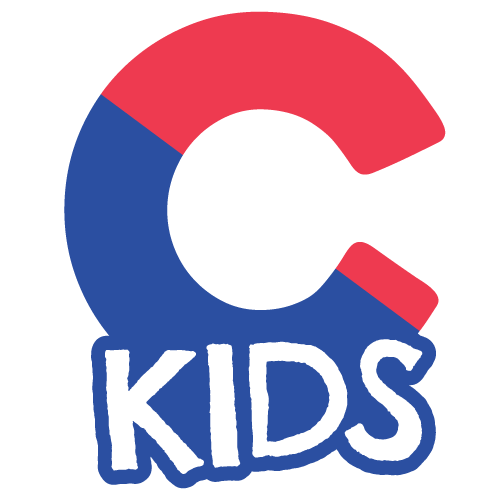 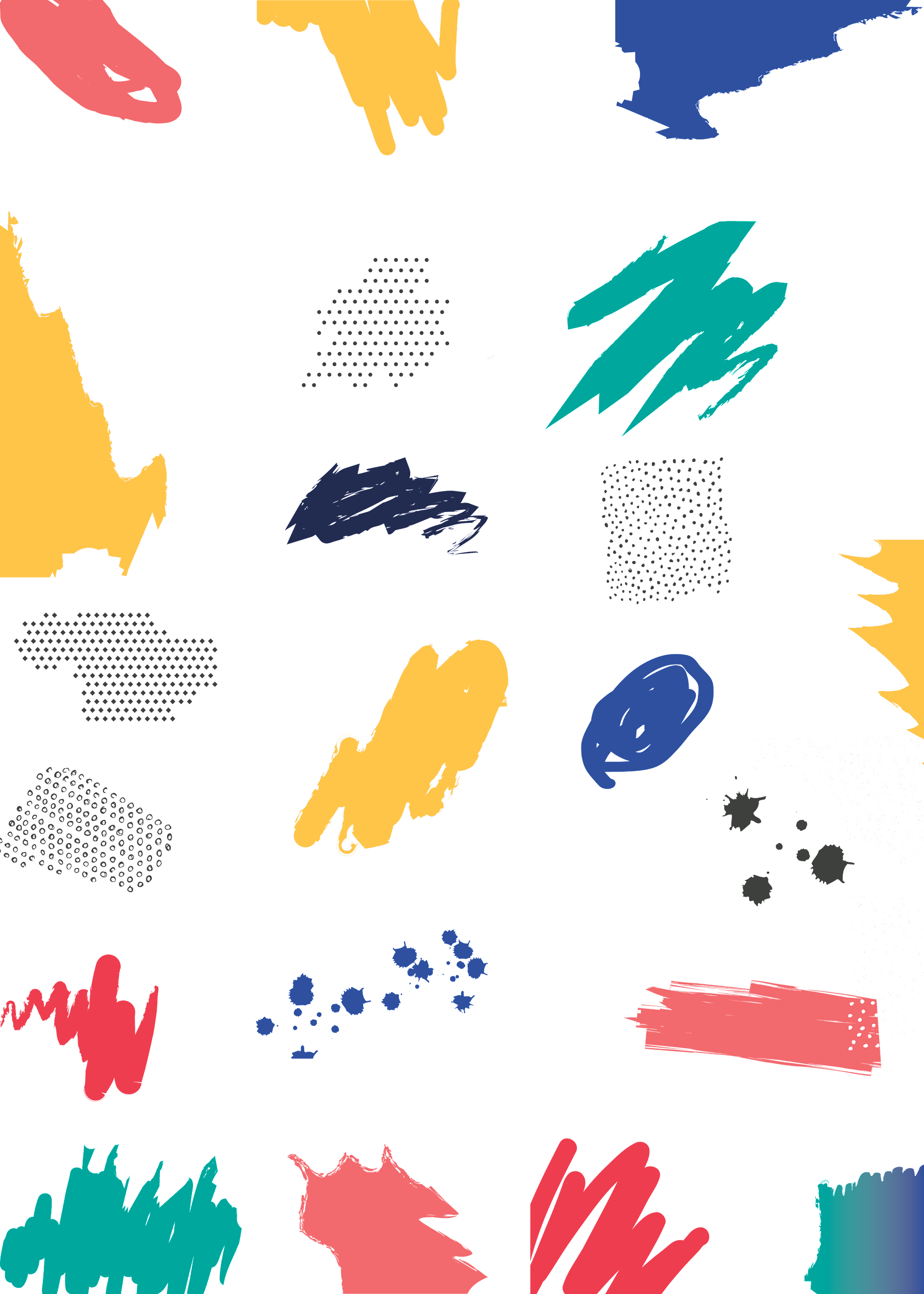 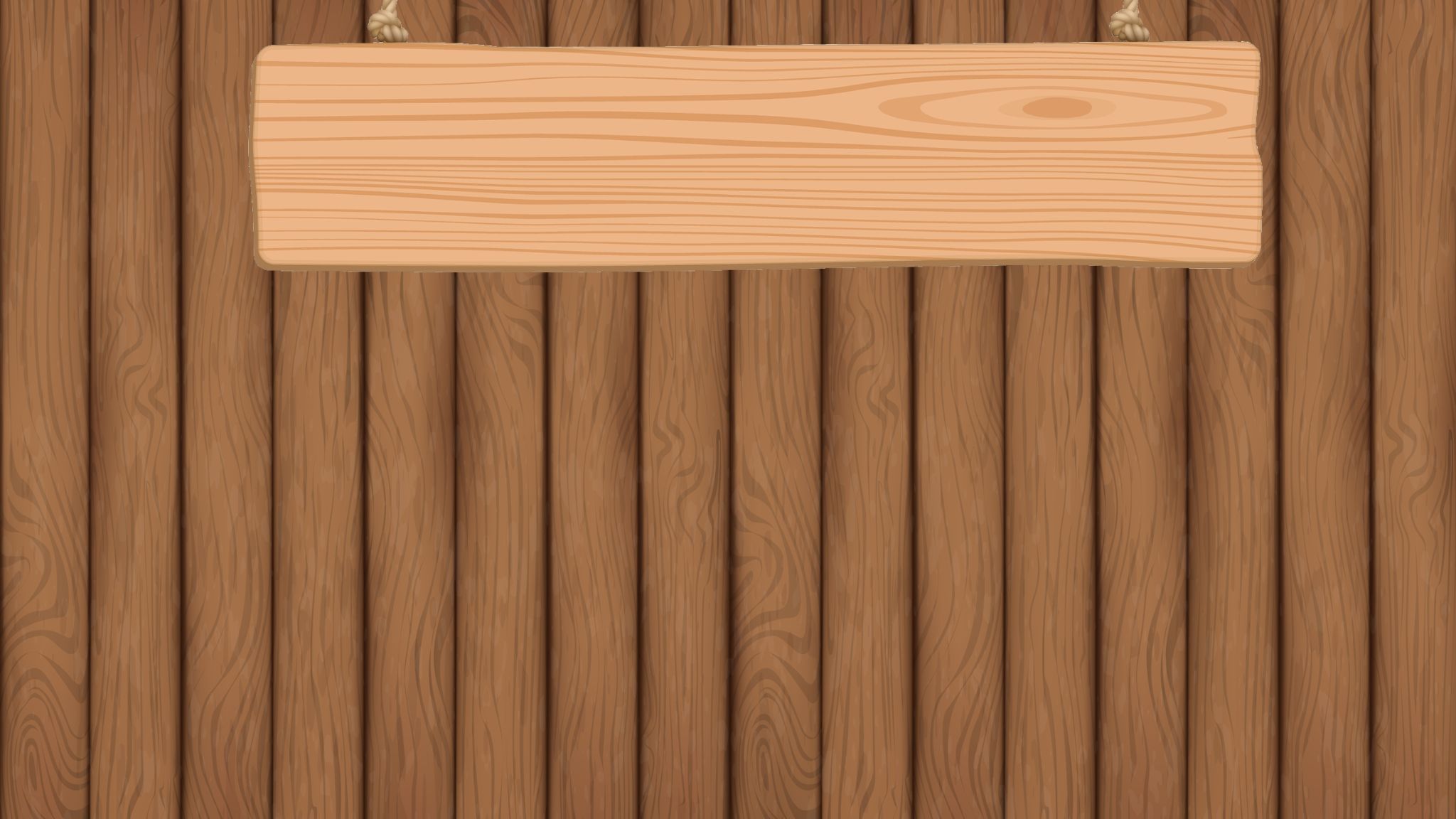 How do we buildthe Sukkah?
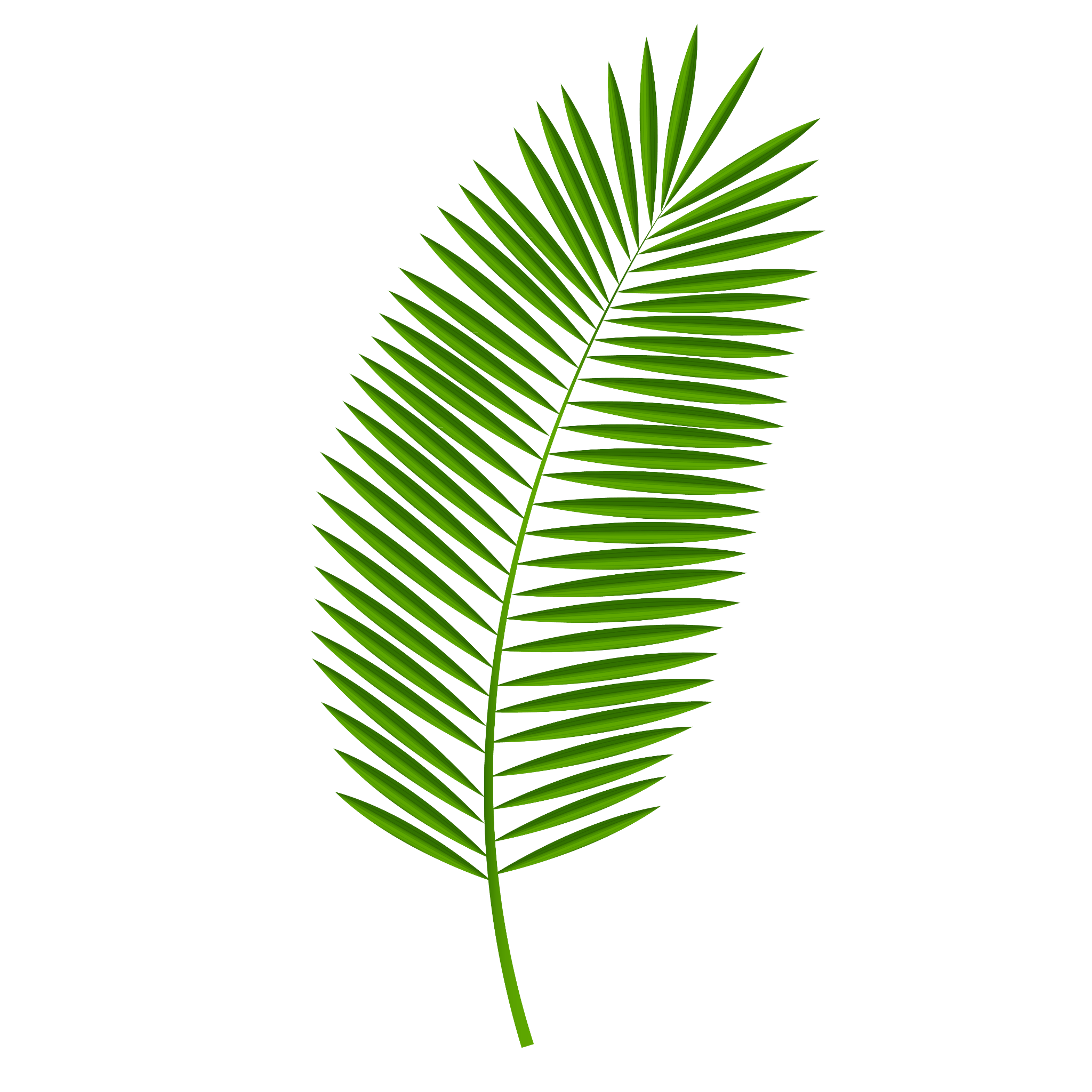 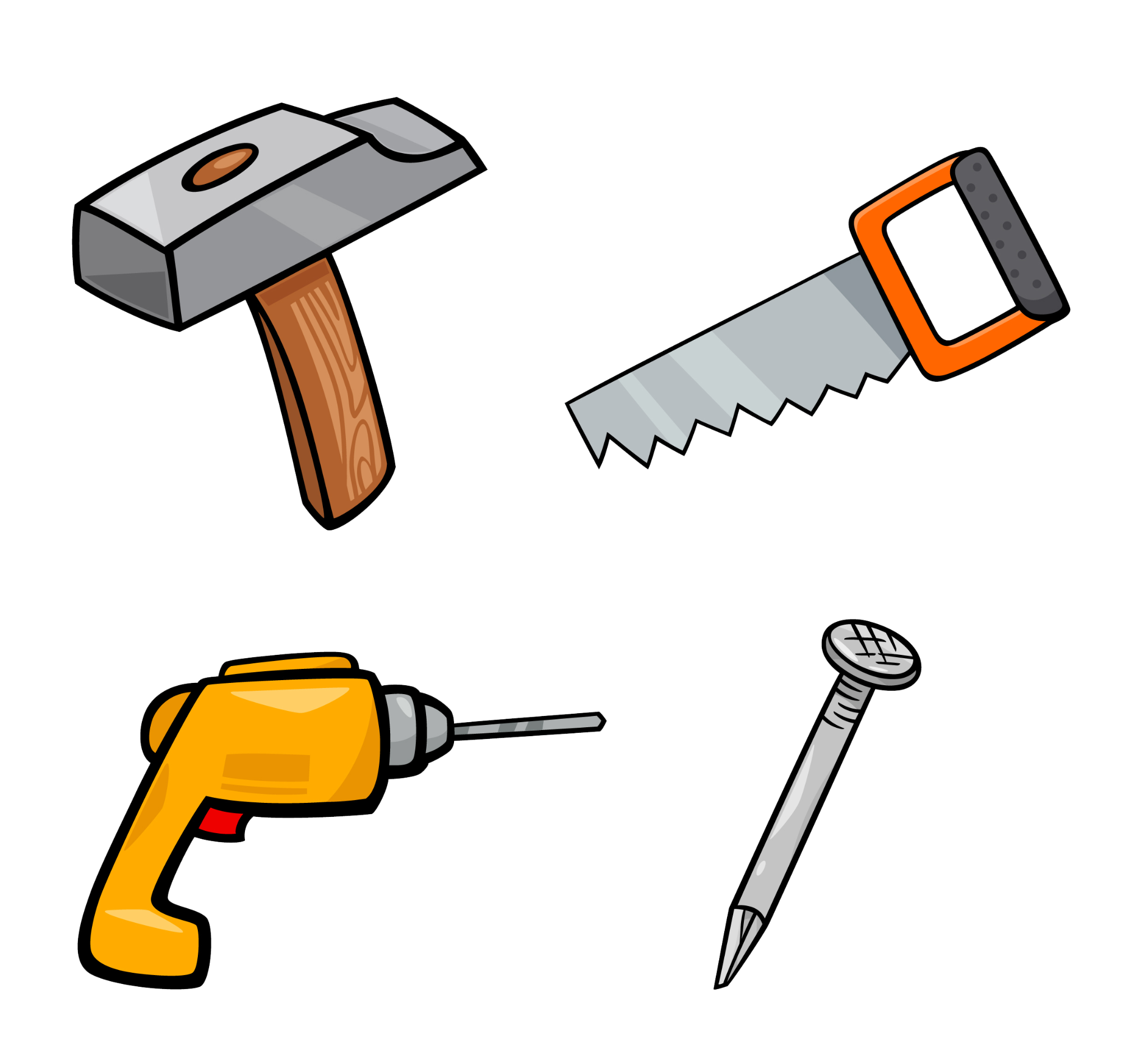 Branches
Hammer
Saw
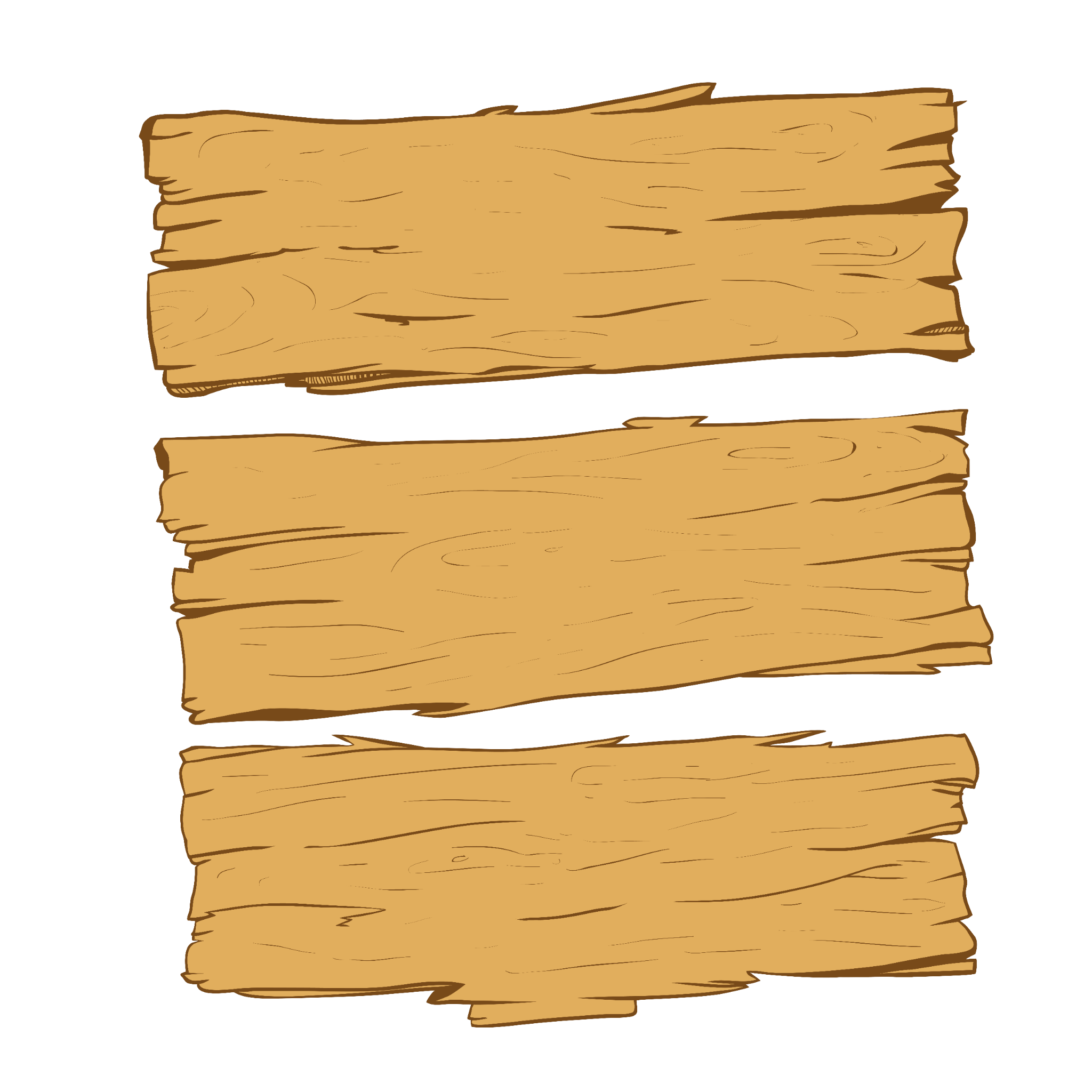 Wood
Drill
Nails
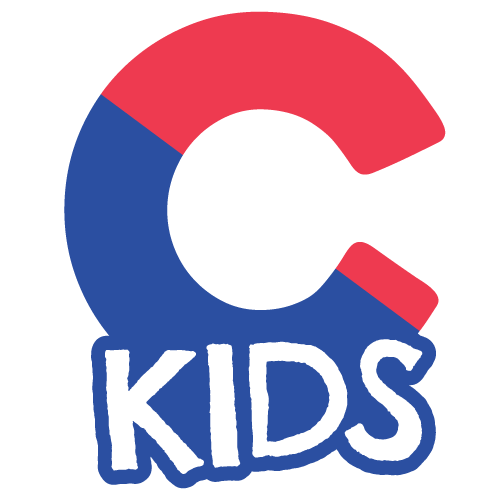 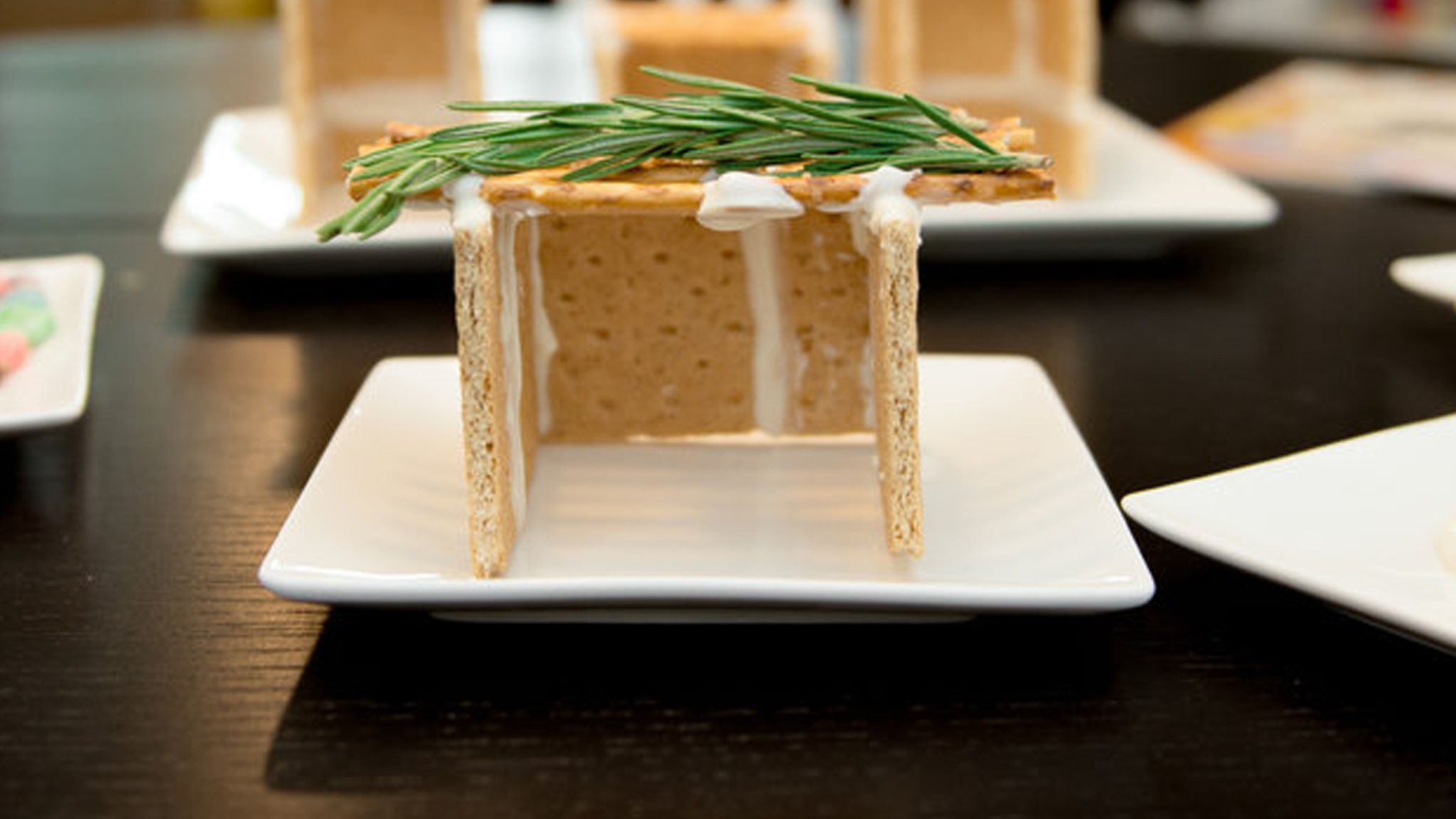 Edible Sukkah
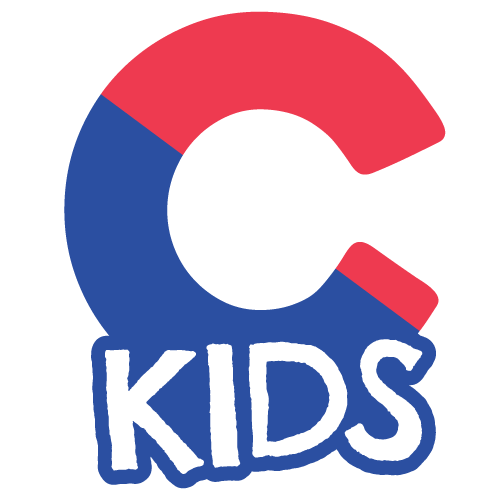 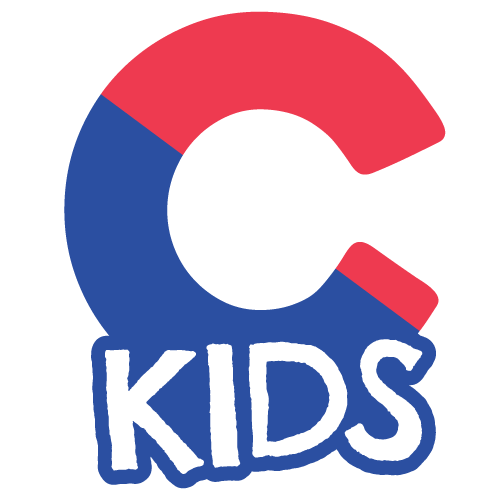 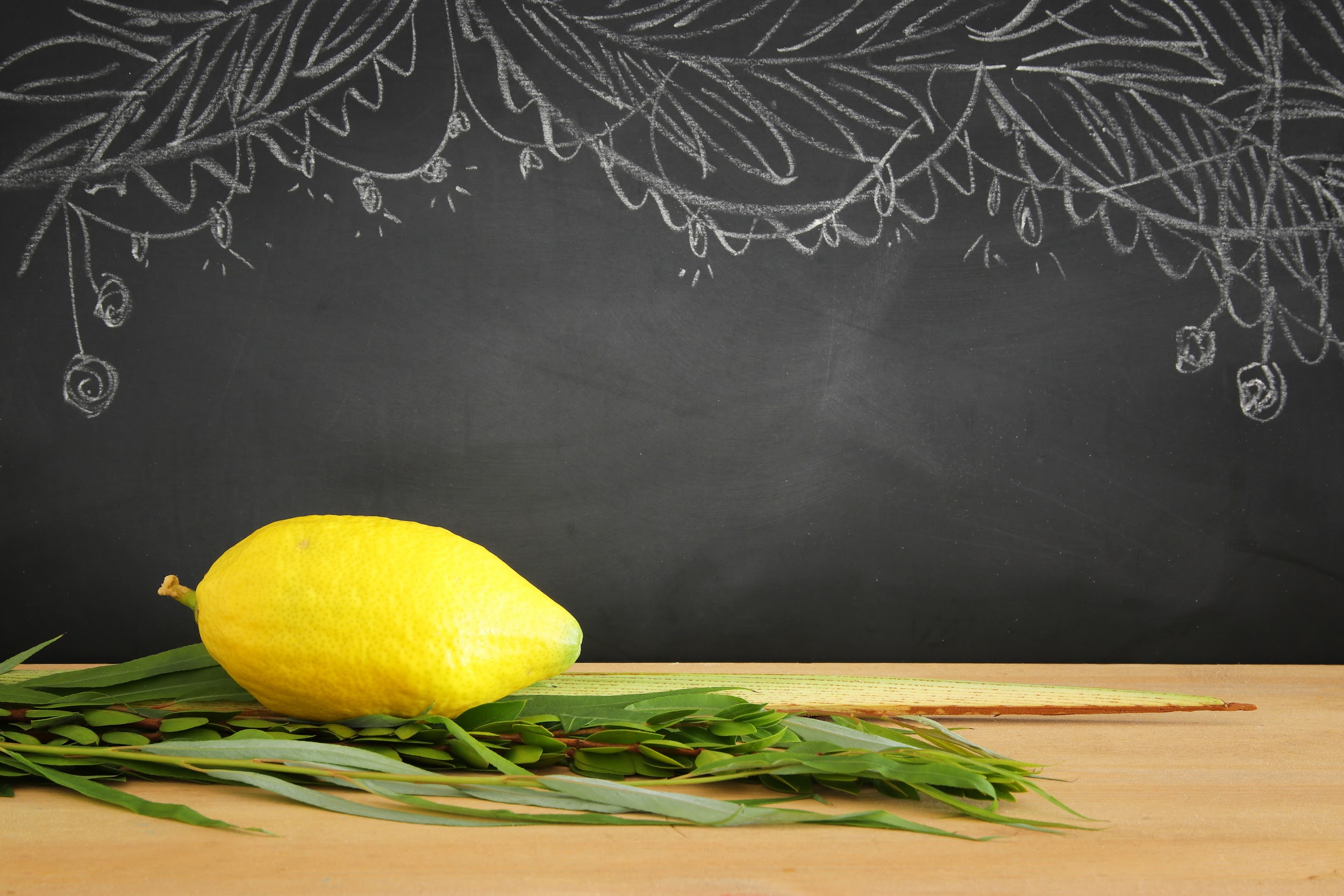 The Lulav & Etrog
The second Mitzvah that we do on Sukkot is to shake the Lulav and Etrog.
We take four kinds of plants, bring them together, say a blessing, and shake them.
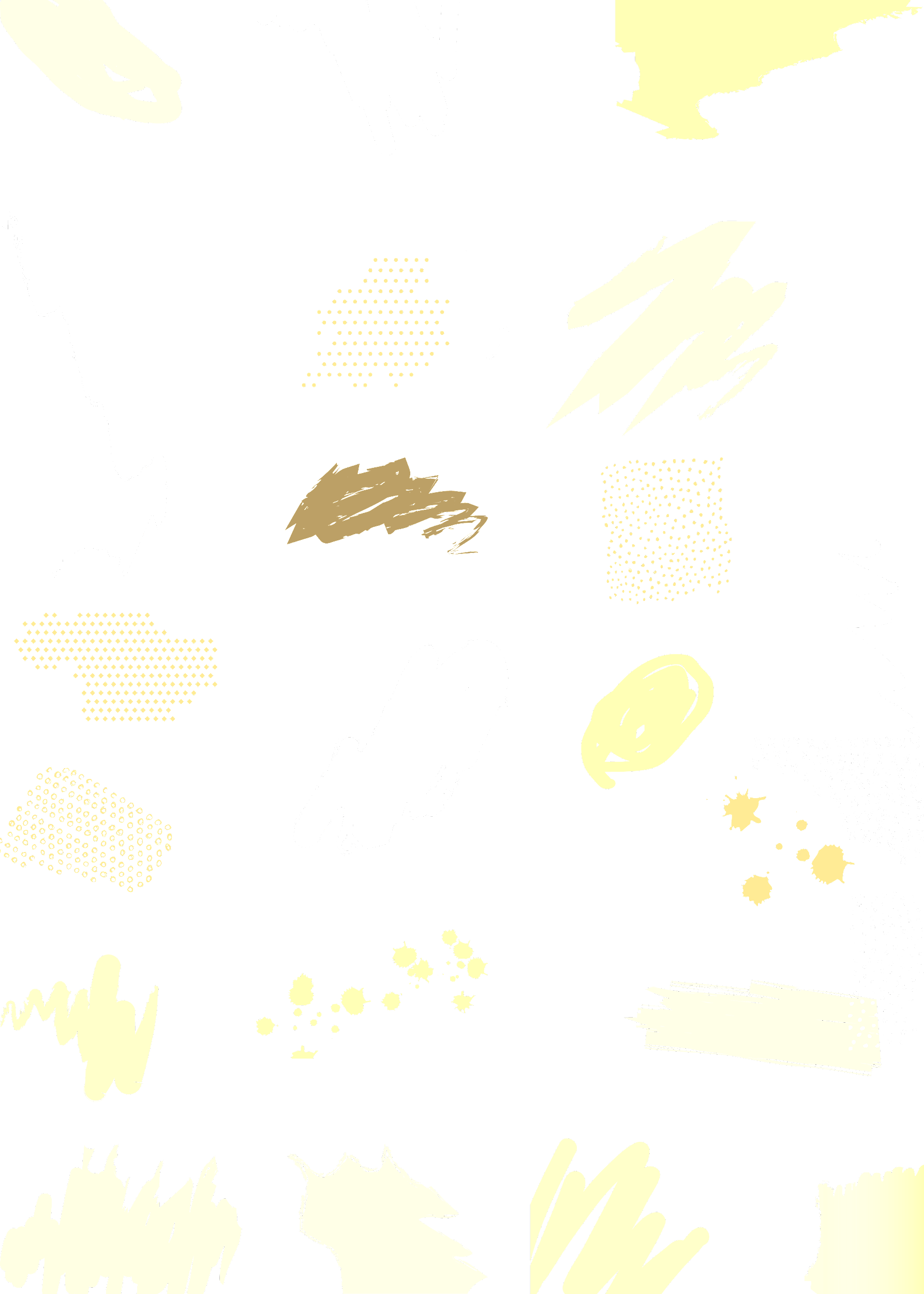 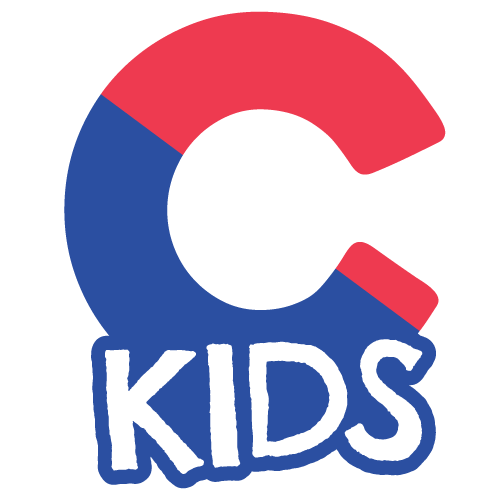 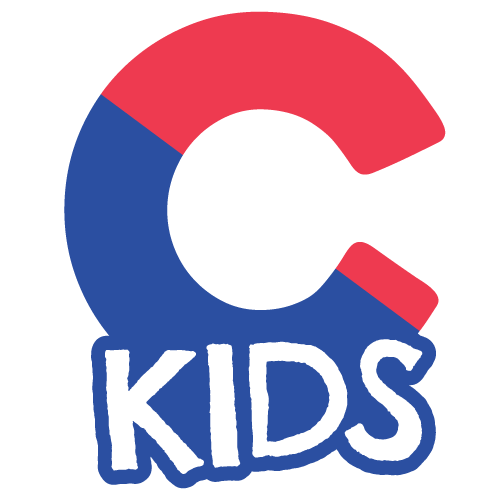 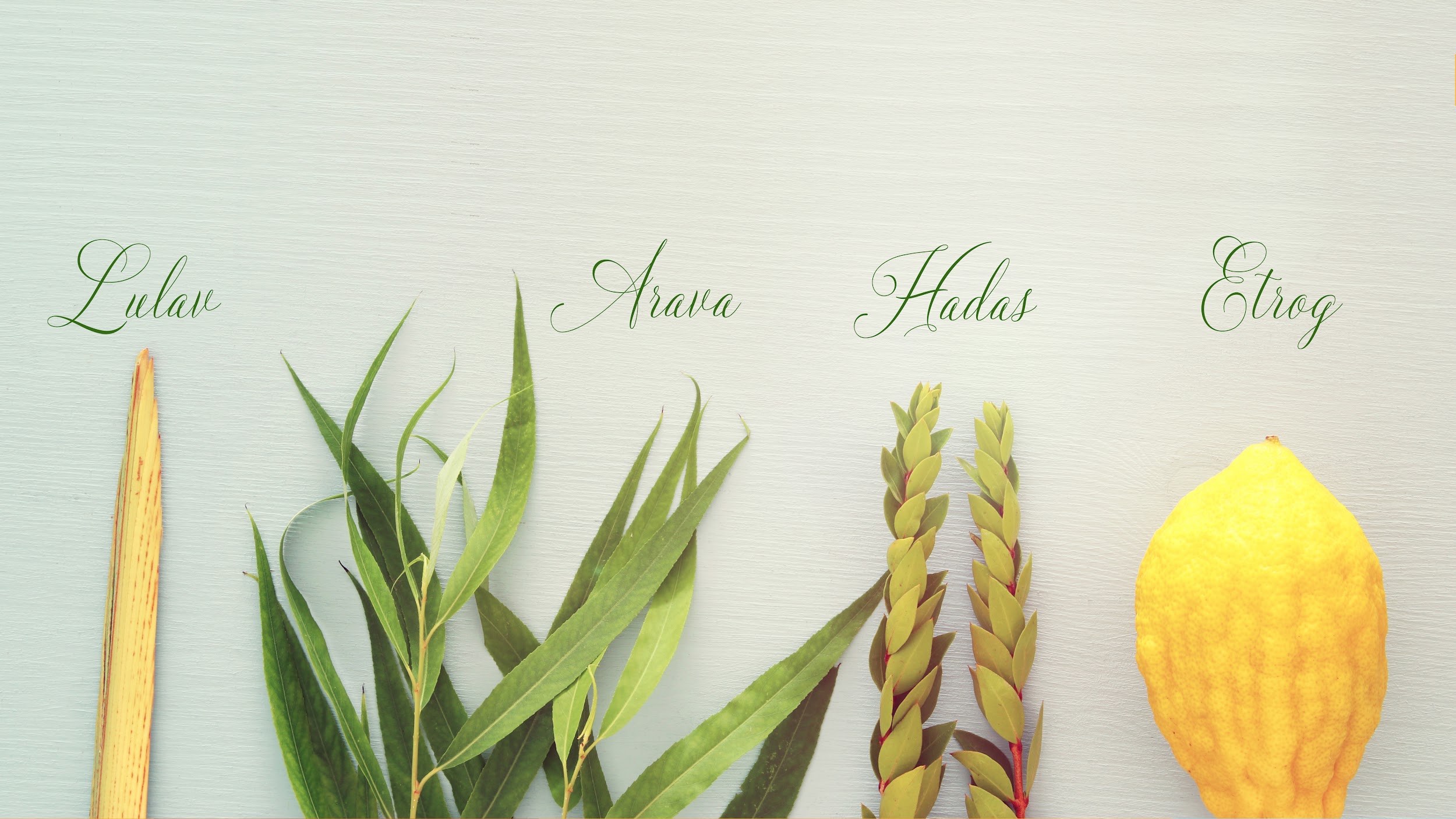 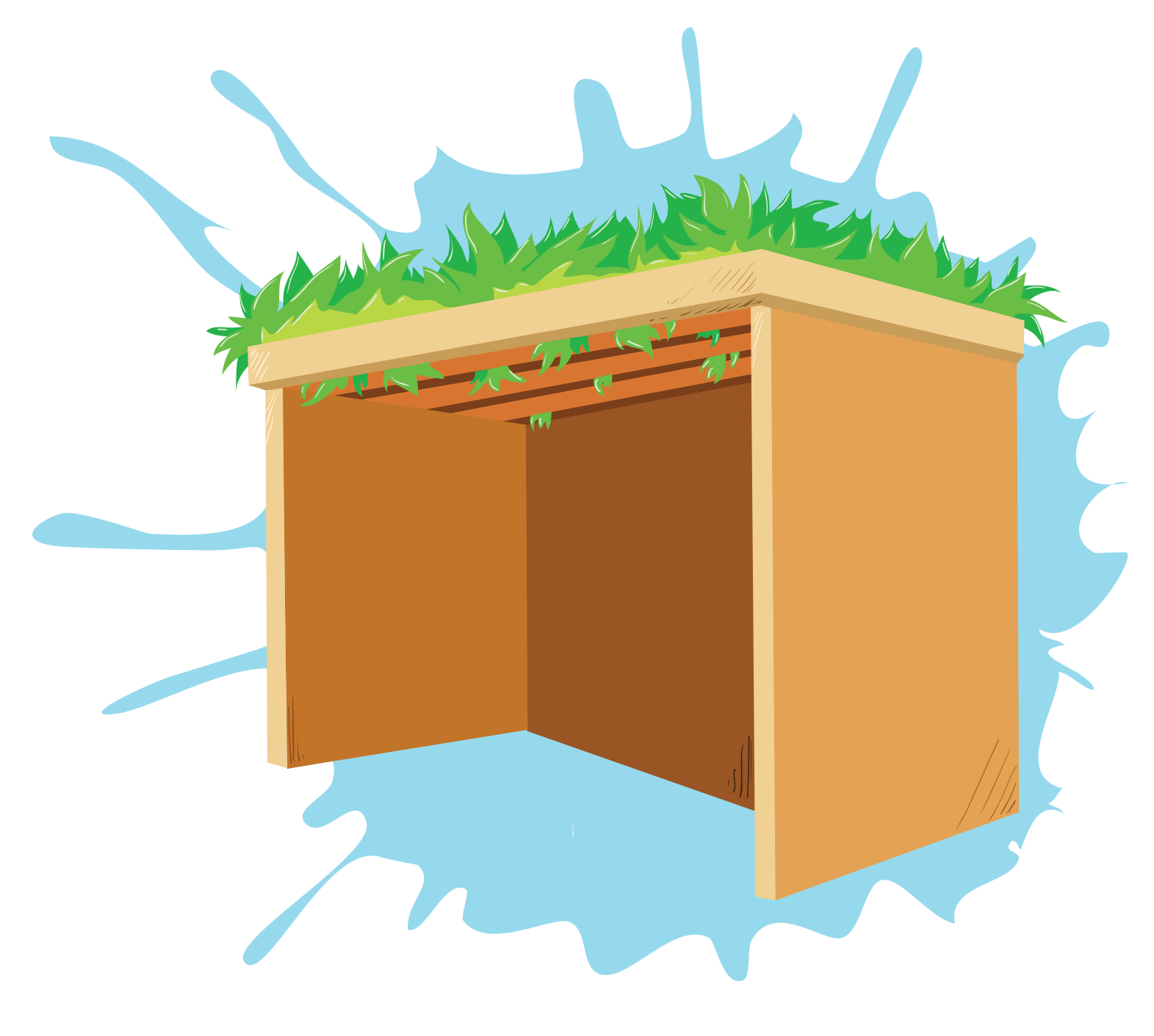 The 4 Kinds
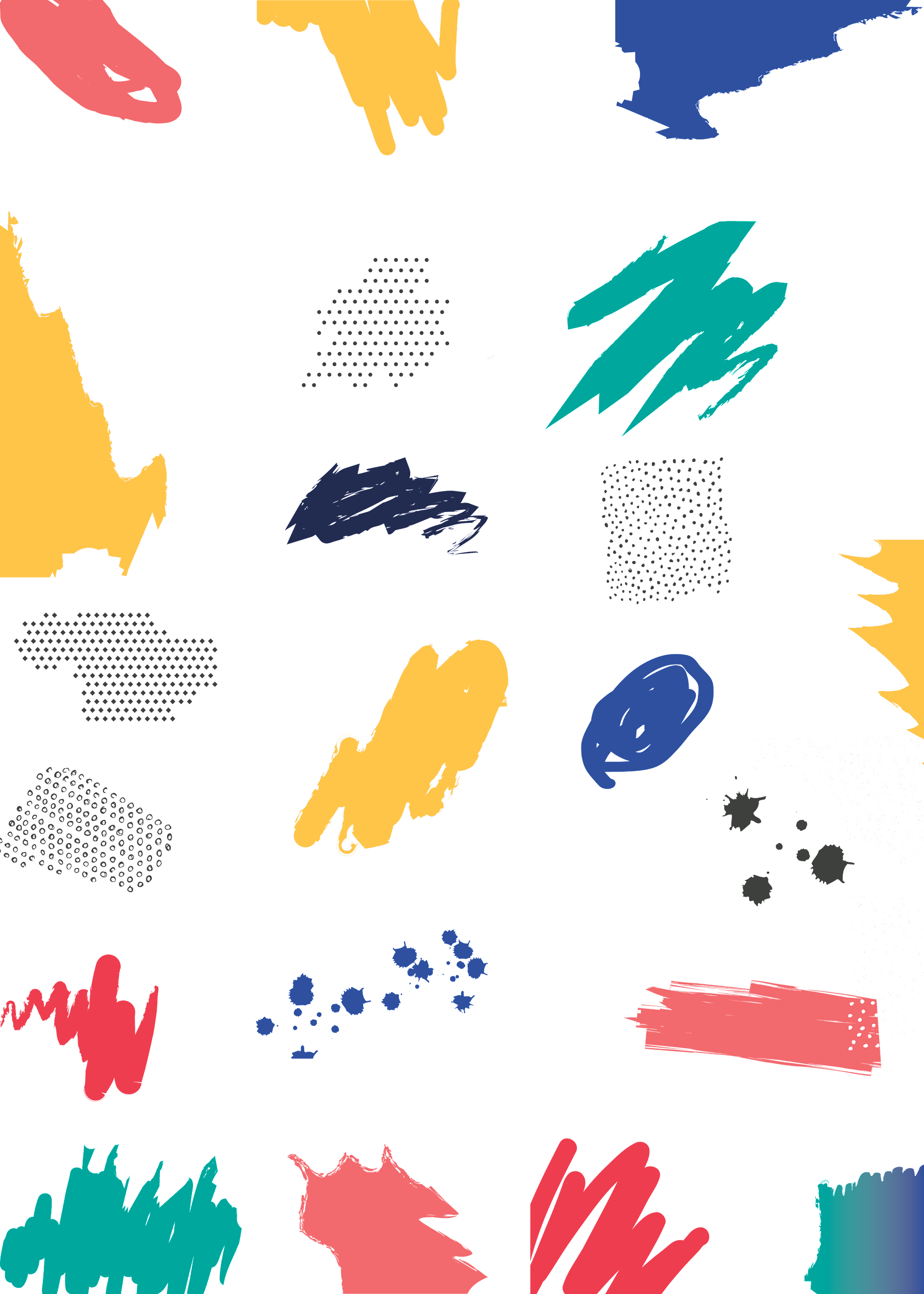 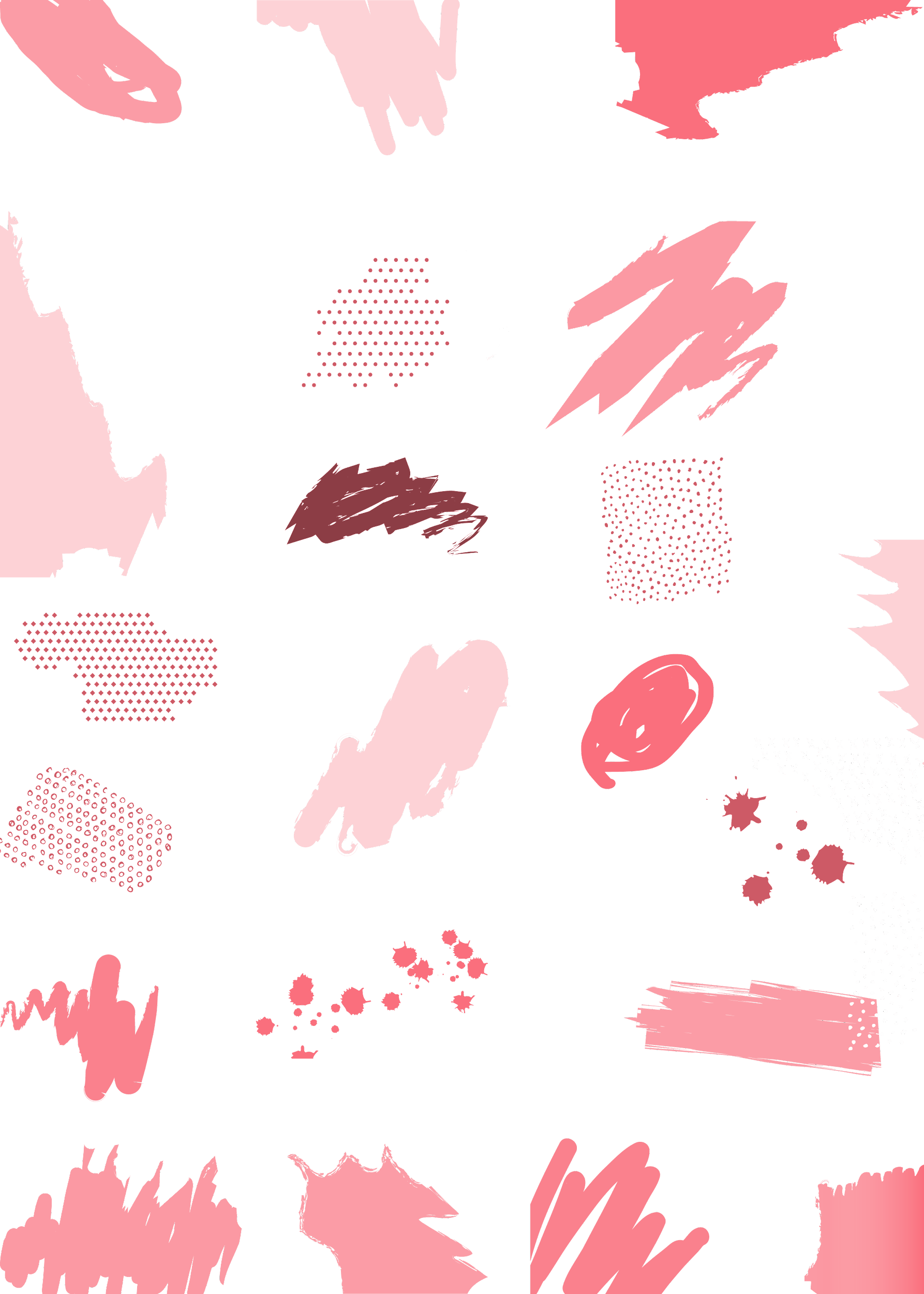 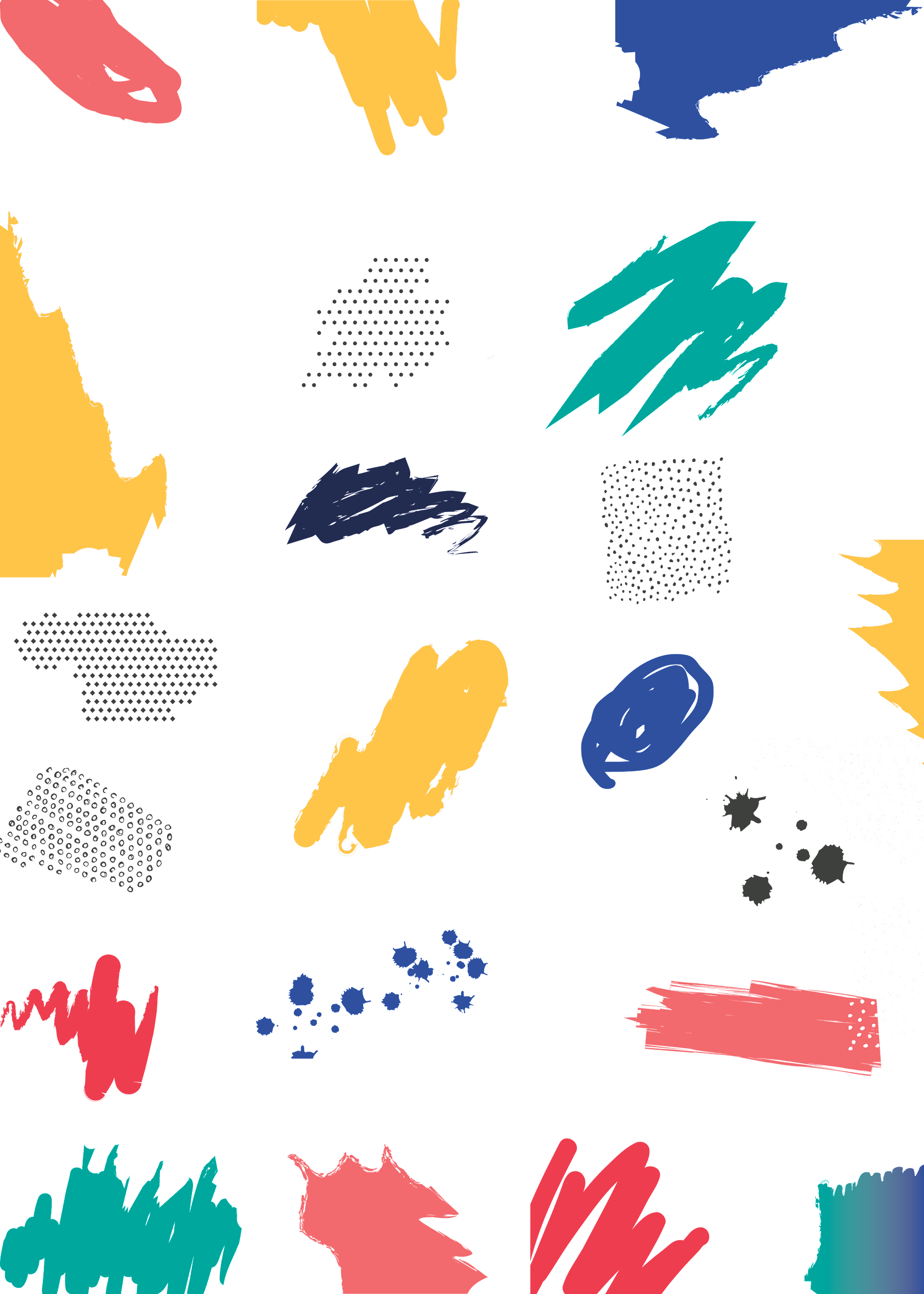 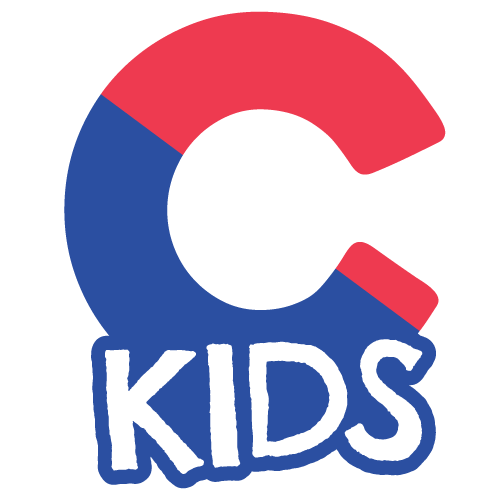 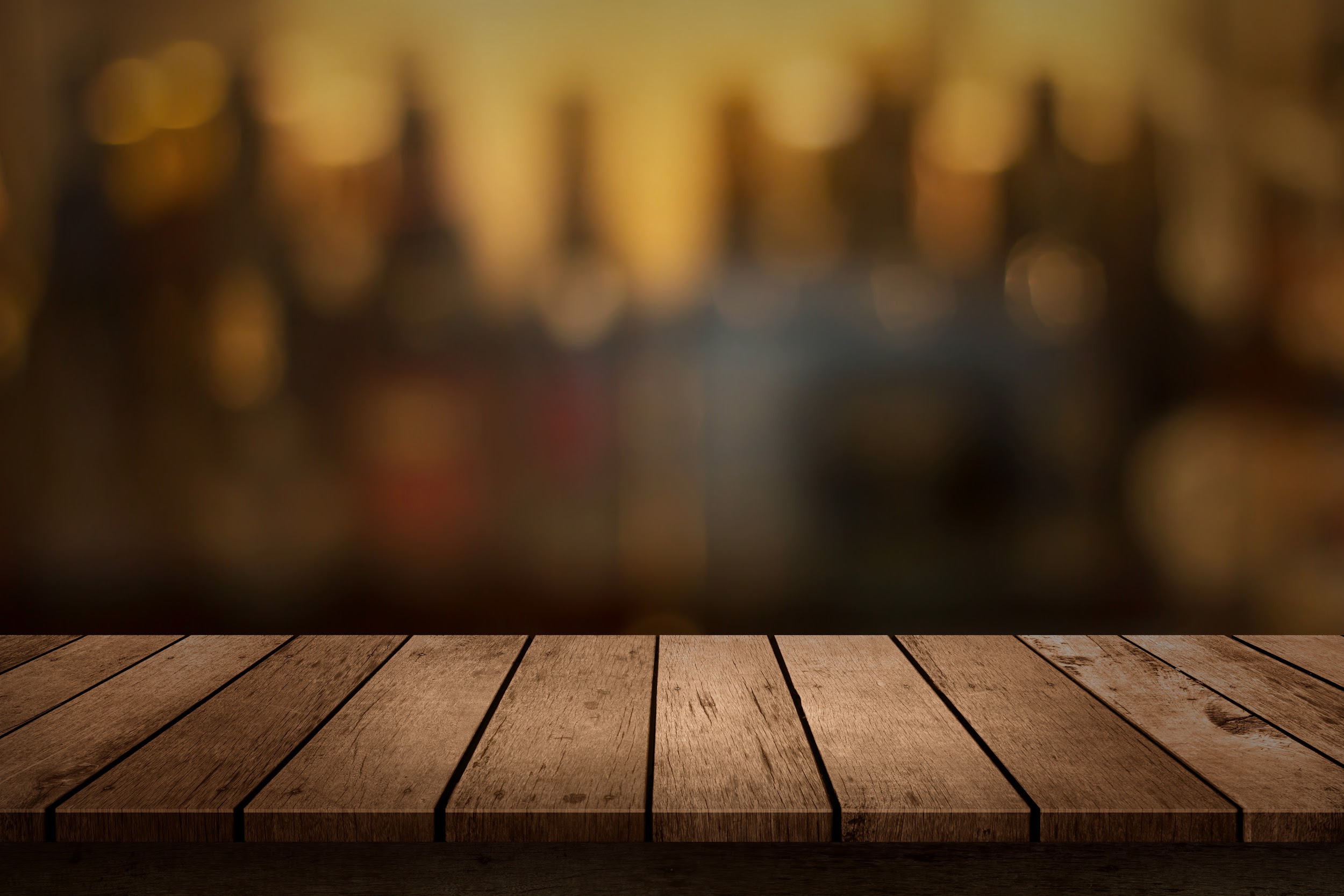 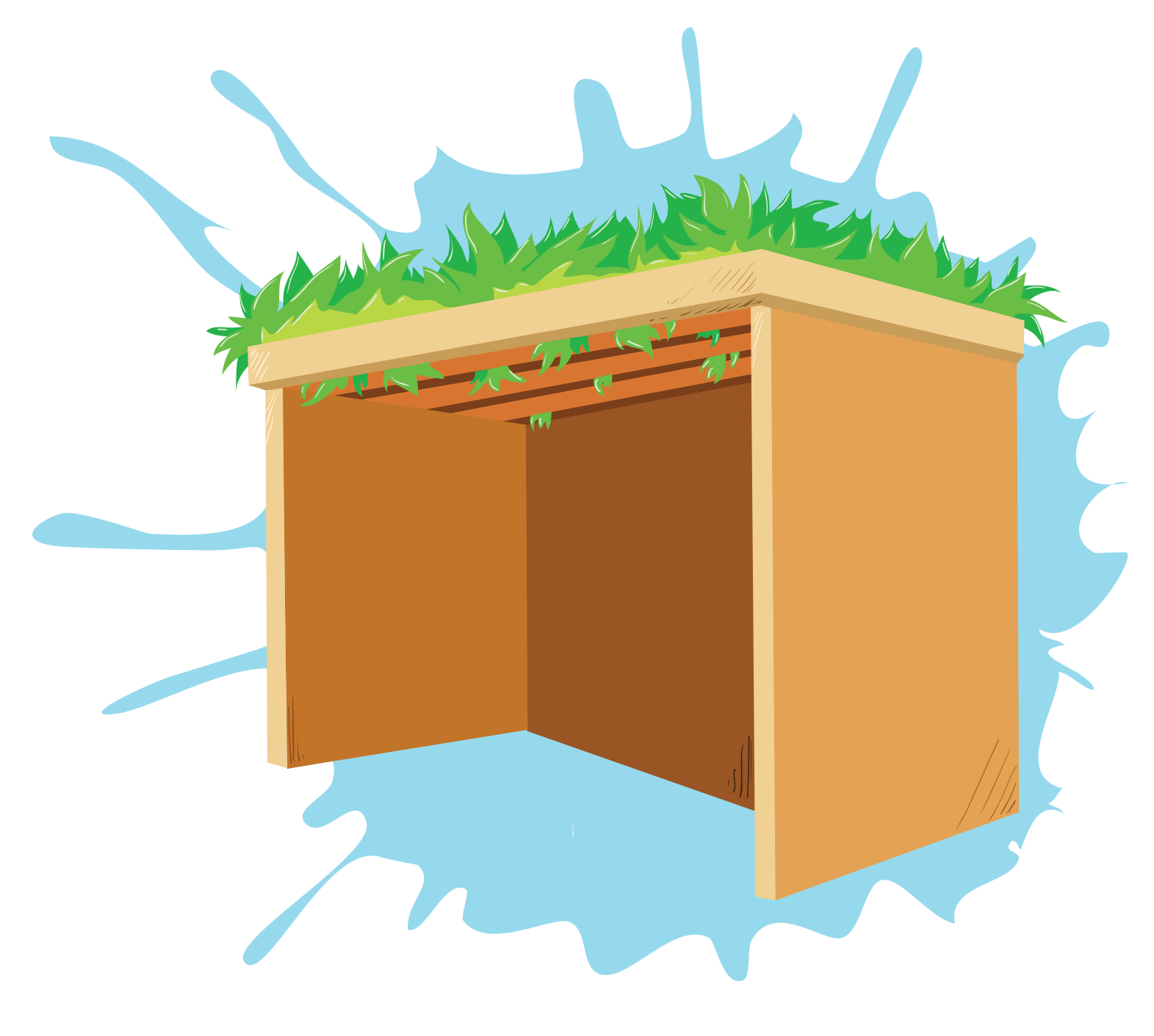 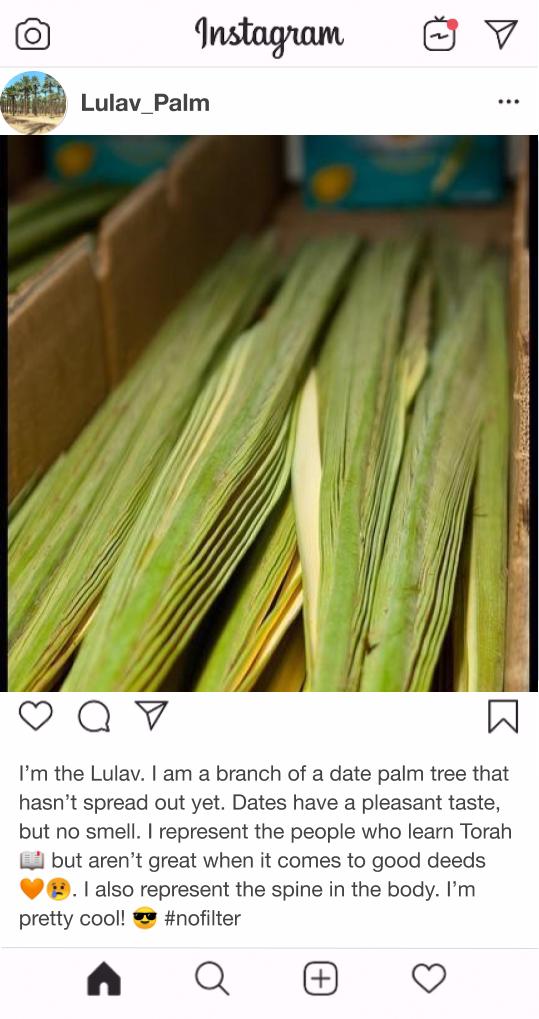 The Lulav

A branch from a palm tree
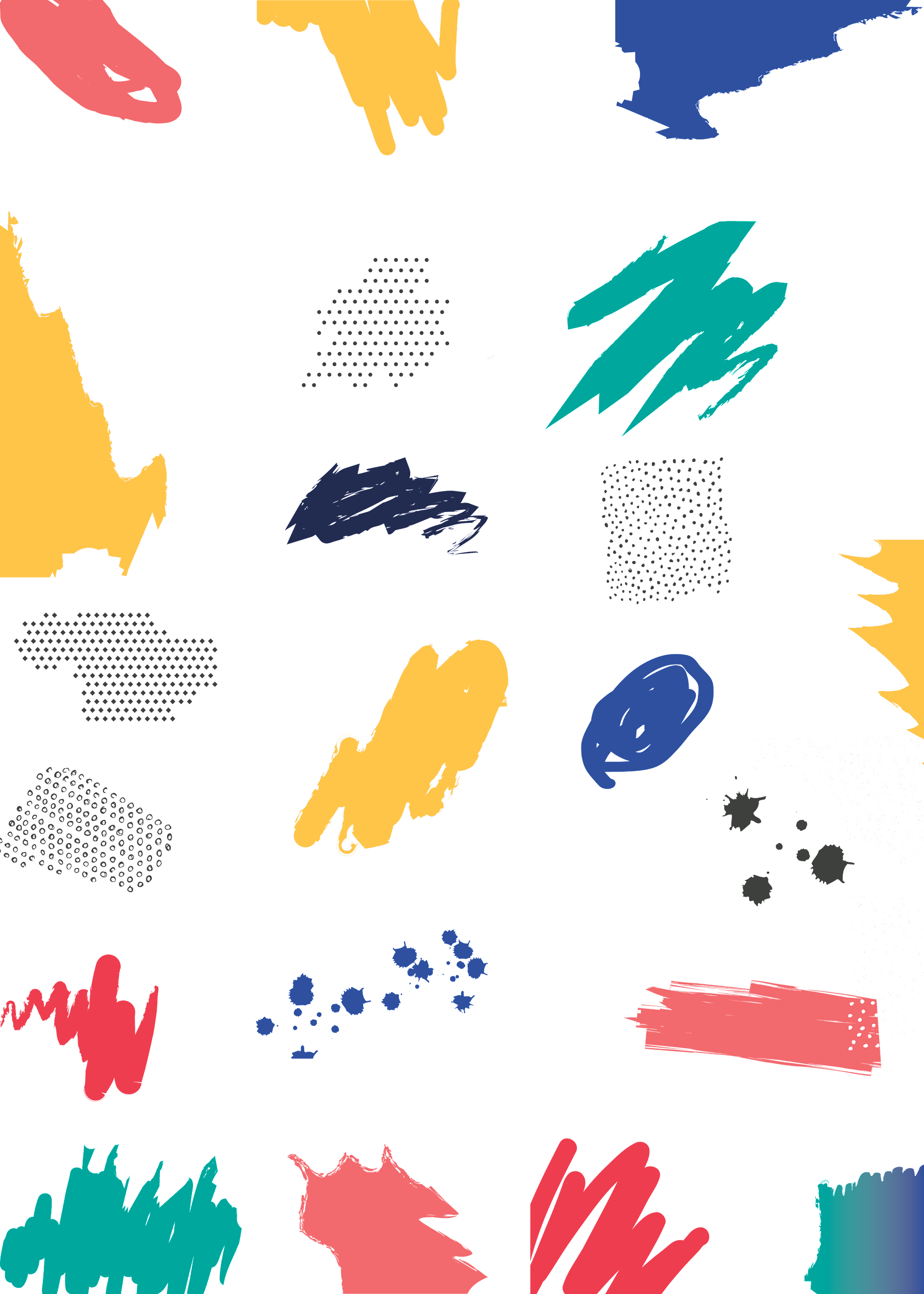 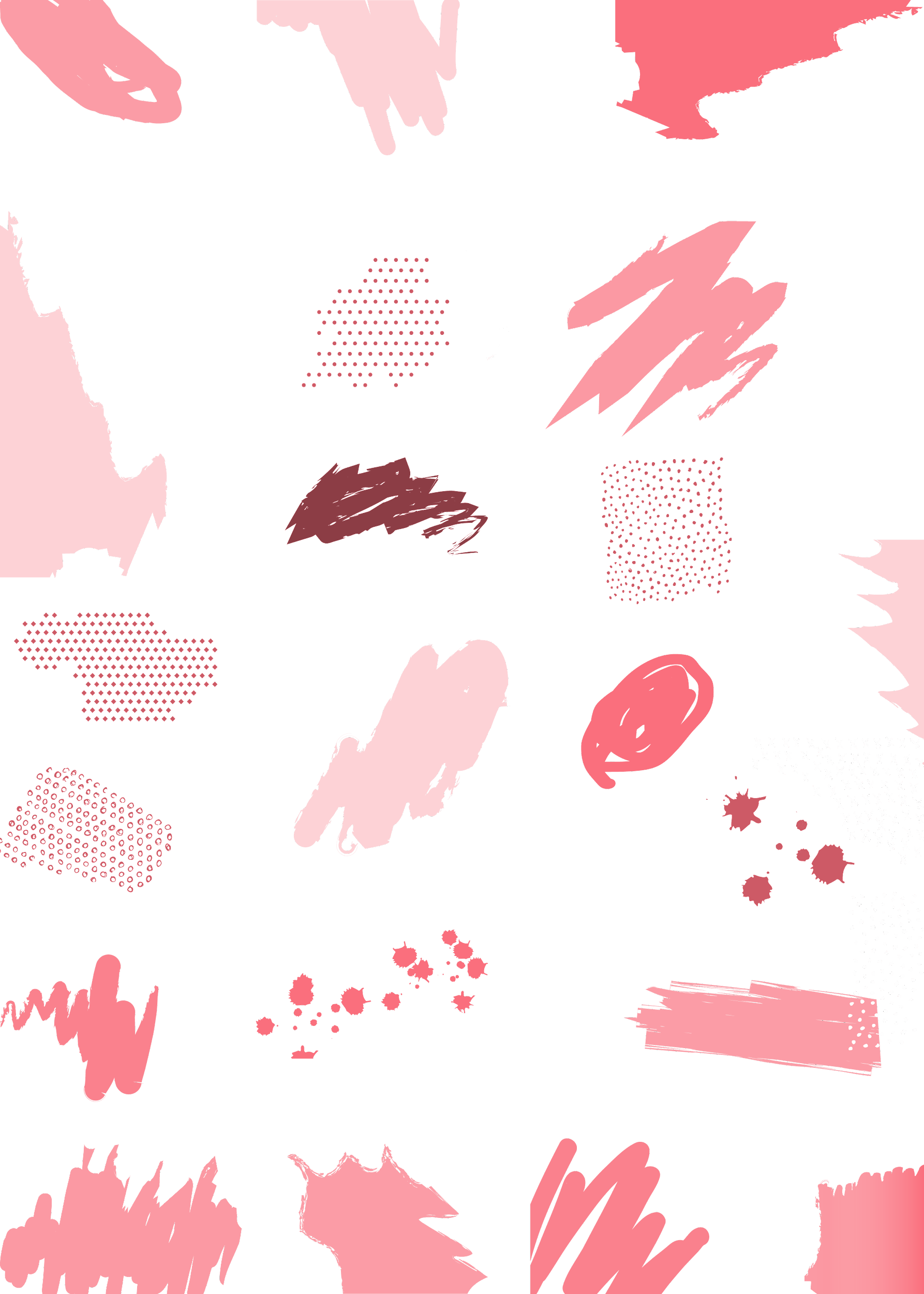 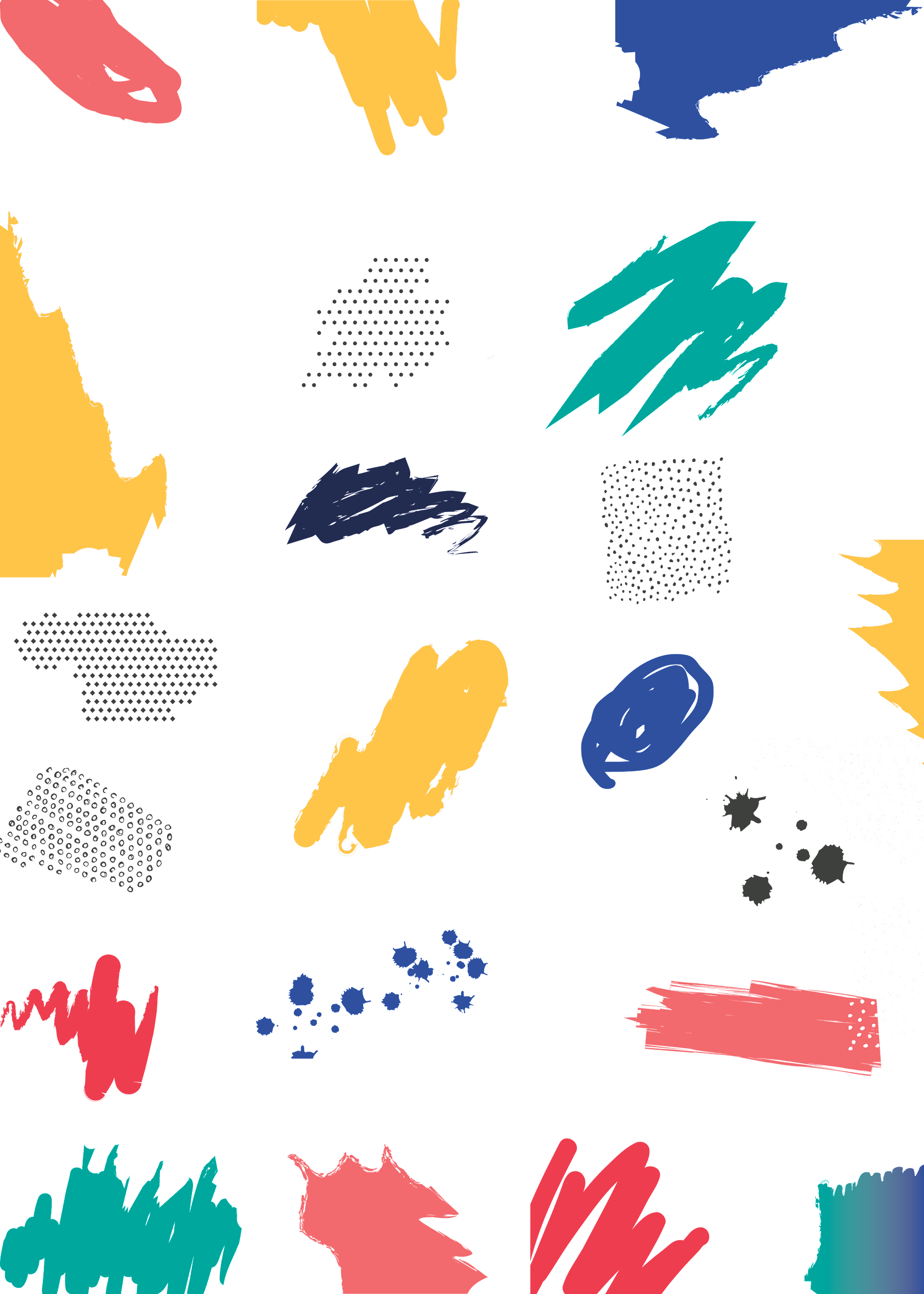 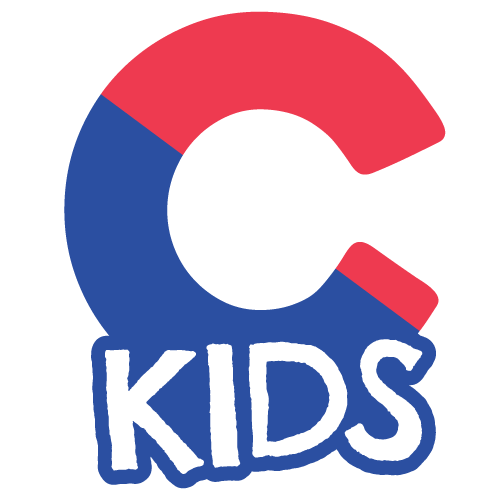 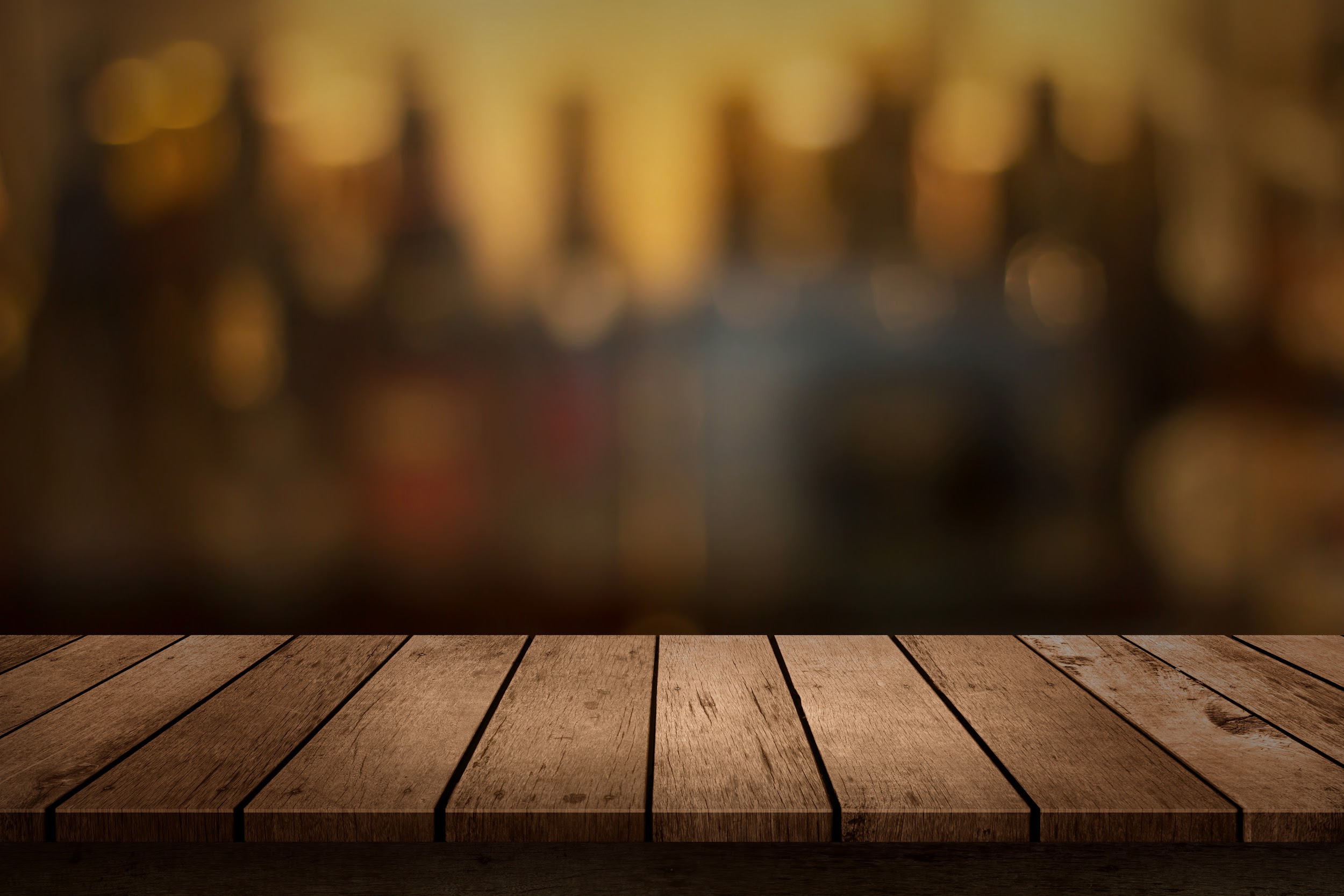 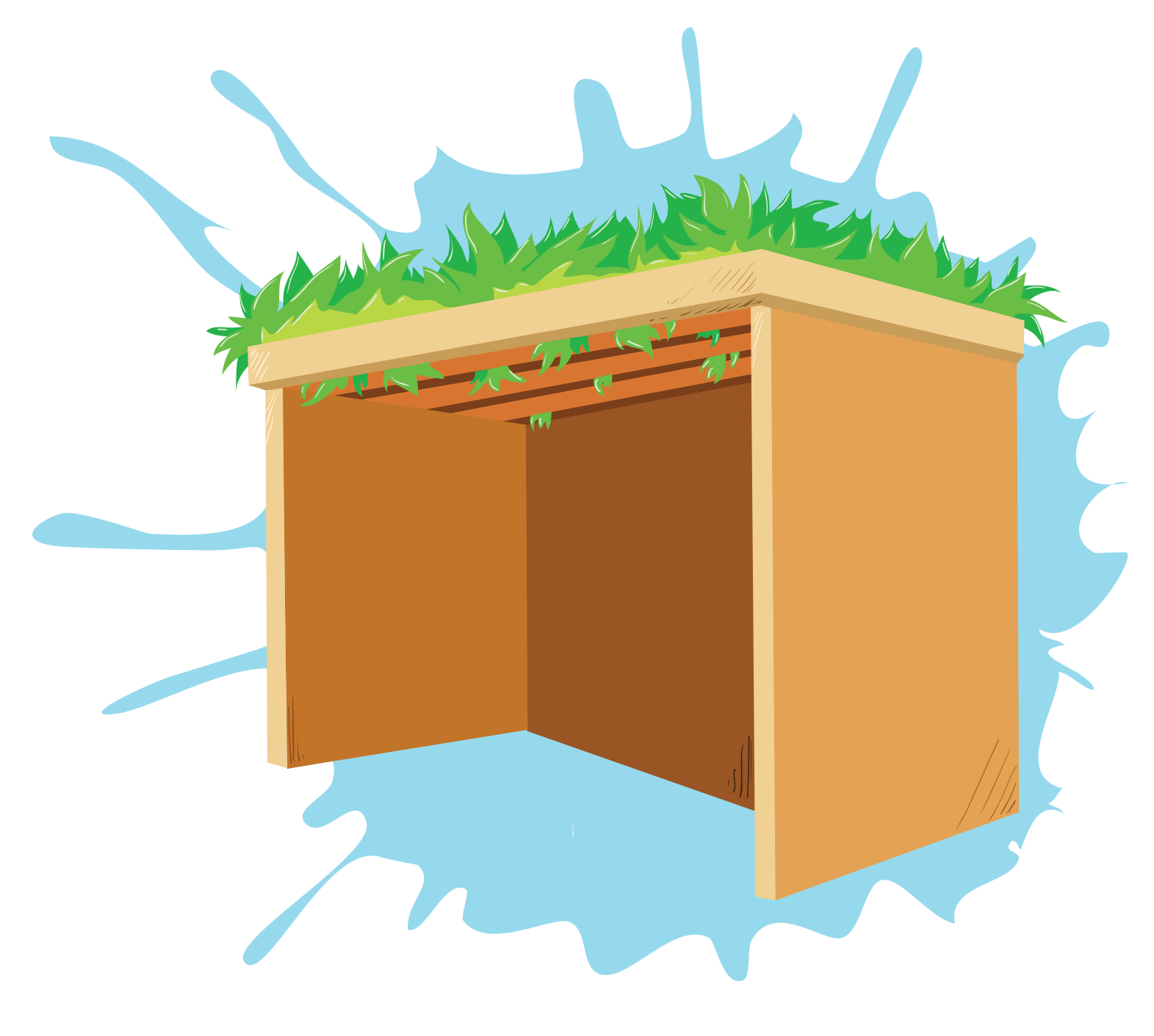 The Esrog

A fruit that sort of looks like a lemon.
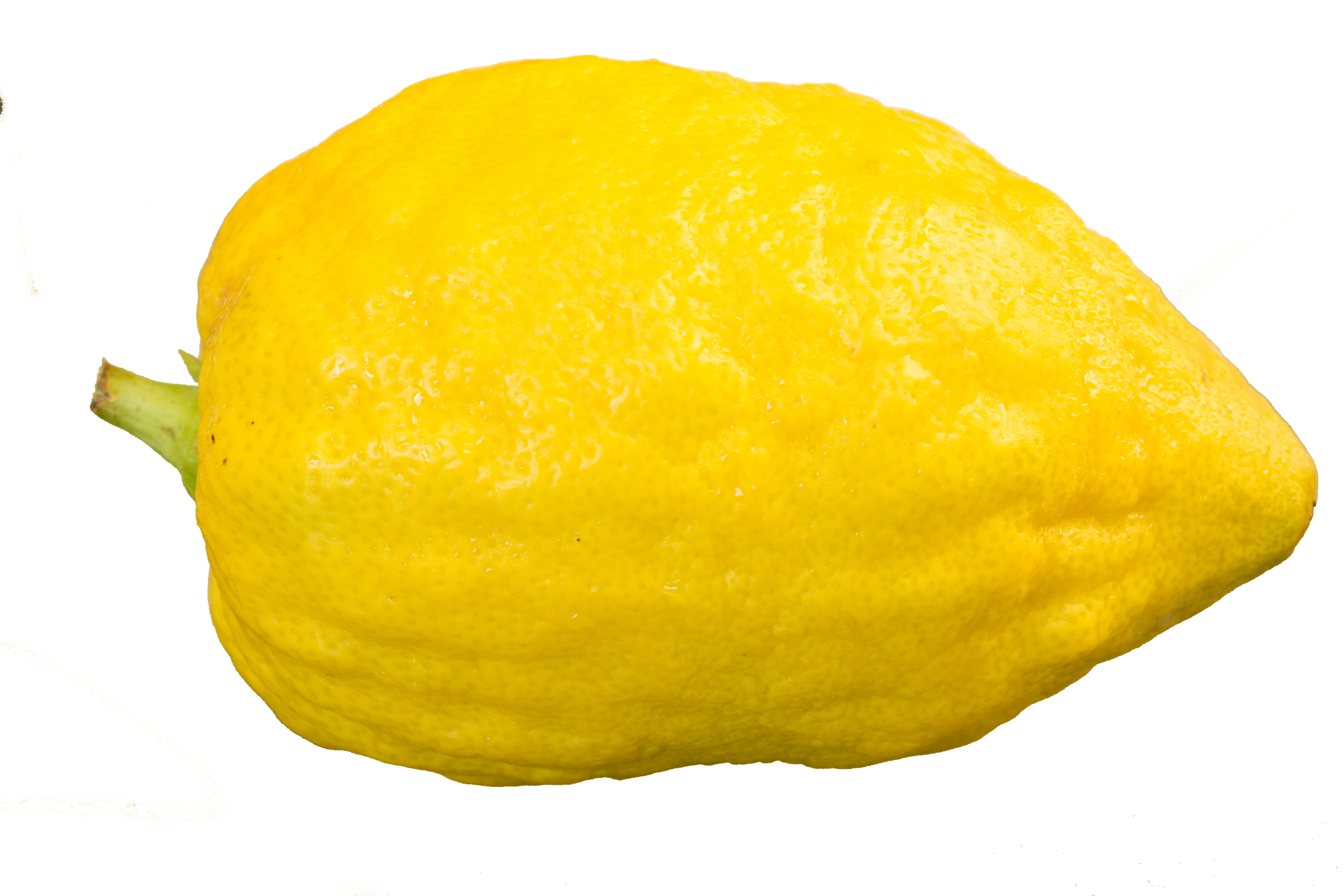 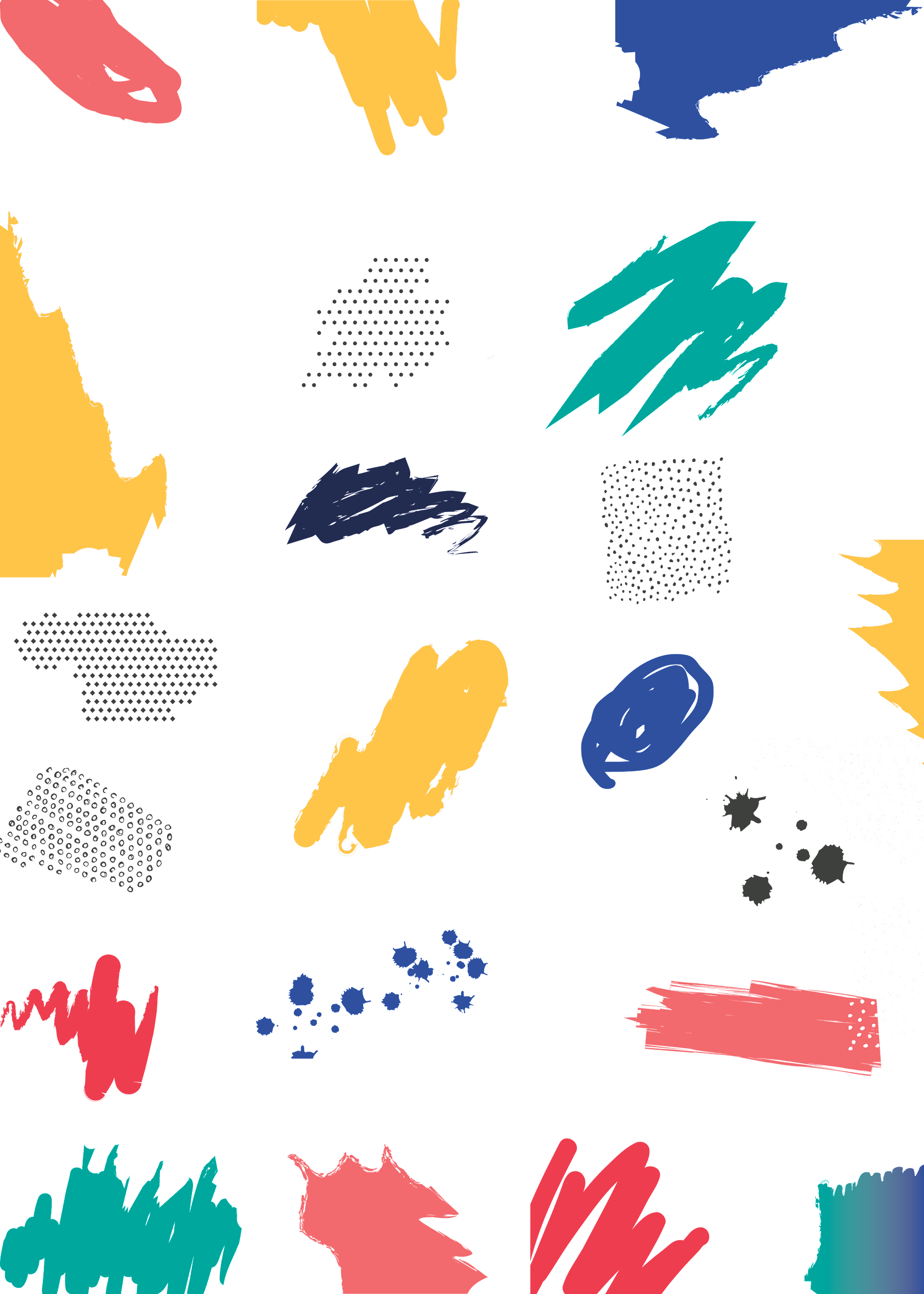 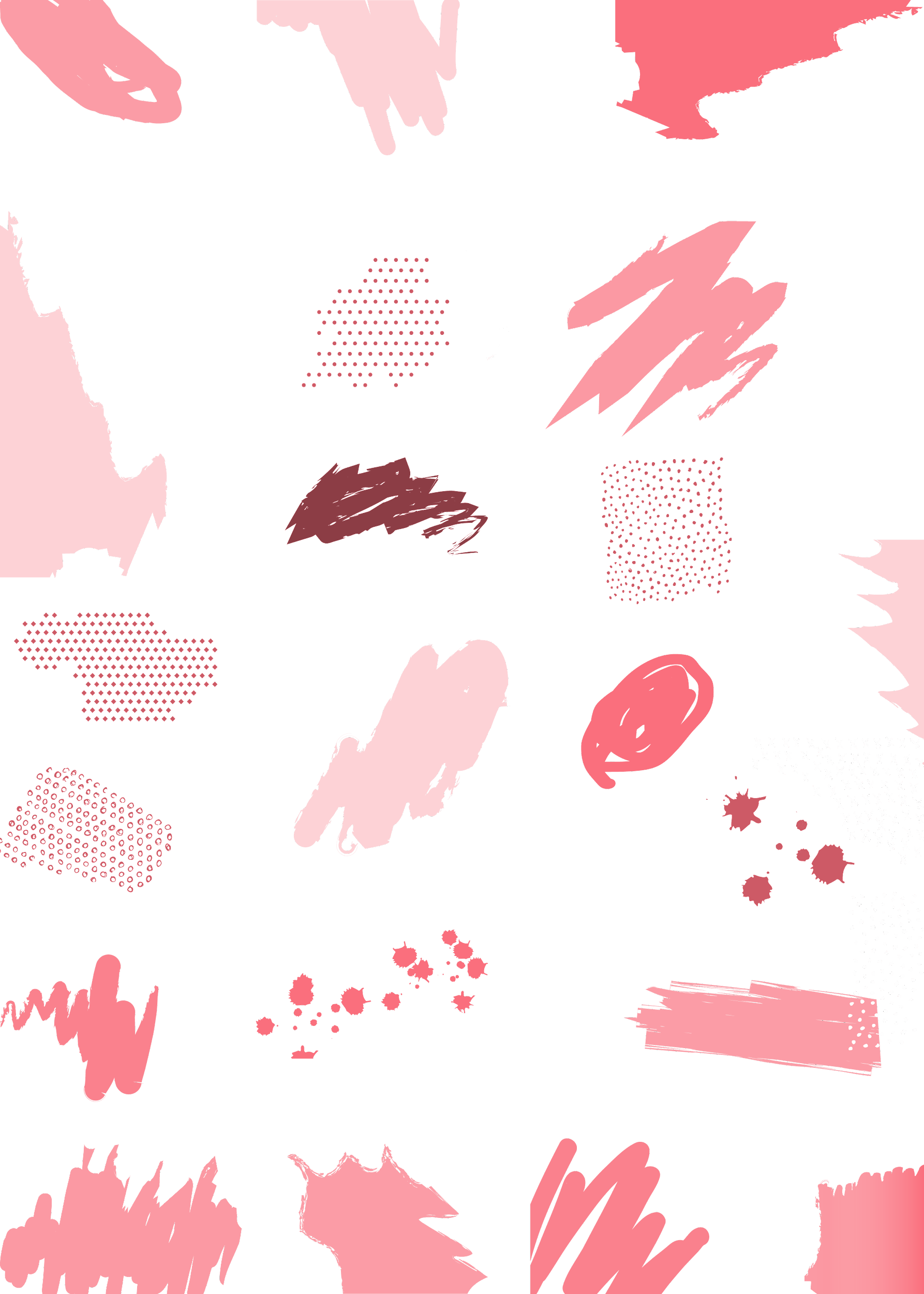 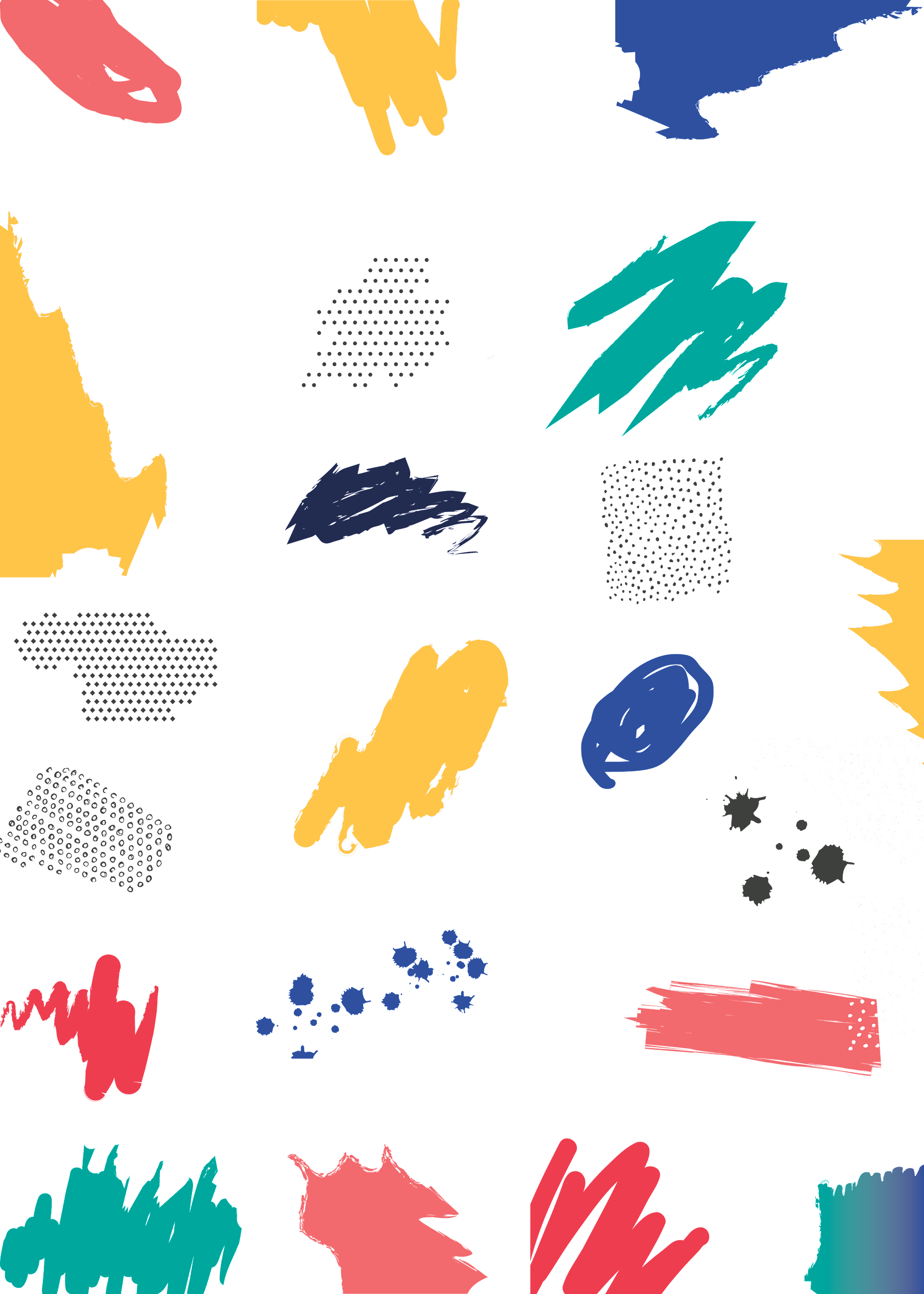 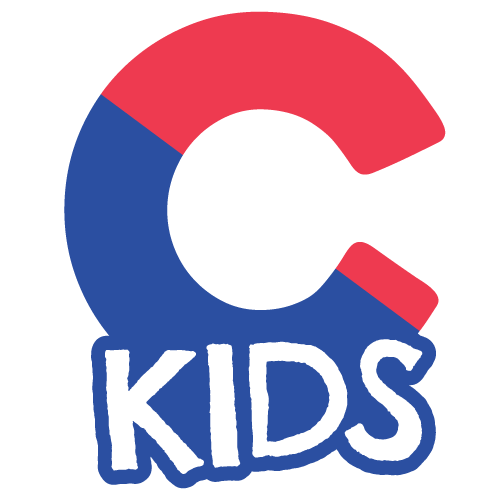 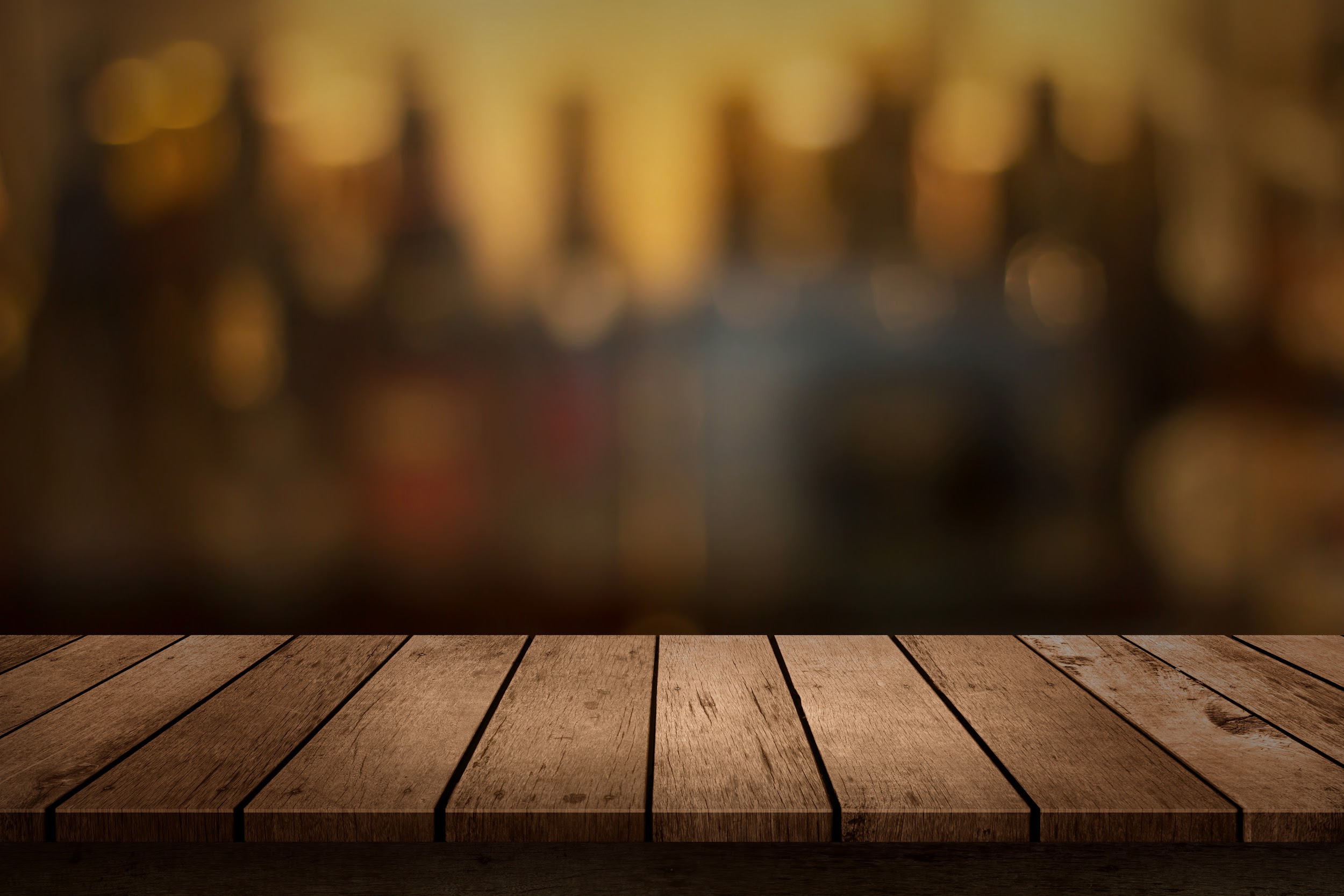 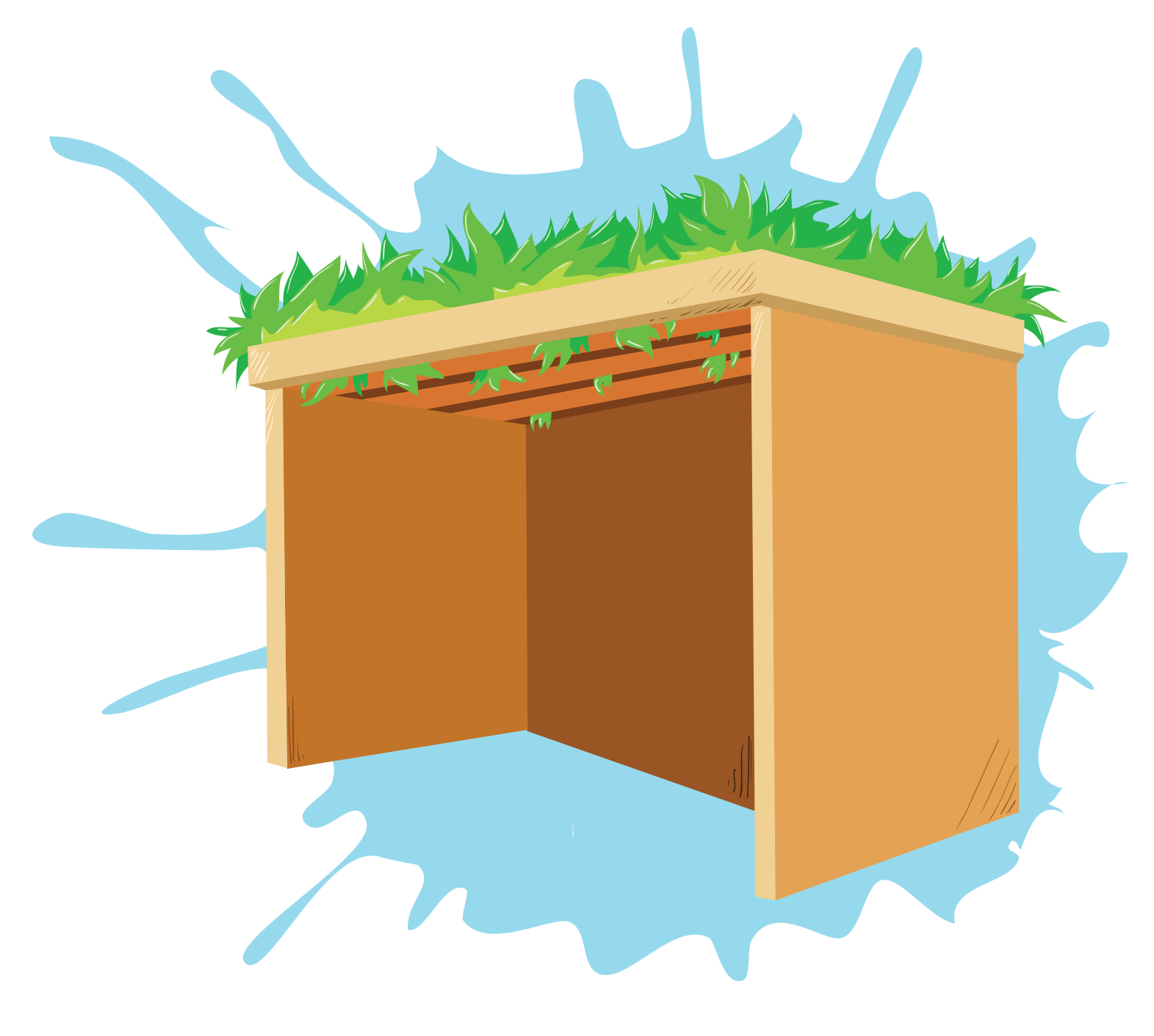 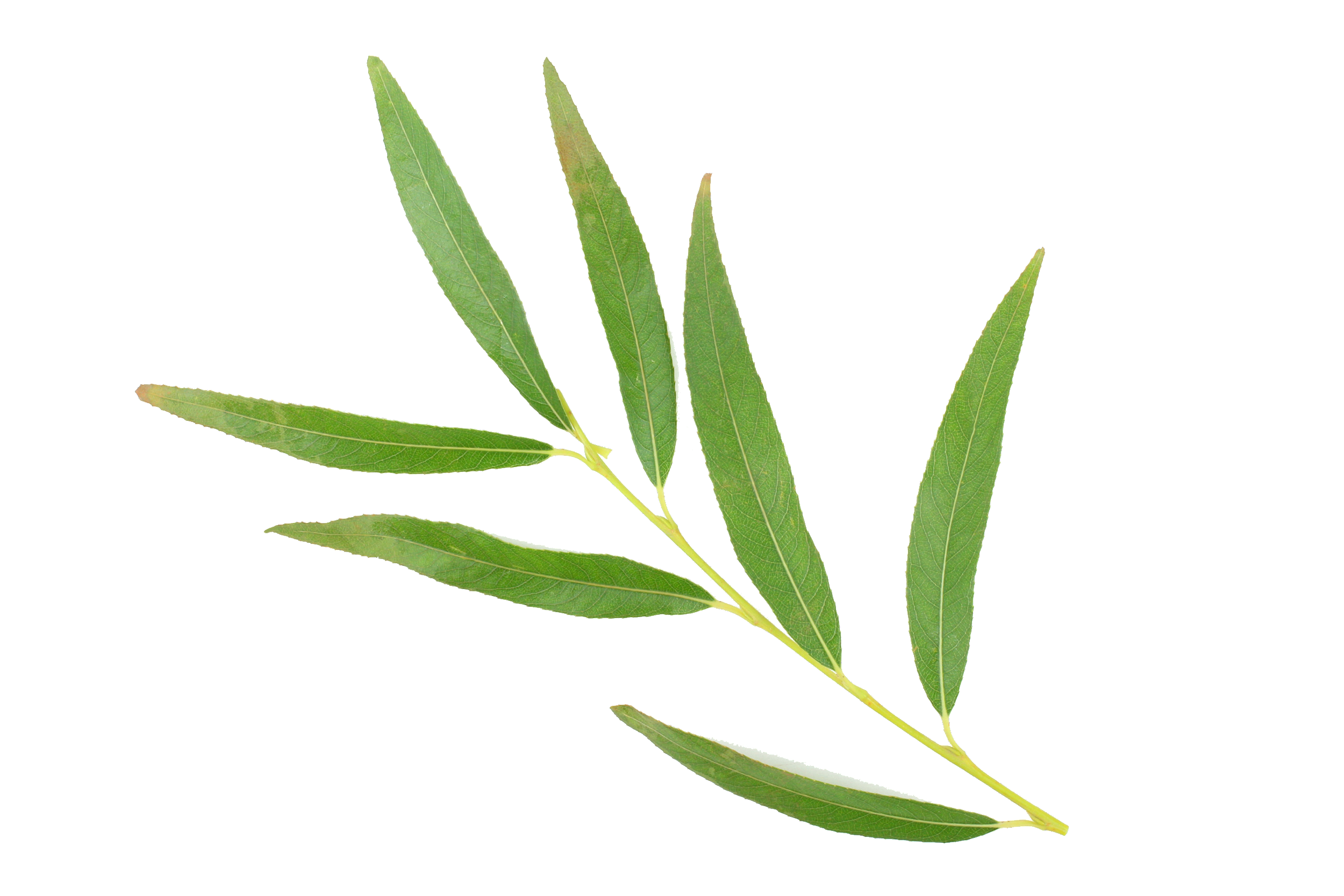 The Aravos

Willow Branch
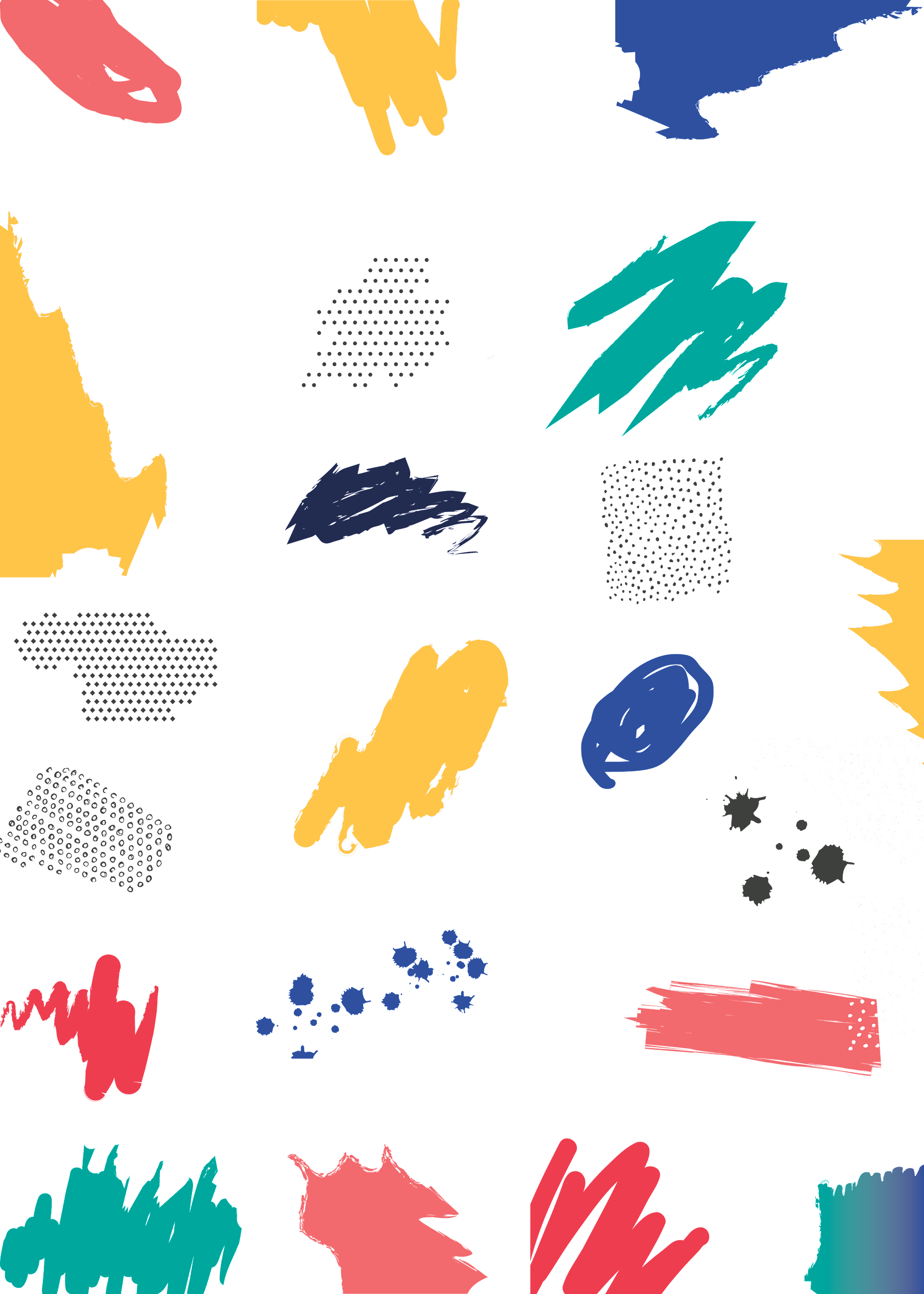 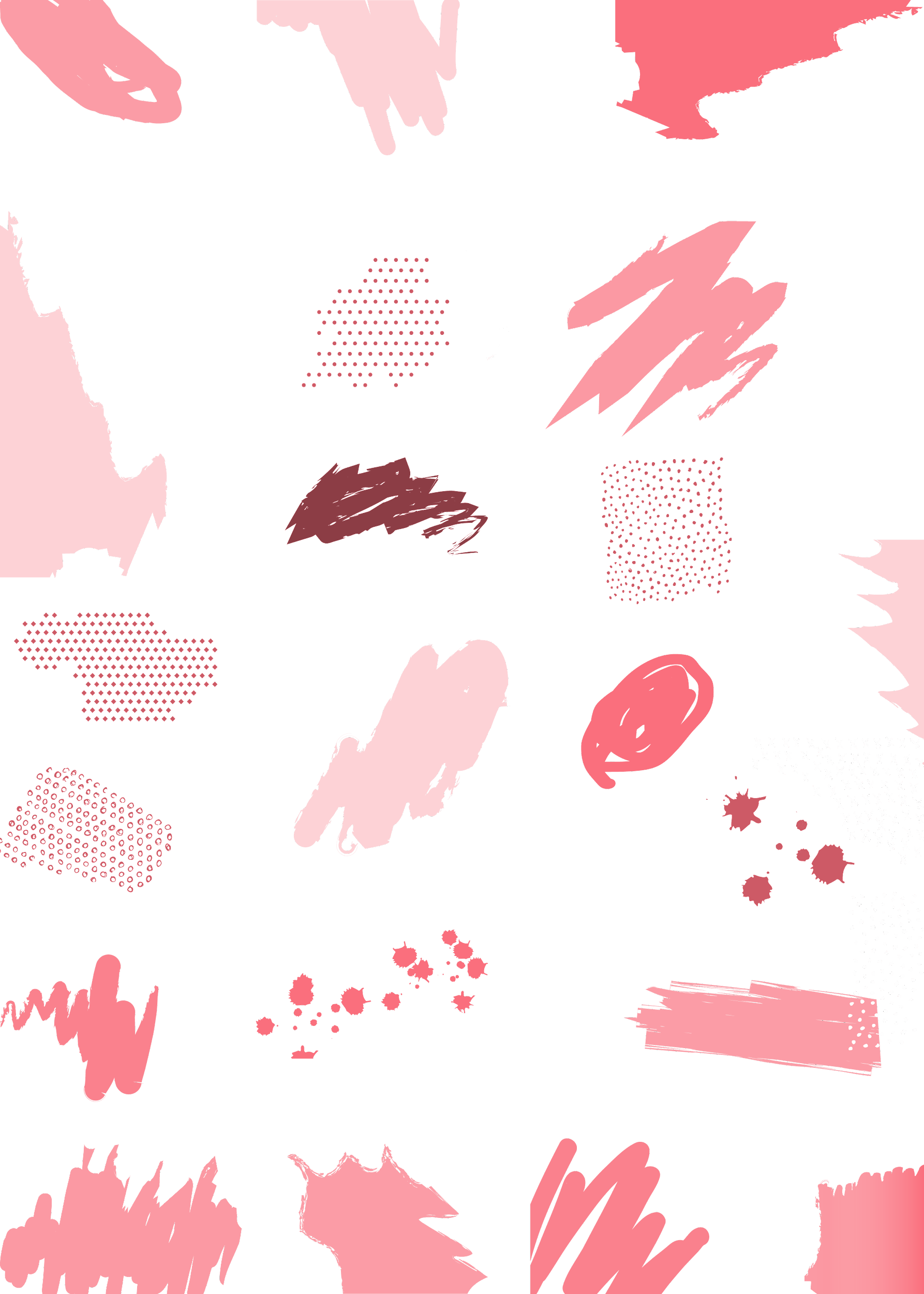 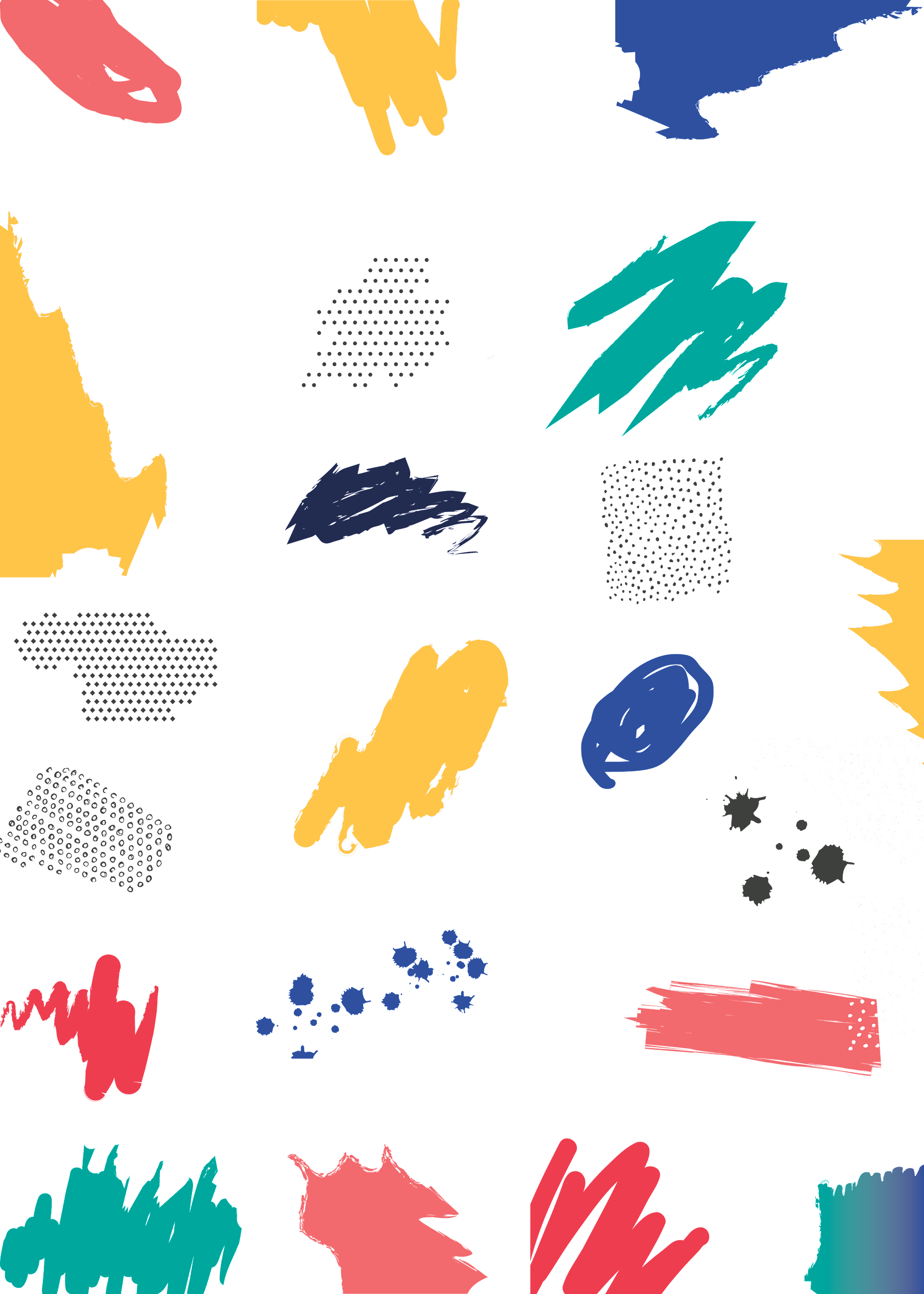 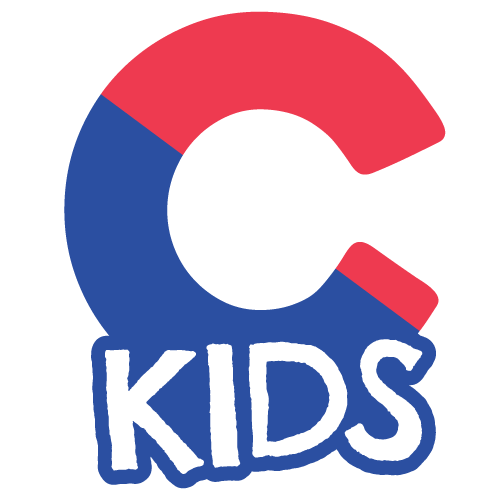 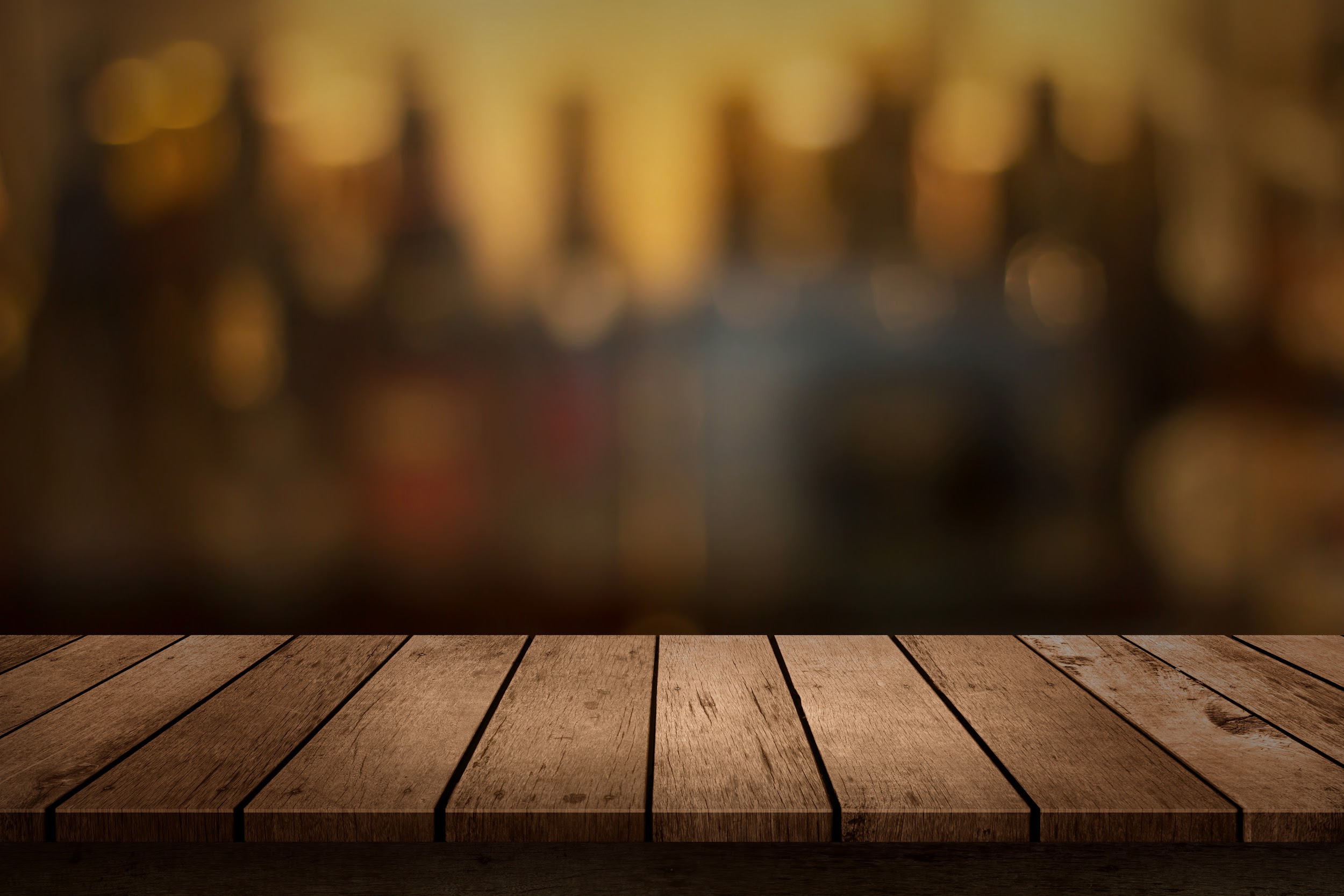 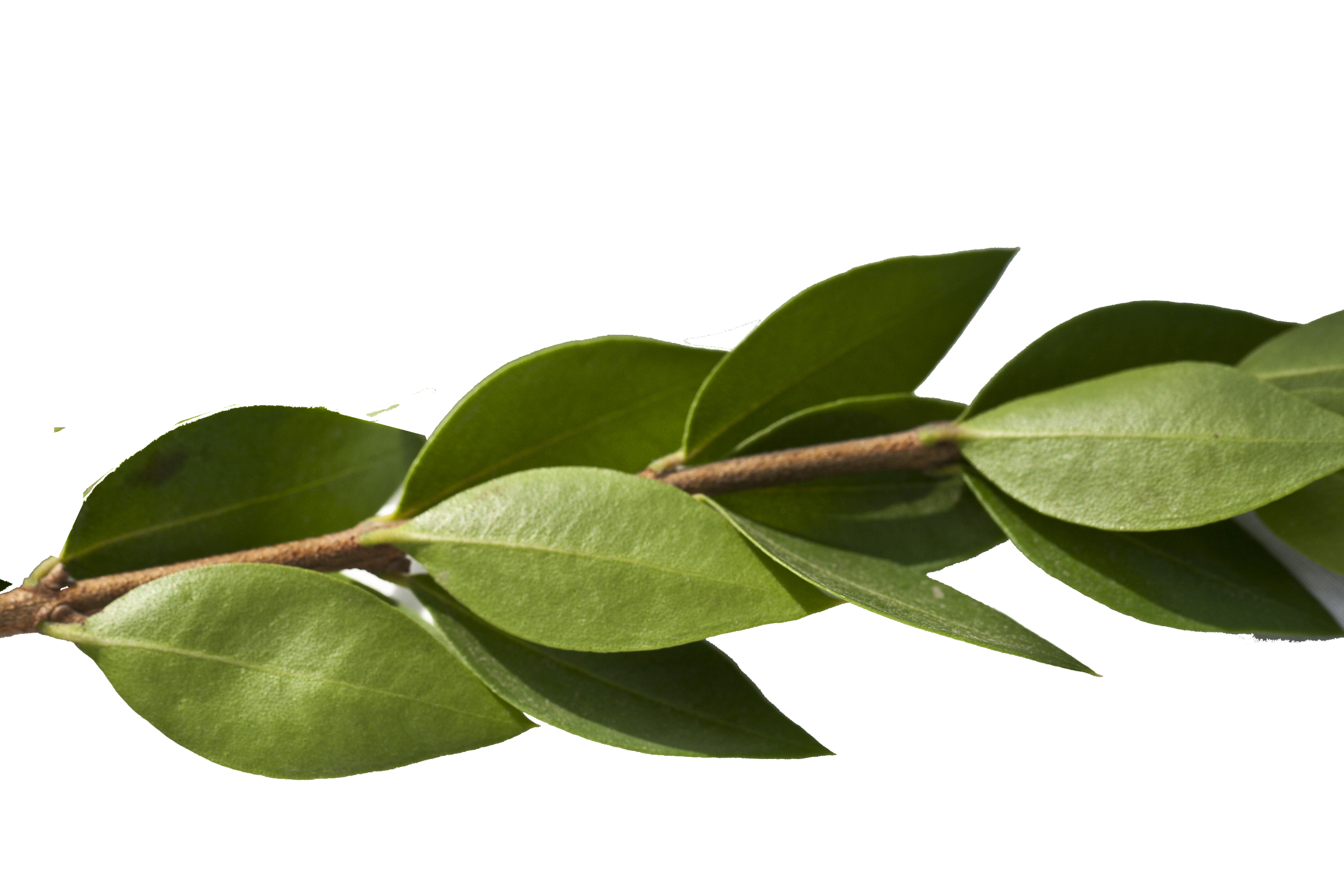 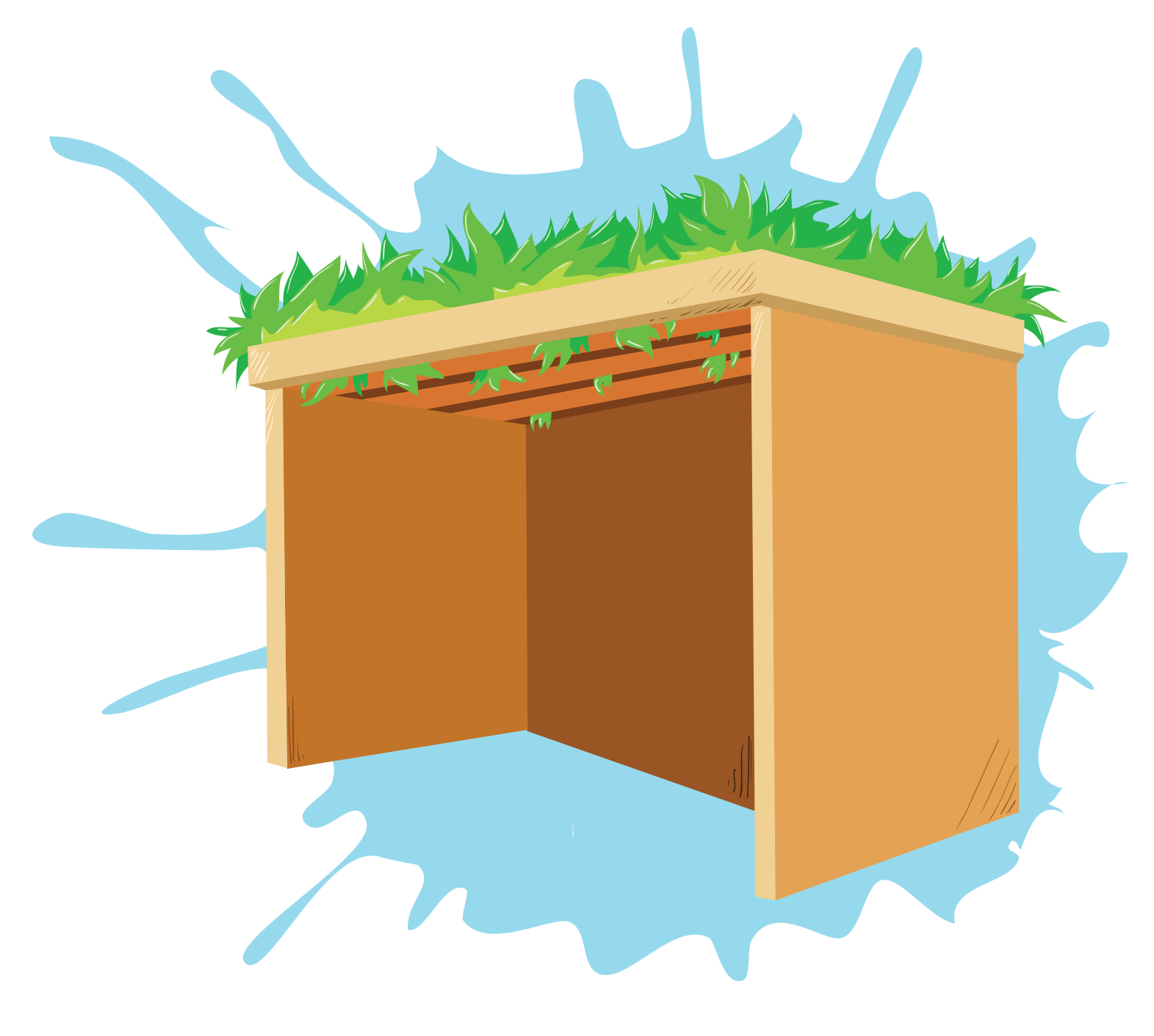 The Hadasim

Myrtle 
(a type of branch with small leaves)
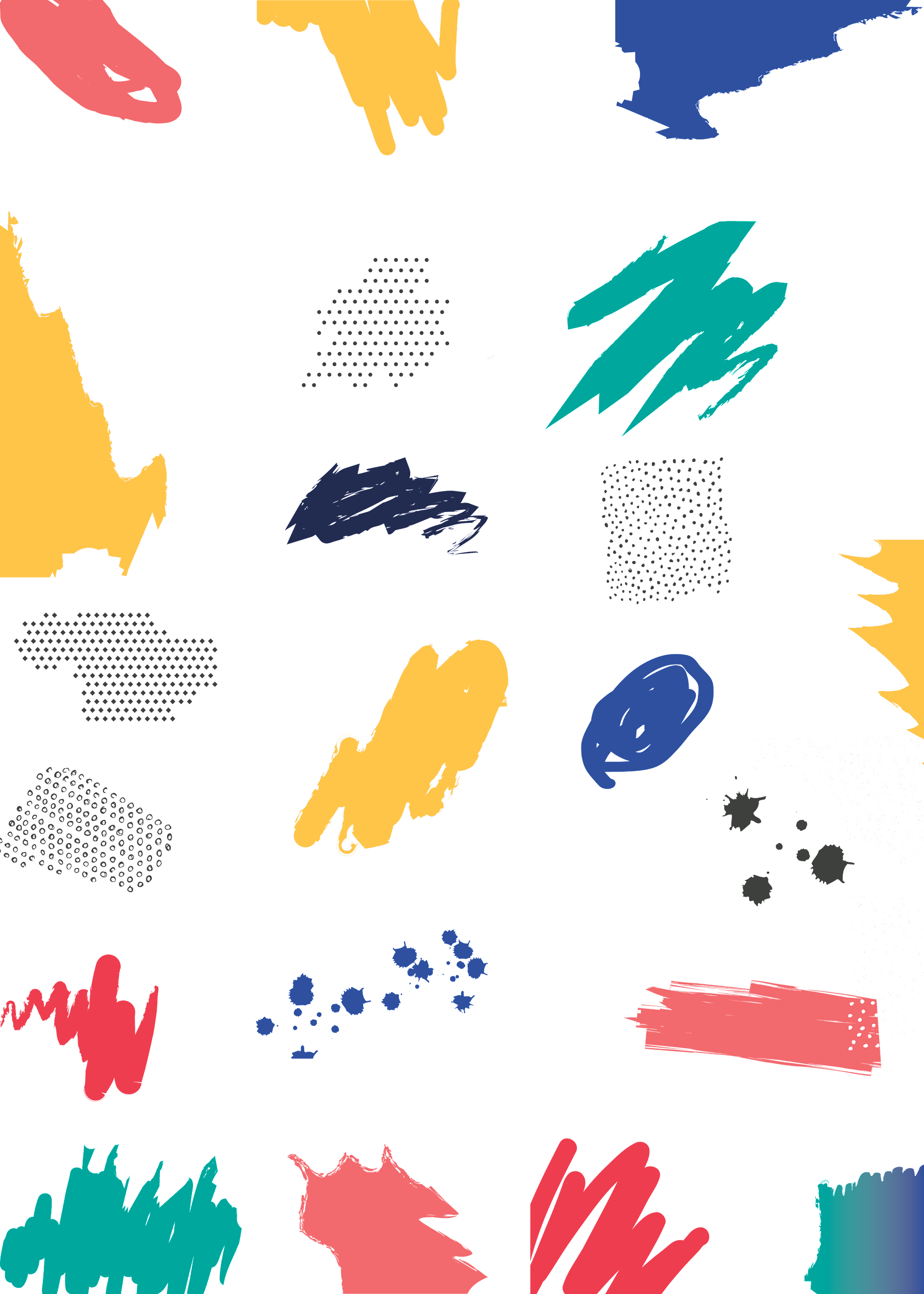 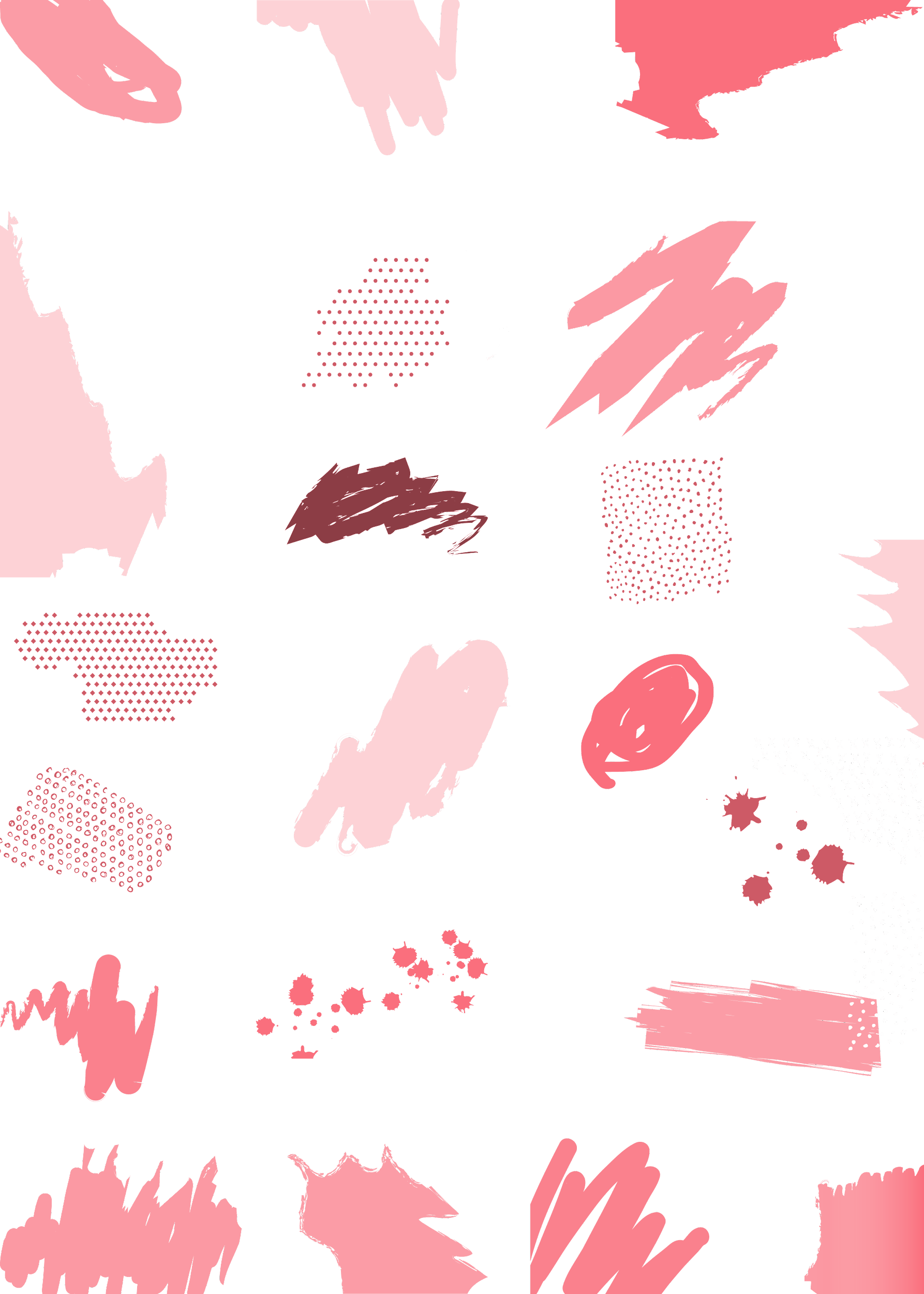 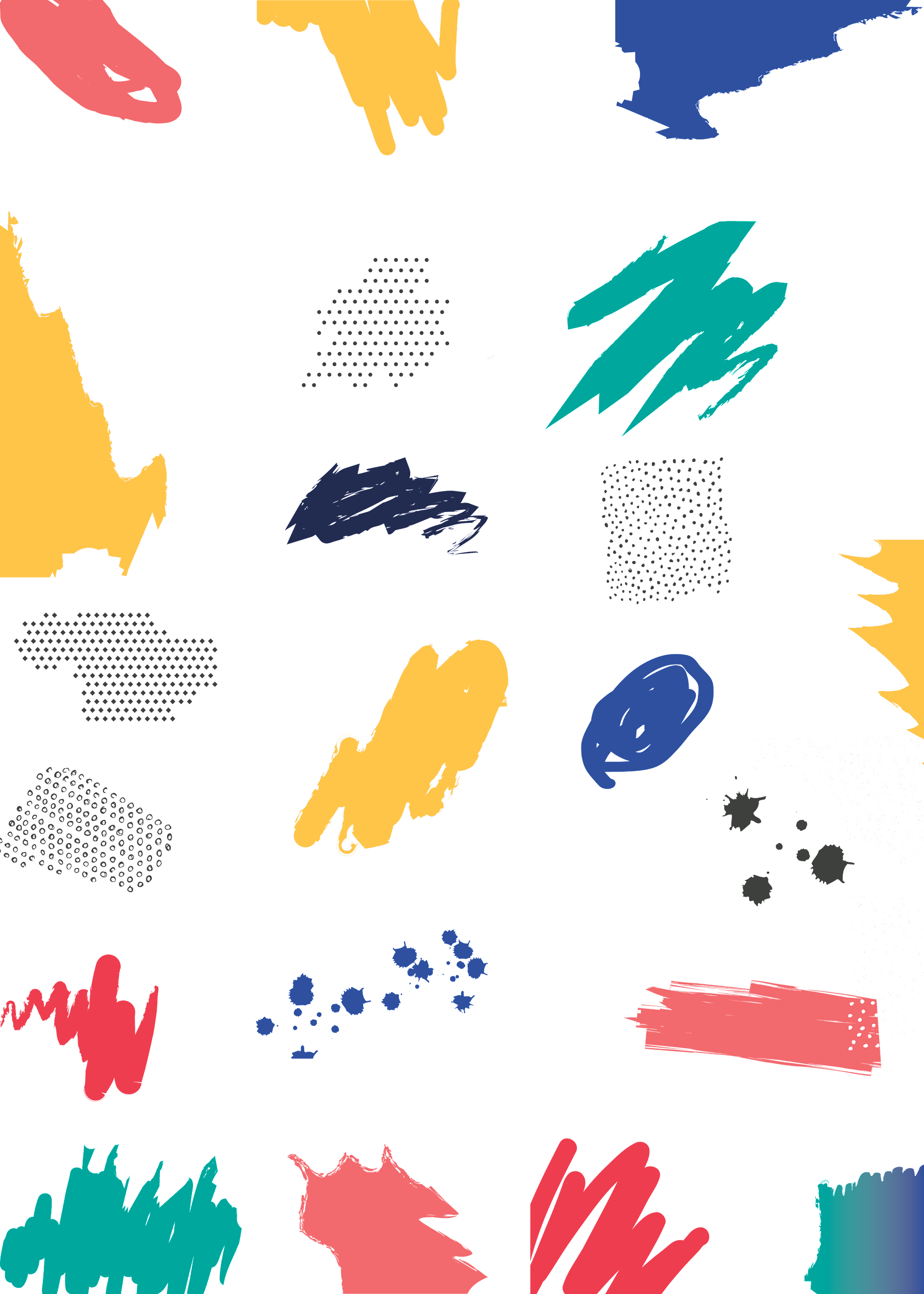 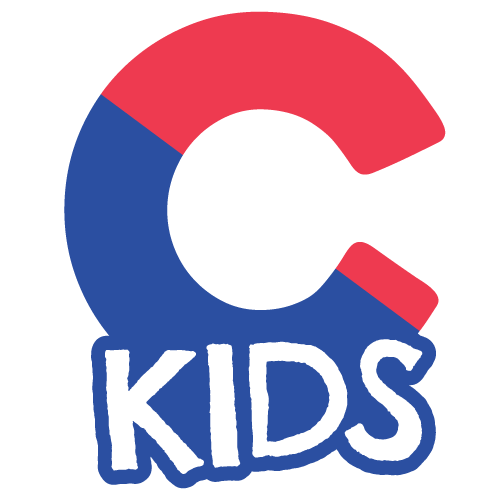 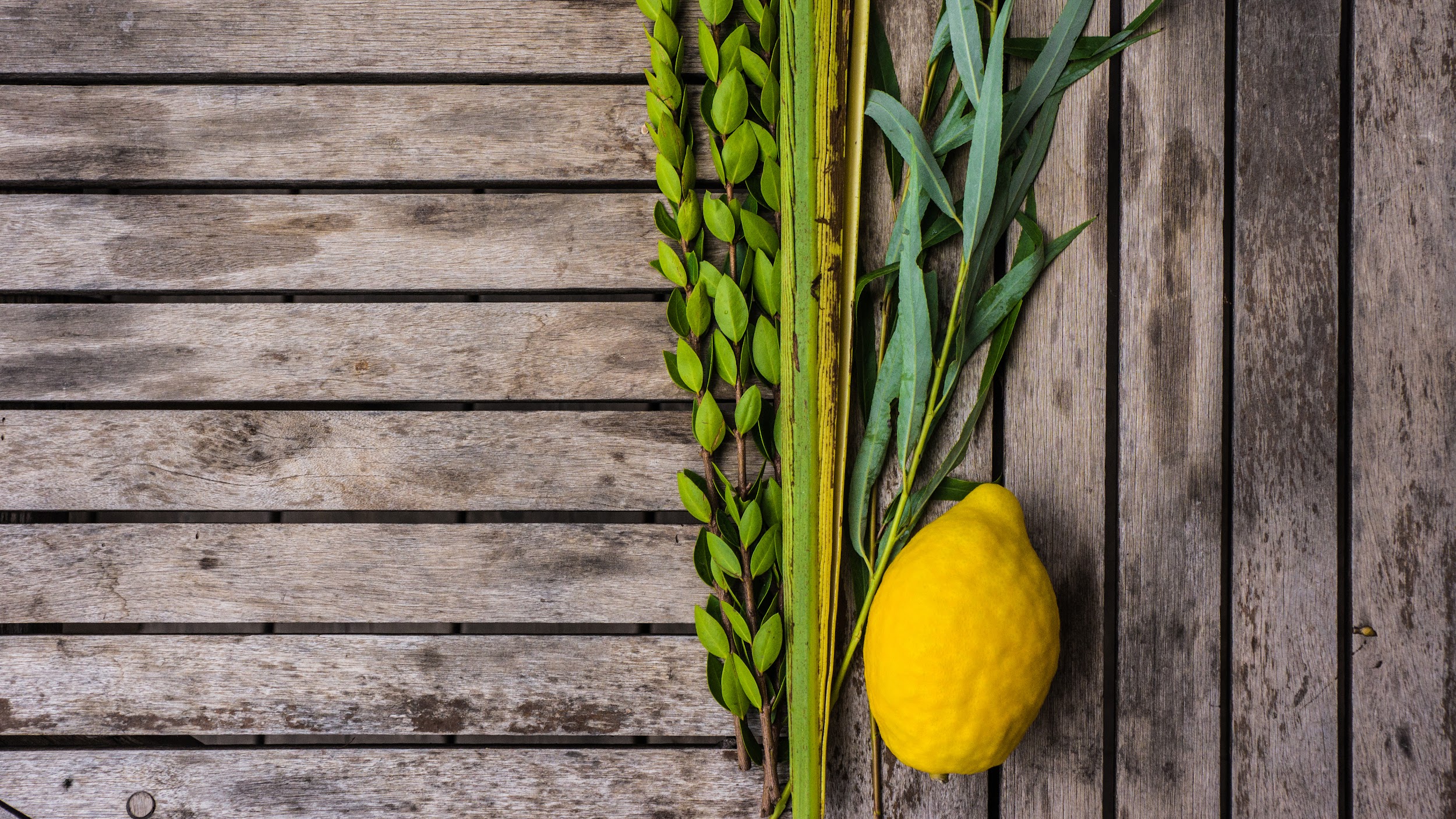 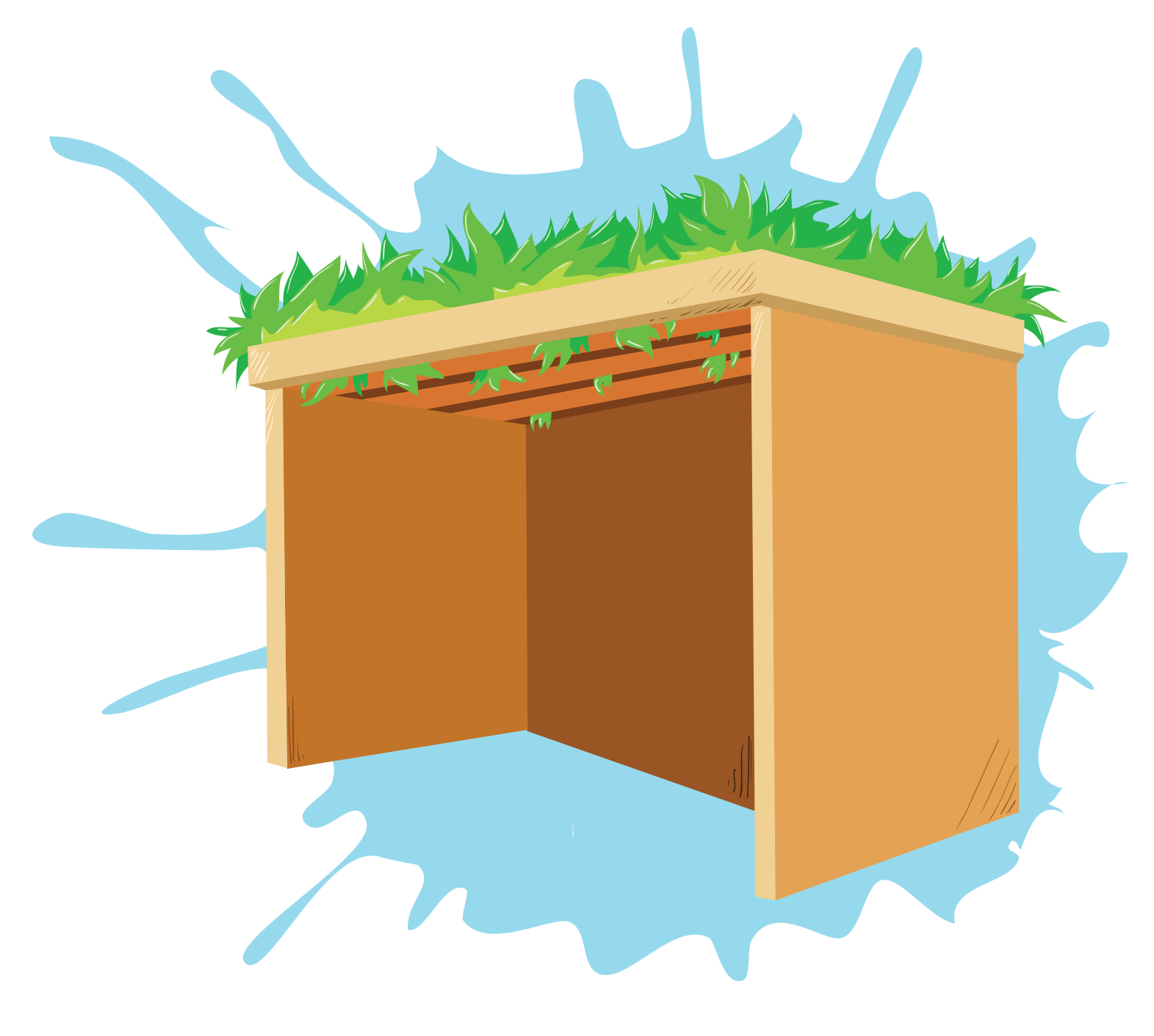 On Sukkos,  we take all four kinds and hold them together, say a brcha and shake them in all six directions.
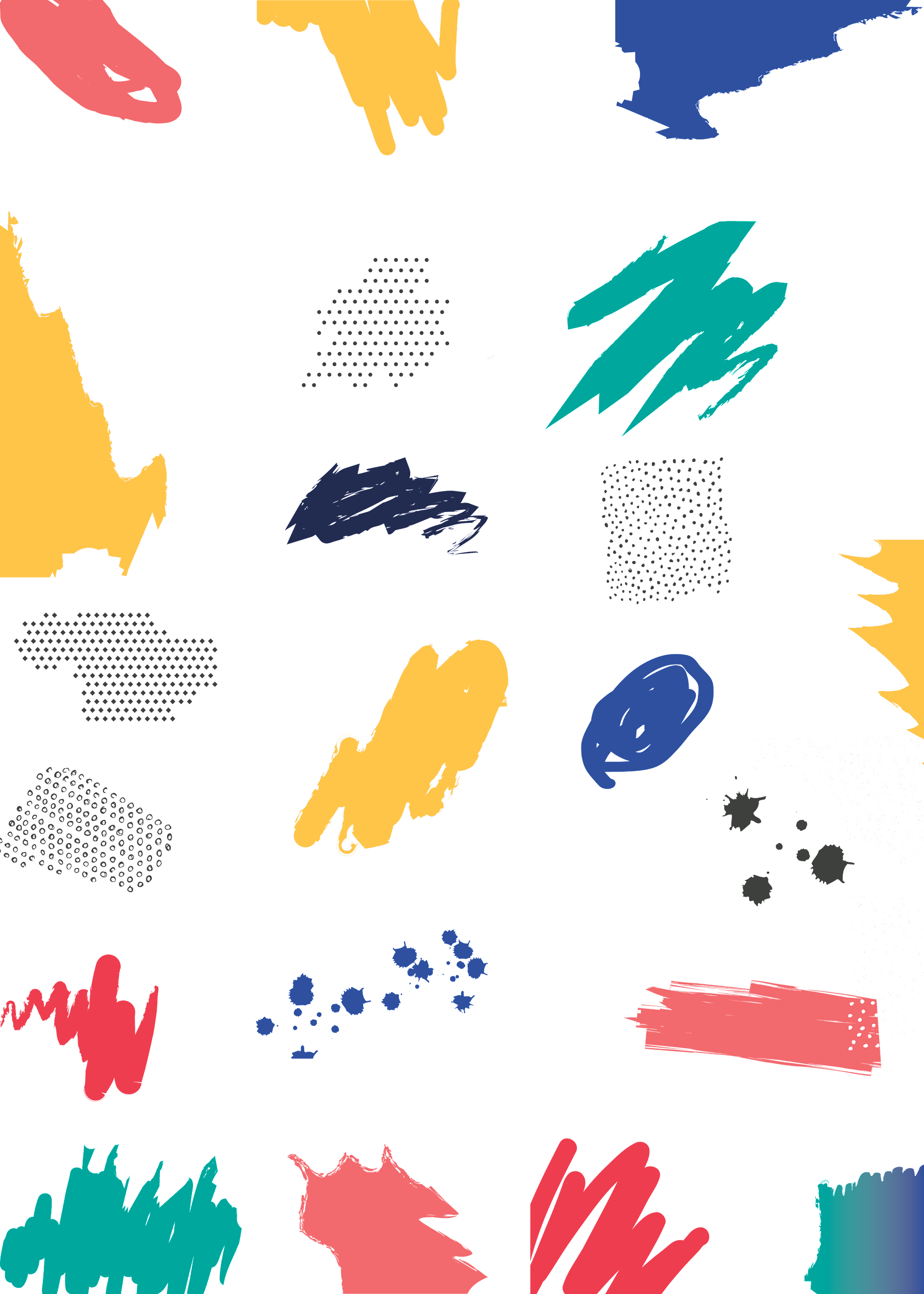 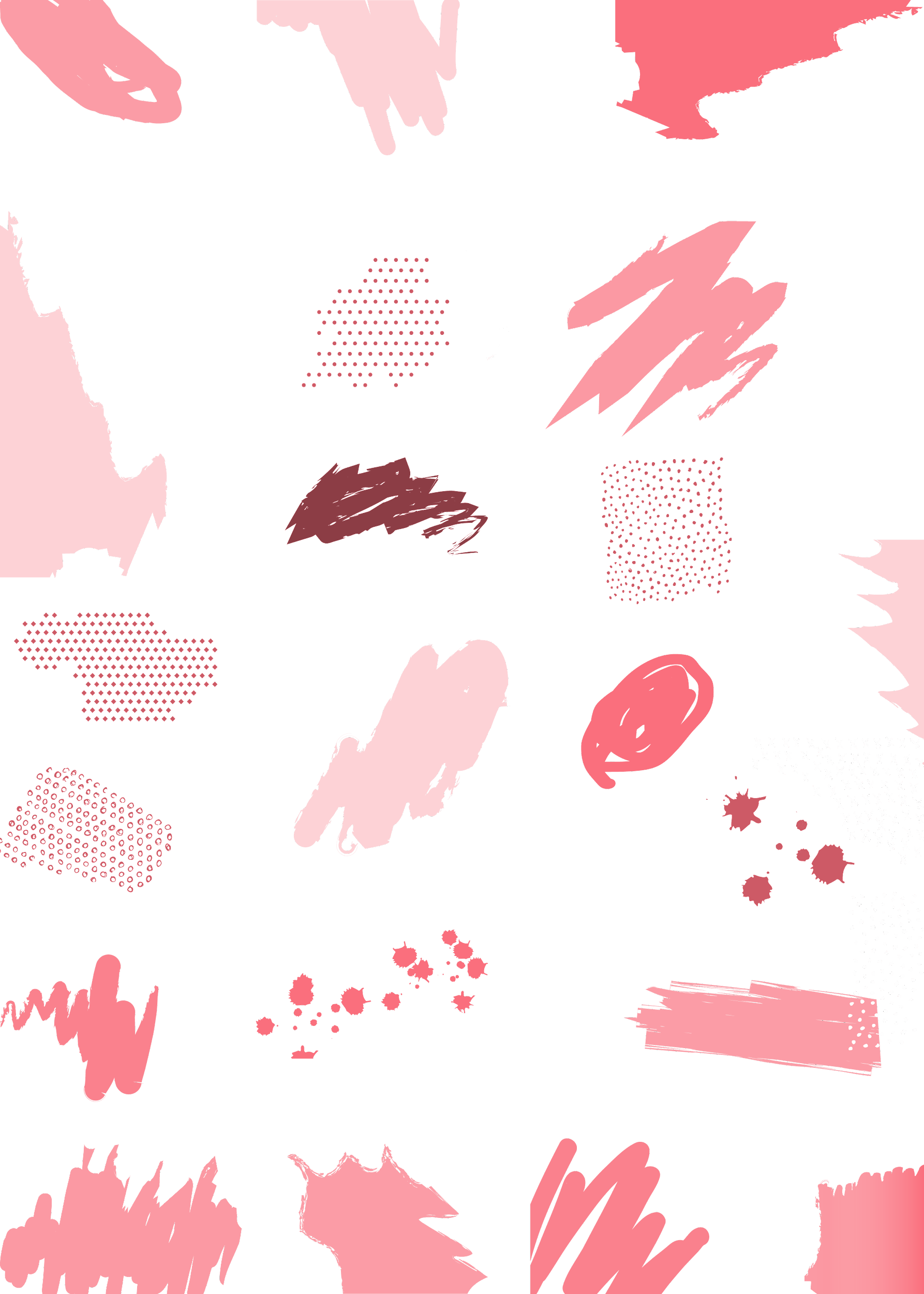 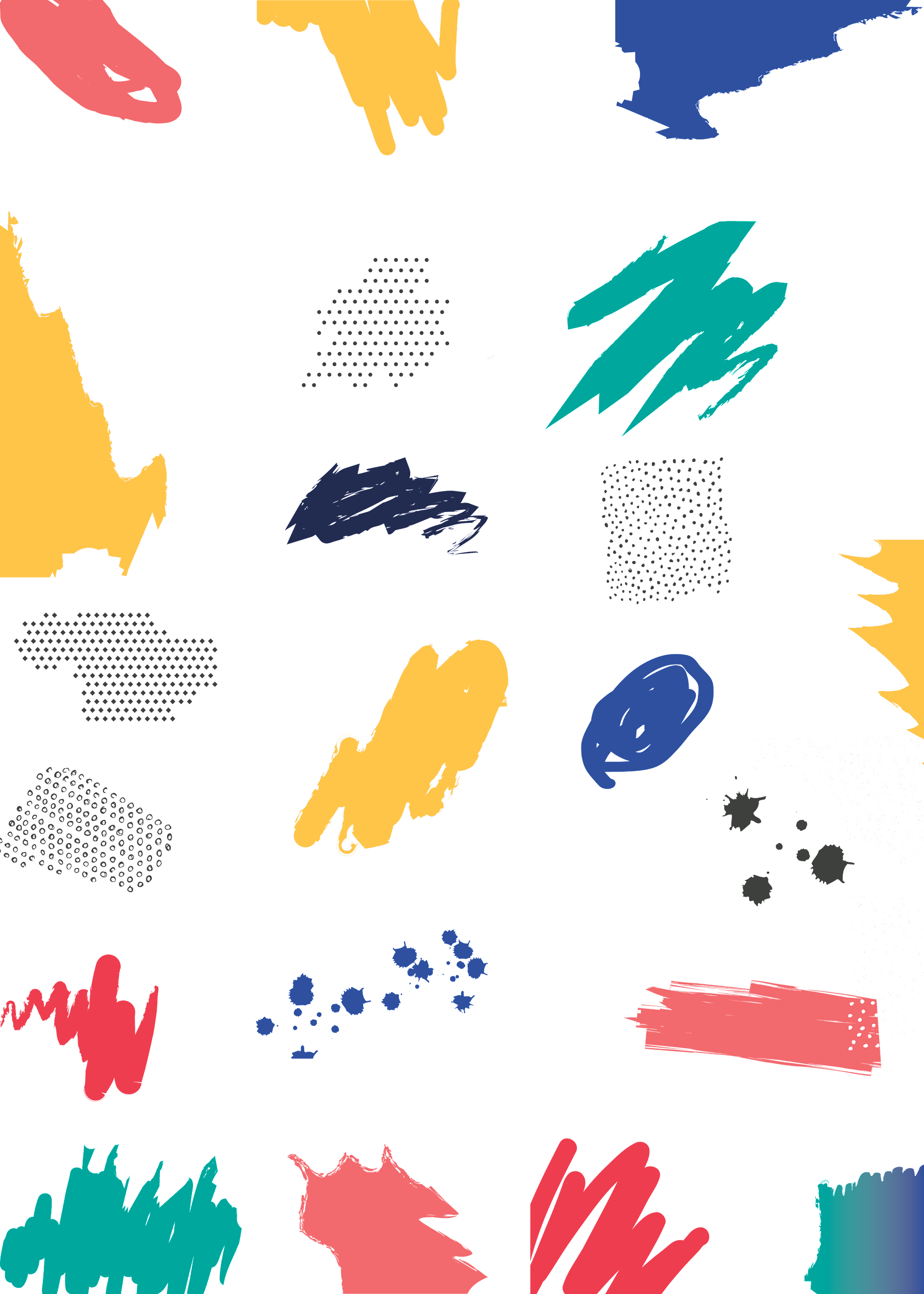 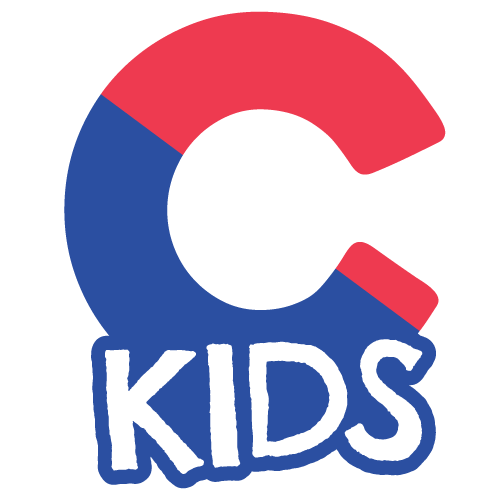 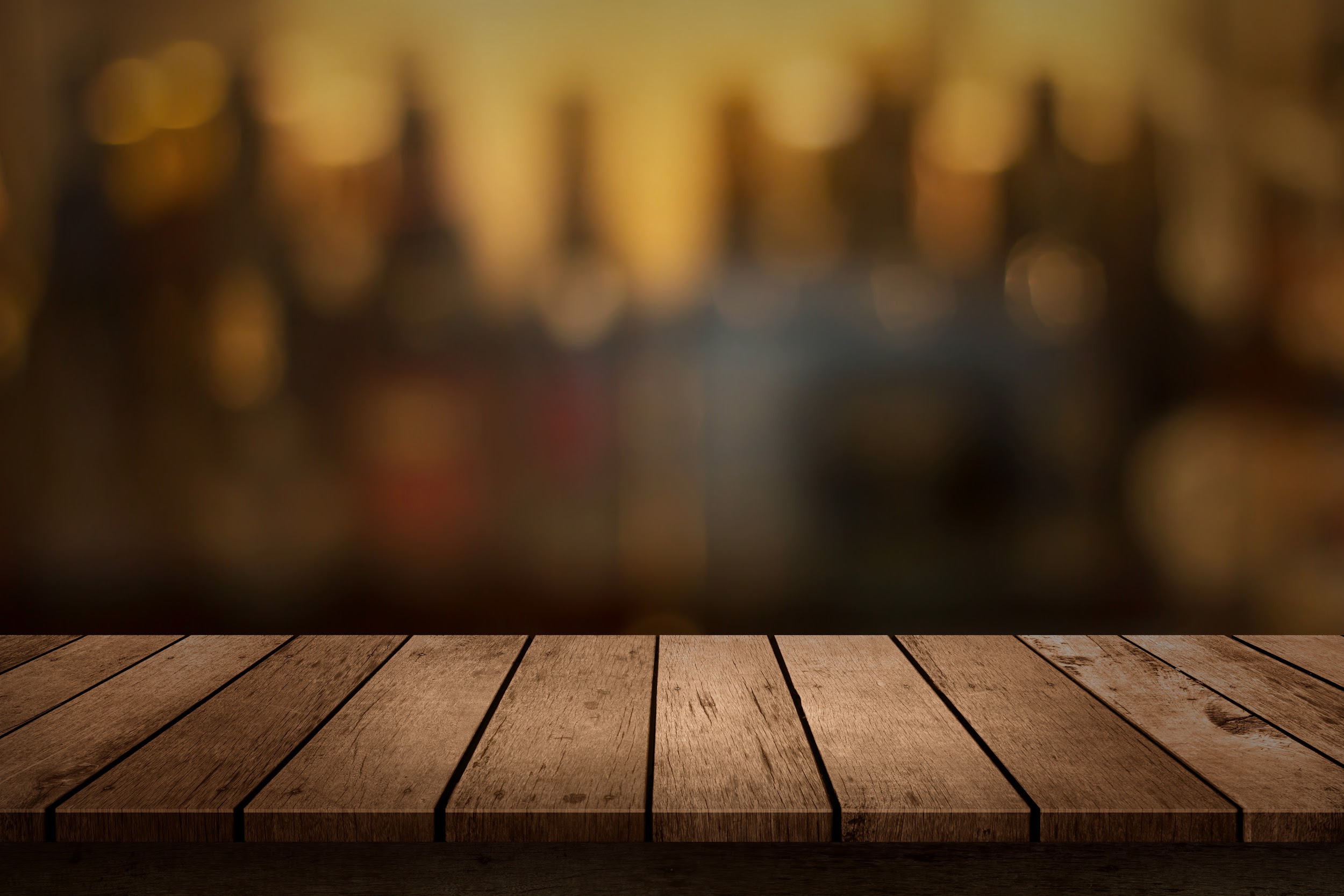 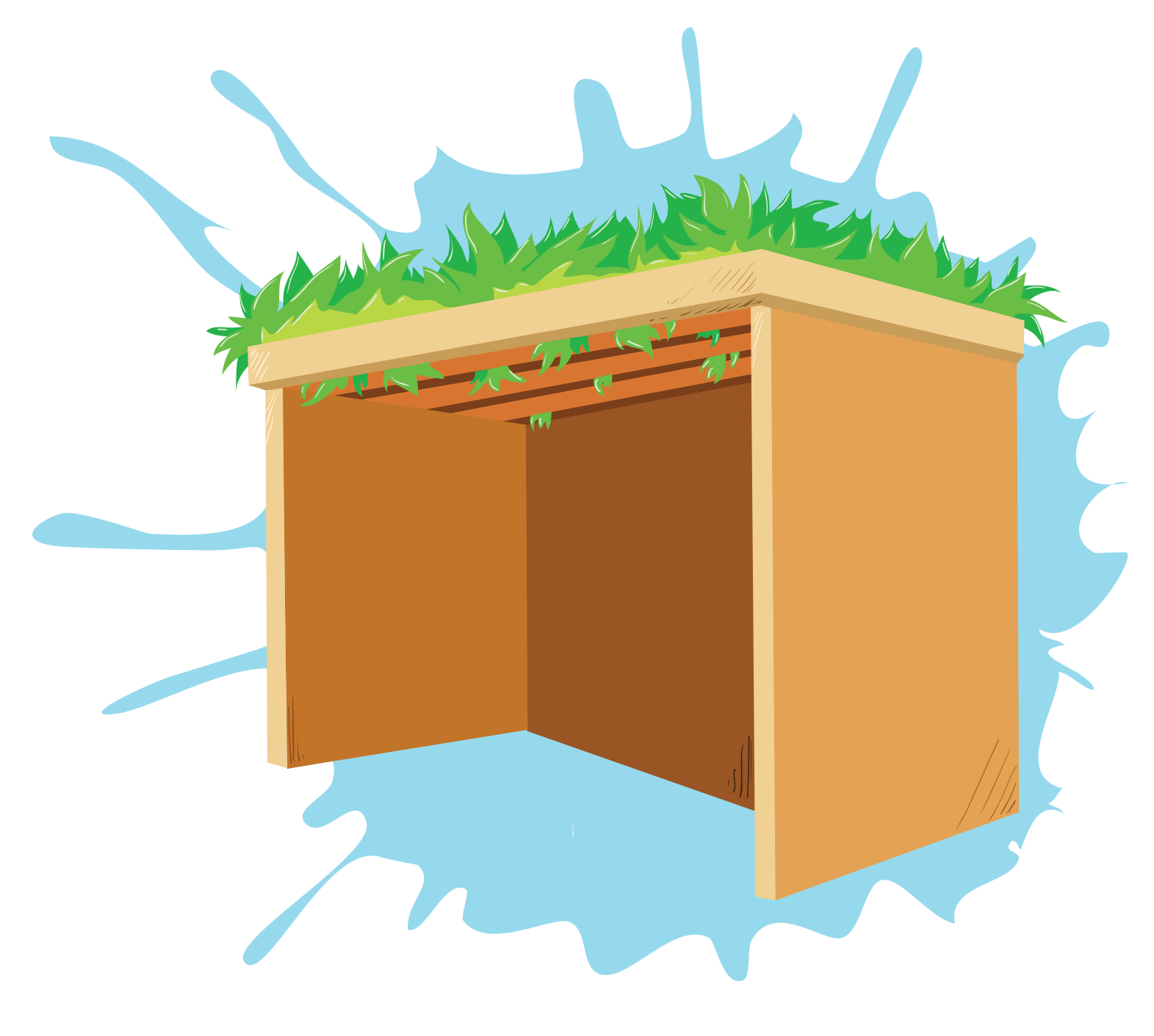 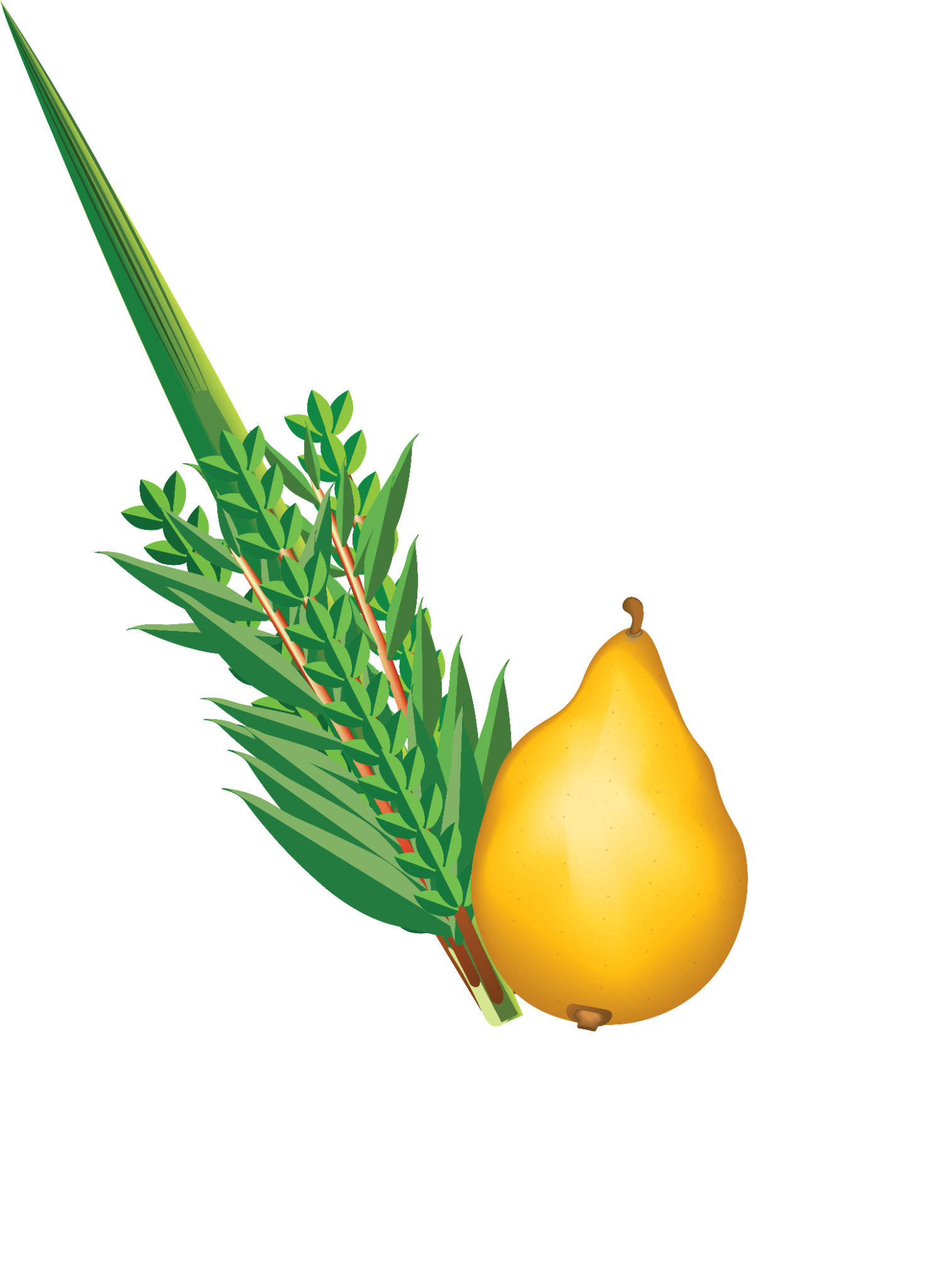 Hashem is here, Hashem is there, Hashem is truly everywhere  x2
Up, Up
Down, Down,
Right, Left, All around,
Here, There, and Everywhere, 
That’s where he can be found
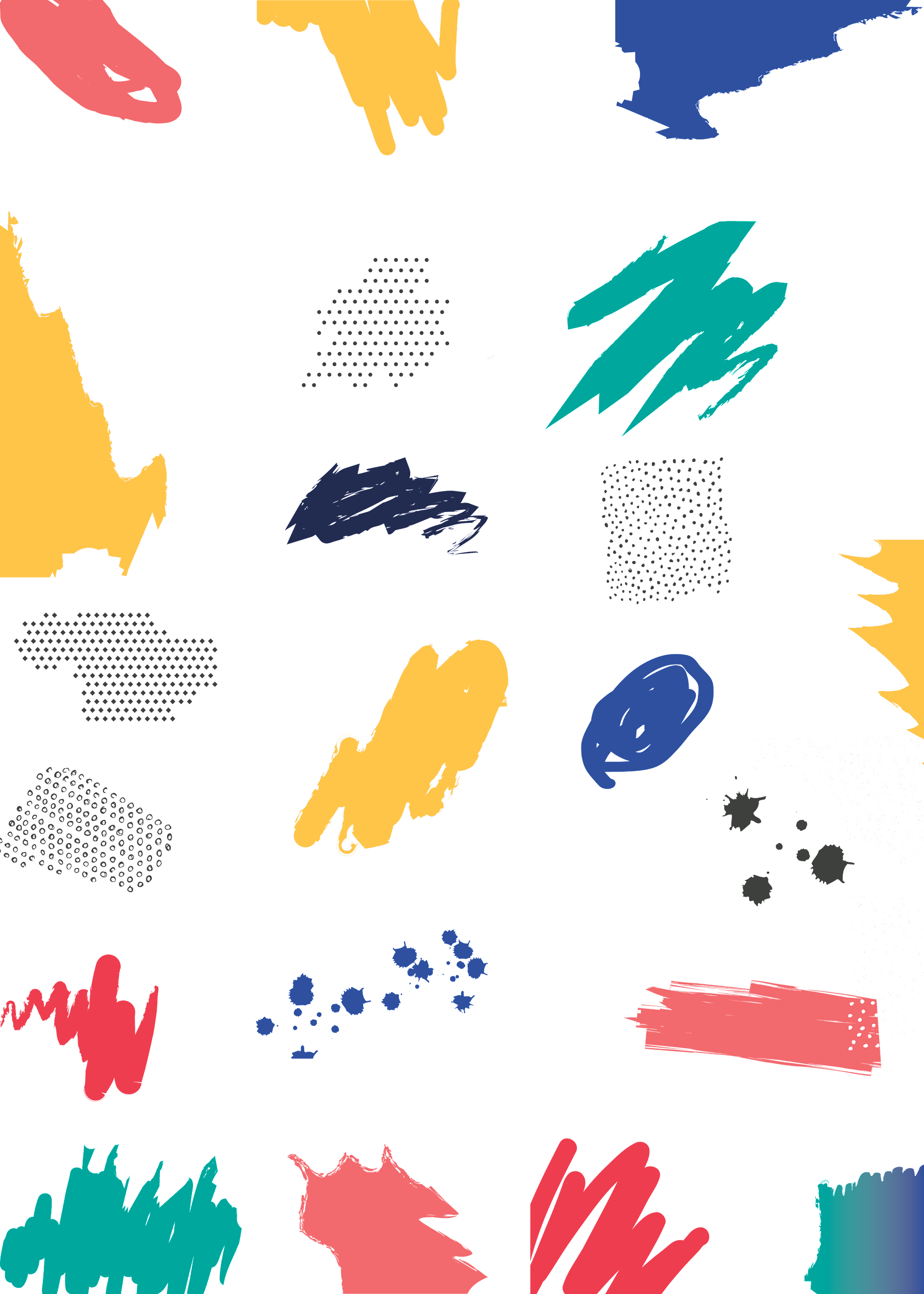 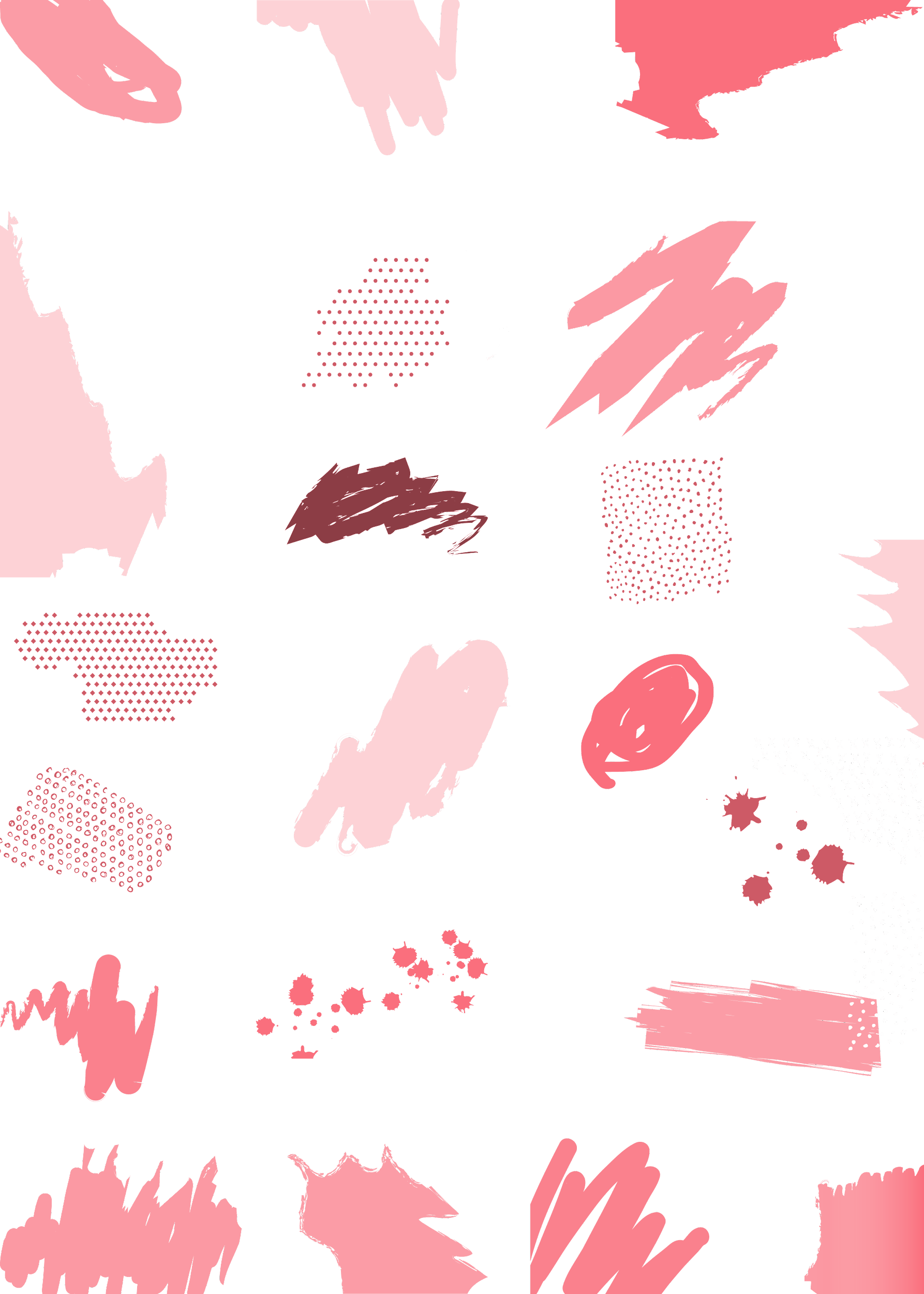 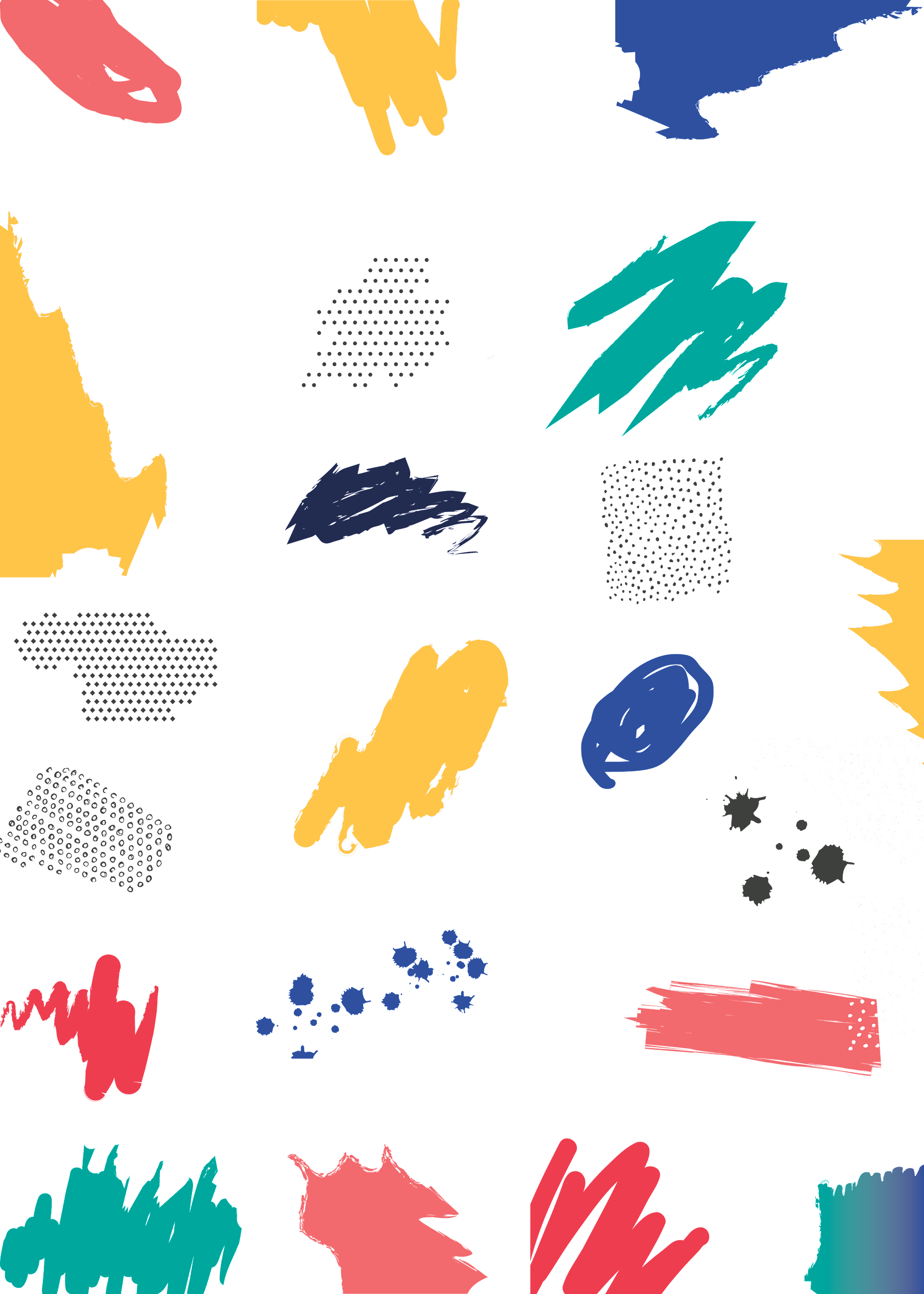 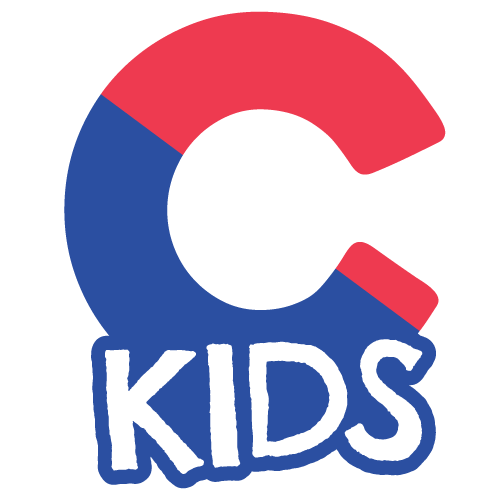